Senior Breakfast CONTACT INFORMATION
Tammi Thames
tthames@saralandboe.org

TEXT @sr21bkfast to 81010
SENIOR BREAKFAST
May 12th 

SENIOR Class Fee MUST be           		Paid in order to sign up - $60
TABLES
3 sponsors per table 
6 seats per table
3 reserved seats per table
3 seats for sign up day – 
		March 9th at 6:45 AM
SPONSORS
MUST have SIX place settings
Gift of your choice for ALL six students
 Gifts may be Personalized
DO NOT bill students for table 
Sponsors are financially responsible for table
TABLE THEME
Centerpiece
Decorations
Plate Chargers or Placemats
Clear plates, clear cups, utensils, and paper napkins will be available
NO confetti
NO balloons
NO candles
Tables – 60 inches Round             			(Tablecloths are NOT provided)
Chair covers Optional –                          		standard size chairs
TABLE SET UP
Tuesday, May 11th	
Time - TBA
NO SENIORS ALLOWED!!                           		 It should be a surprise for them.
6 people per table while decorating
MUST wear face mask
PLEASE!!!!!!

DO NOT POST ANY PICTURES OF YOUR TABLE OR ANY OTHER TABLES UNTIL AFTER BREAKFAST
DAY of BREAKFAST
7:30 – 8:30 AM                    	    Finish last minute decorations

Doors OPEN at 8:45 AM

Parents are NOT allowed to stay for breakfast
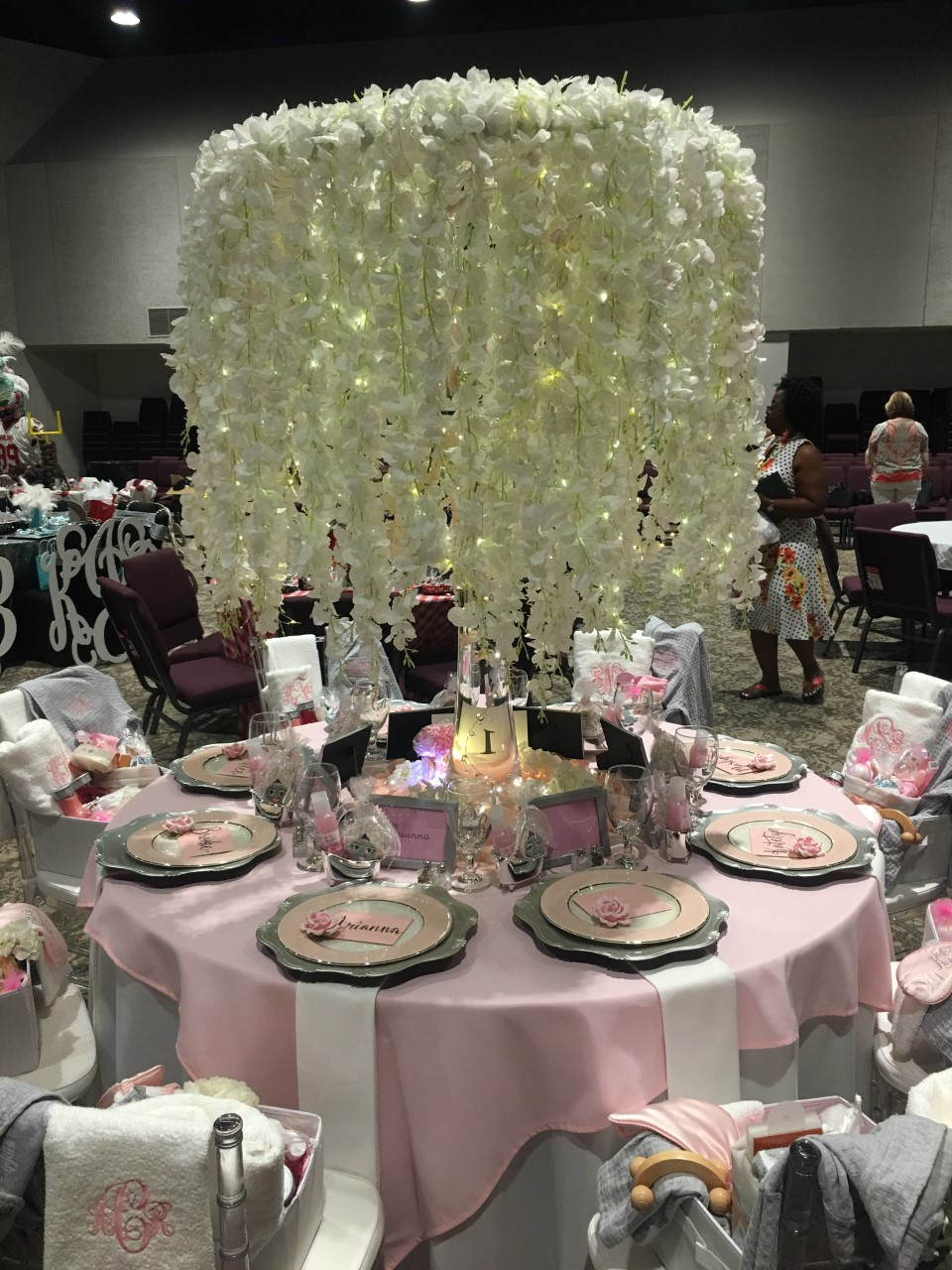 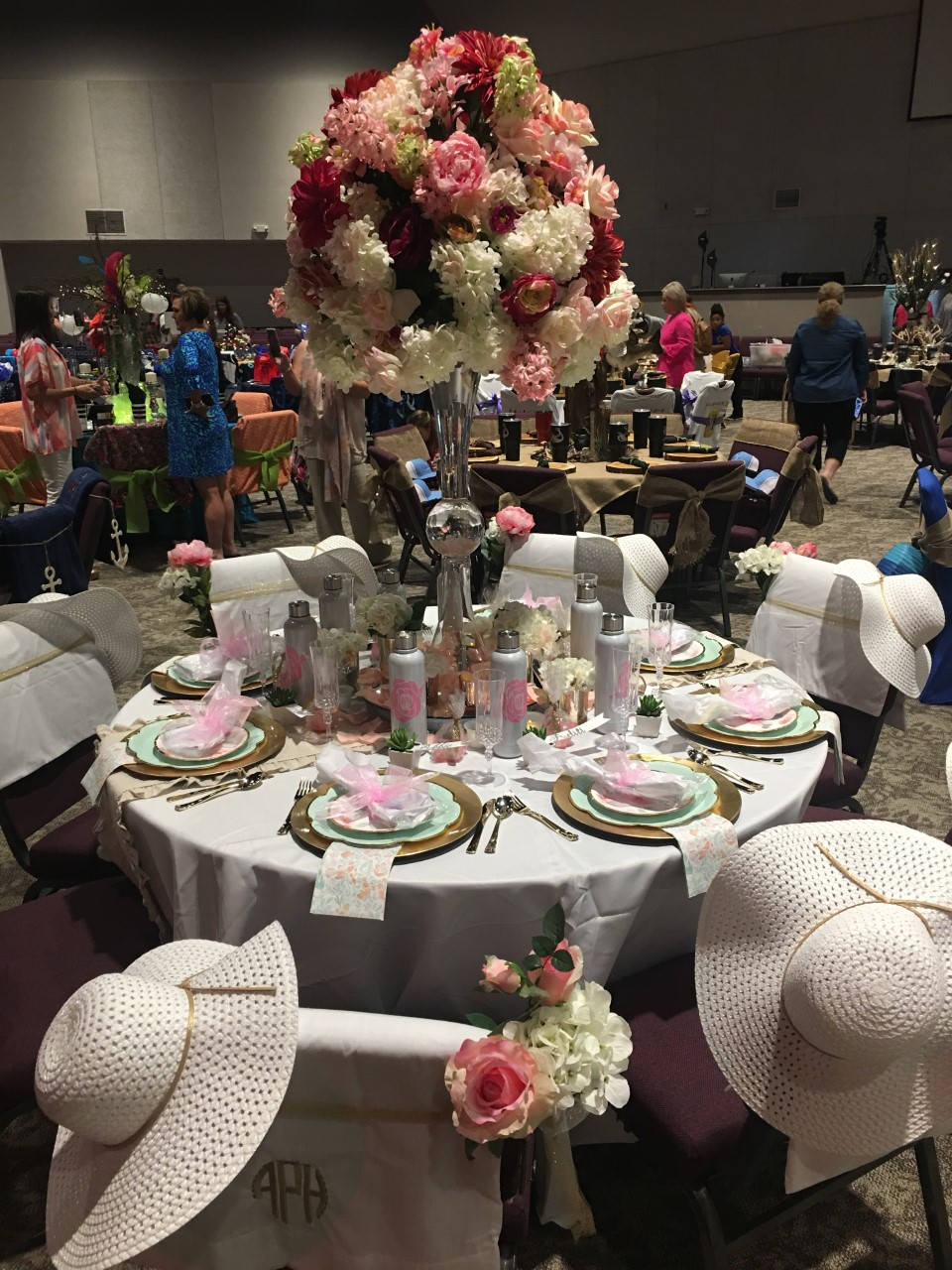 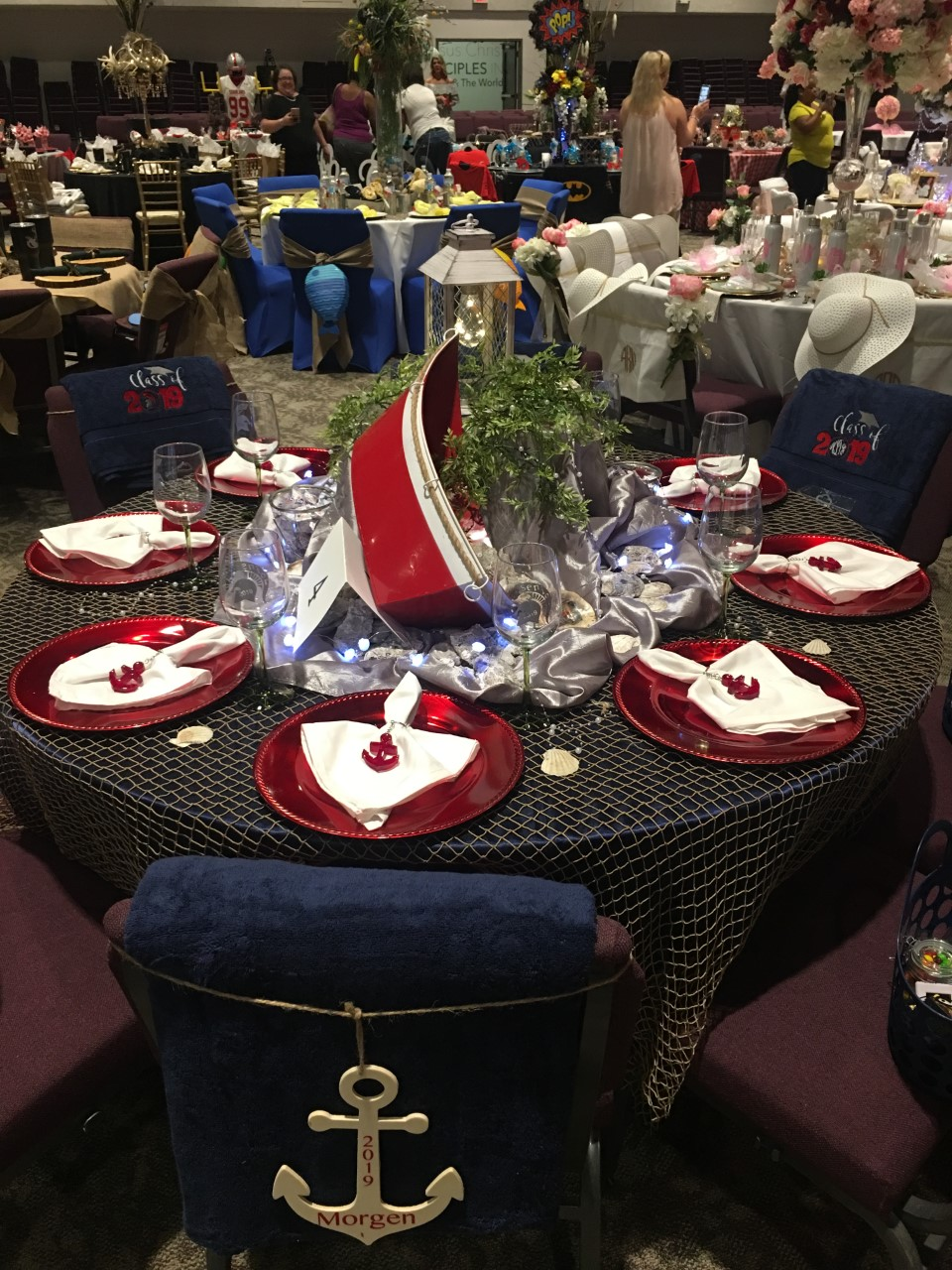 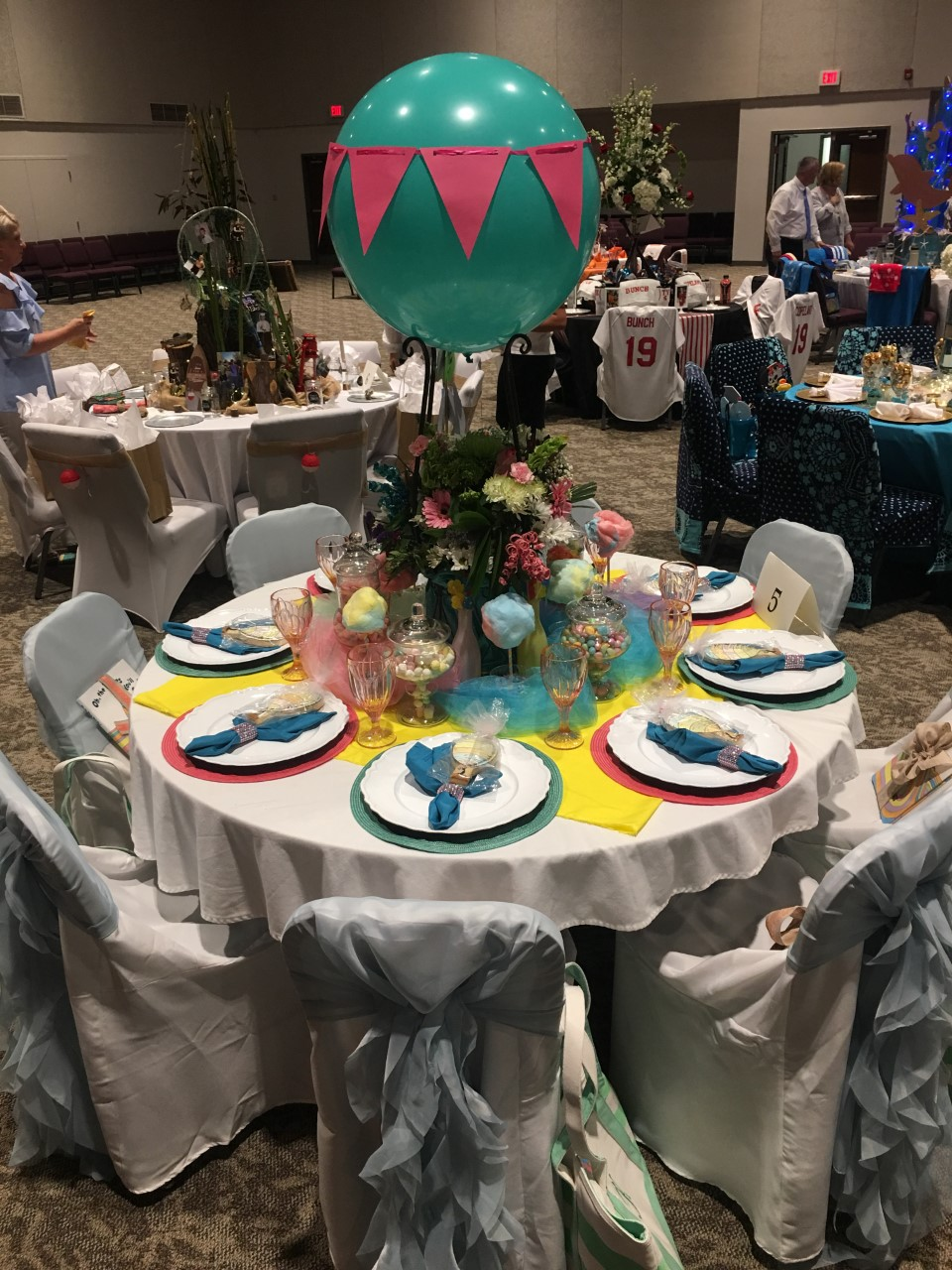 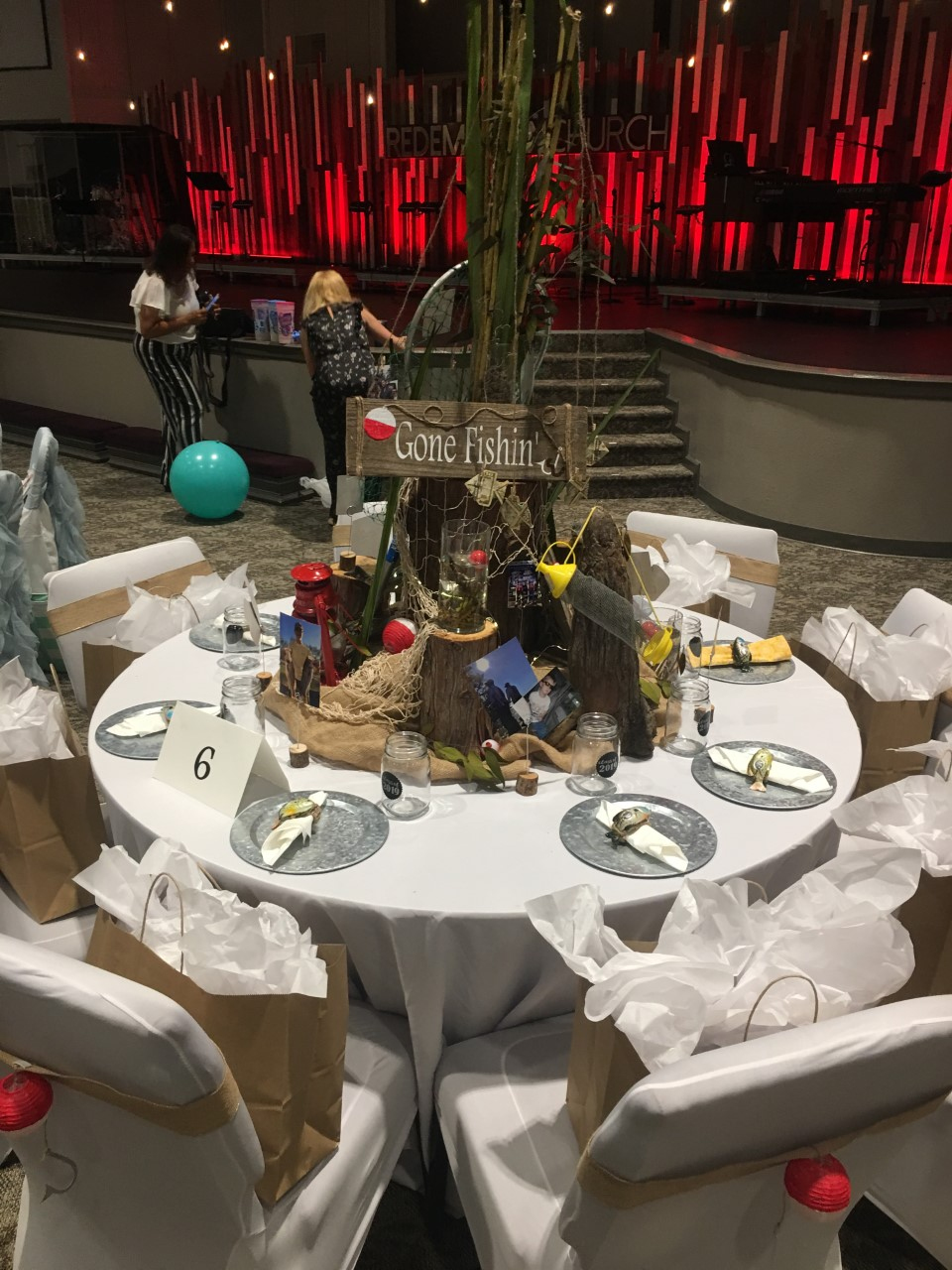 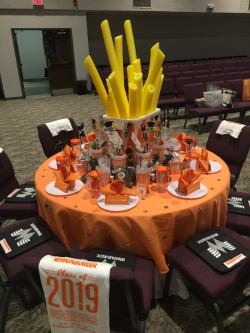 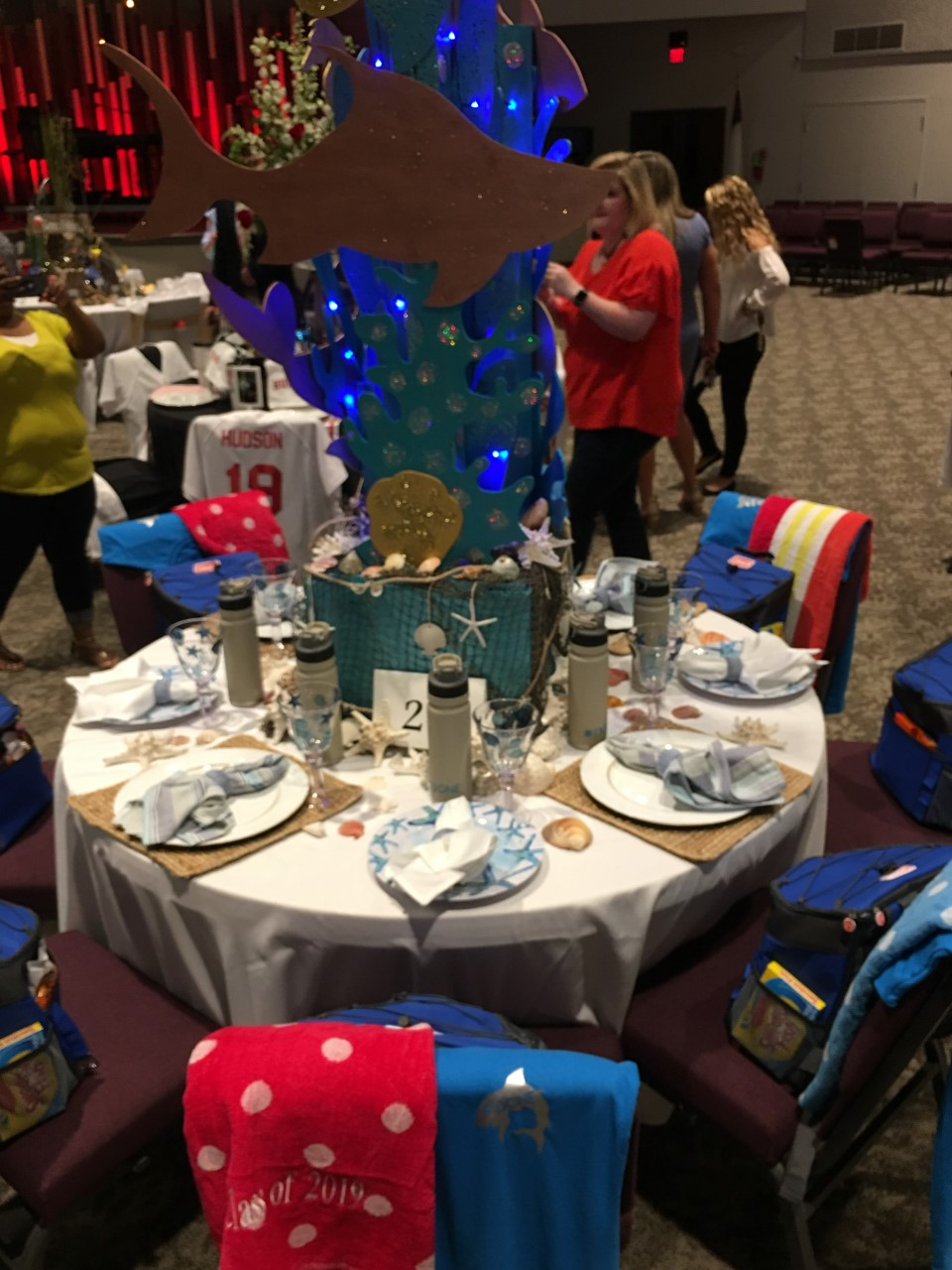 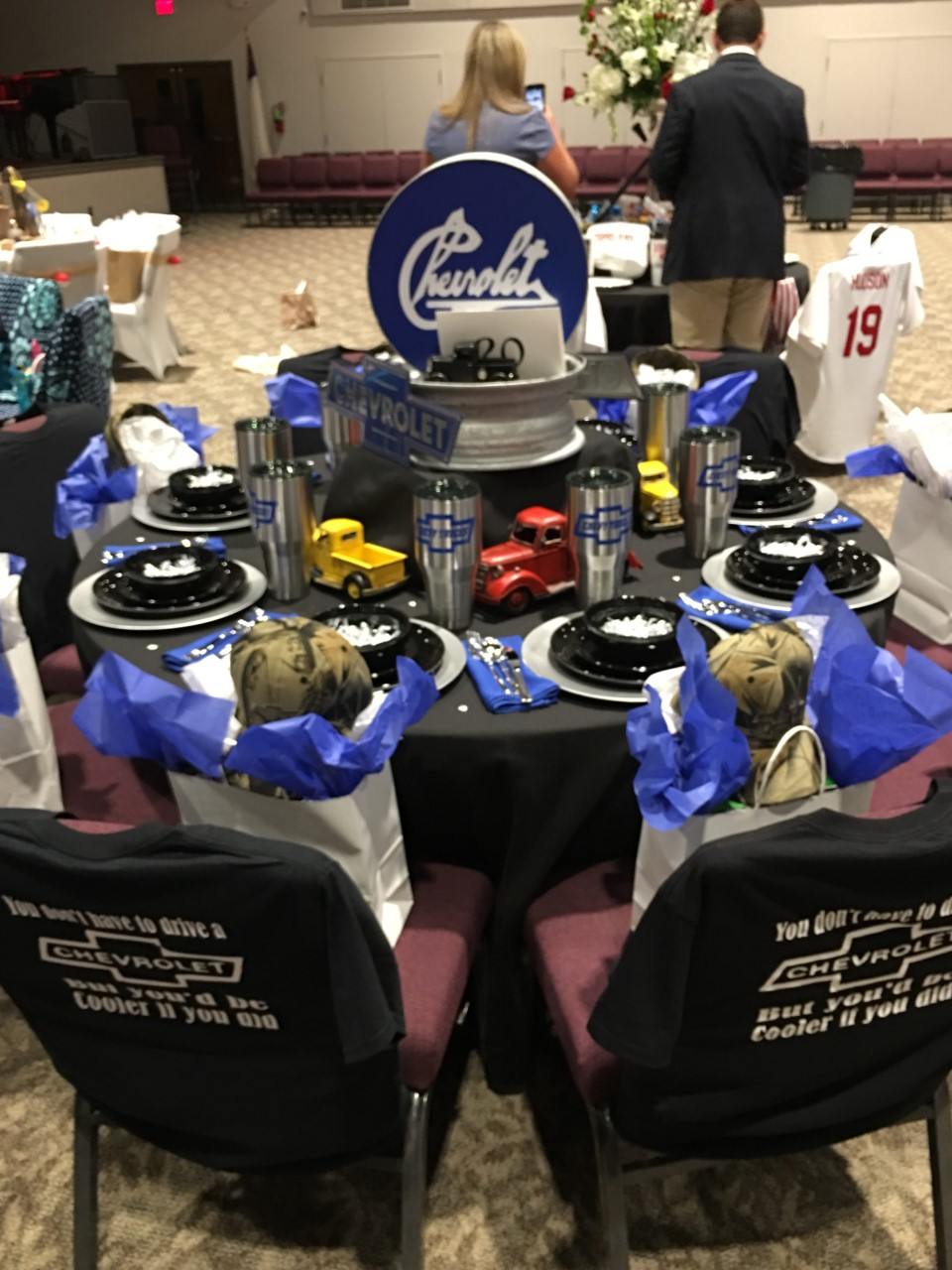 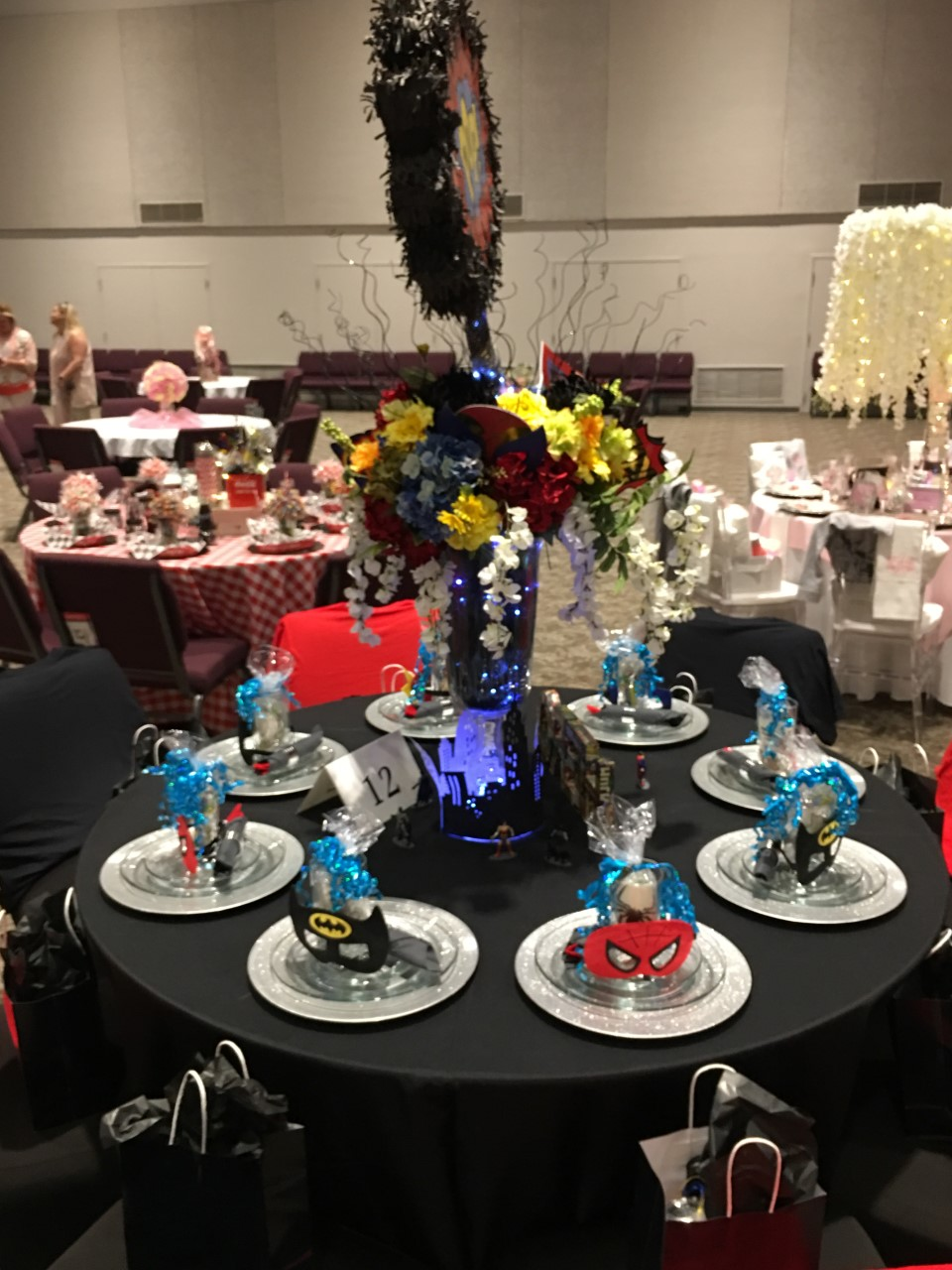 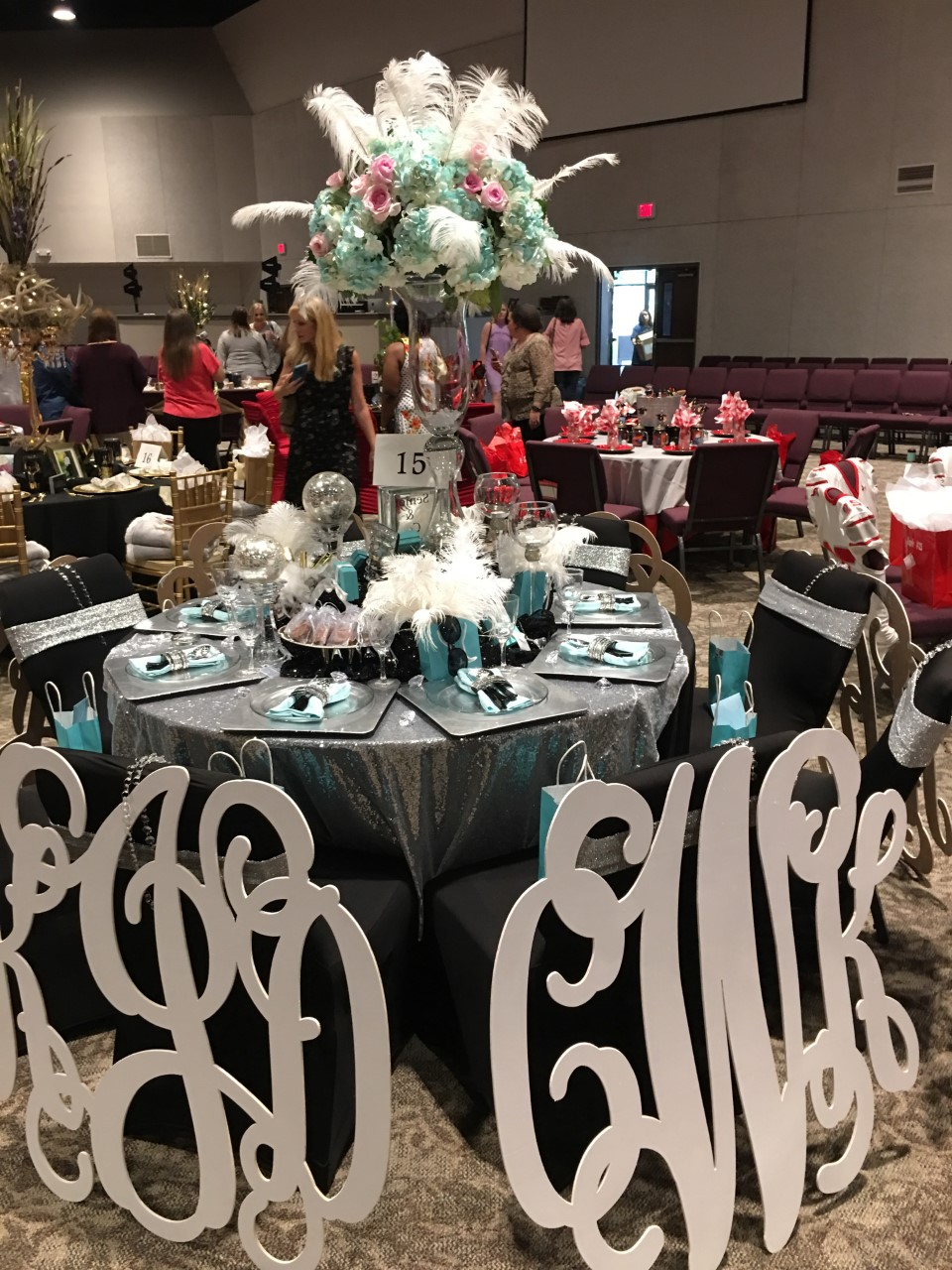 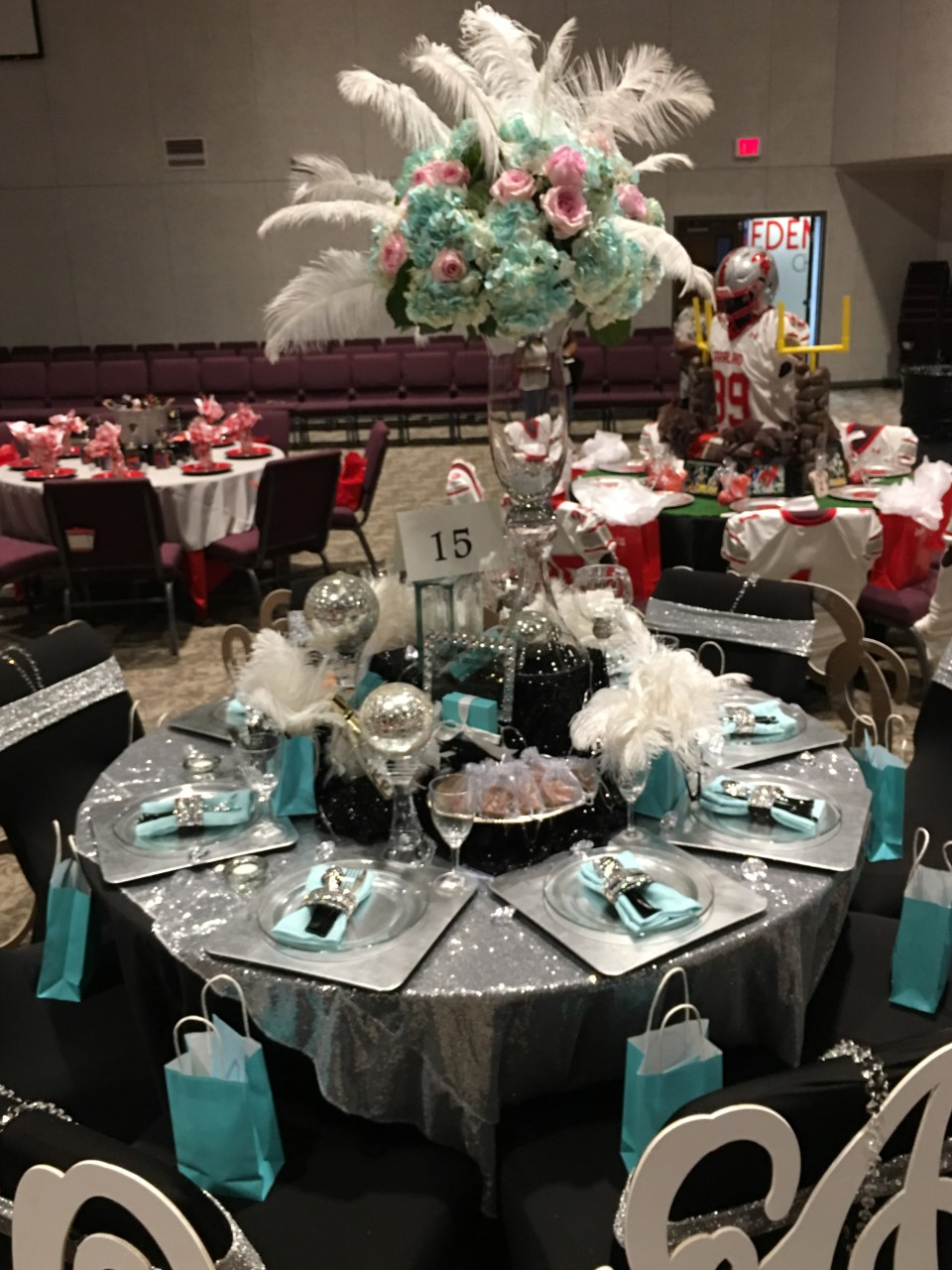 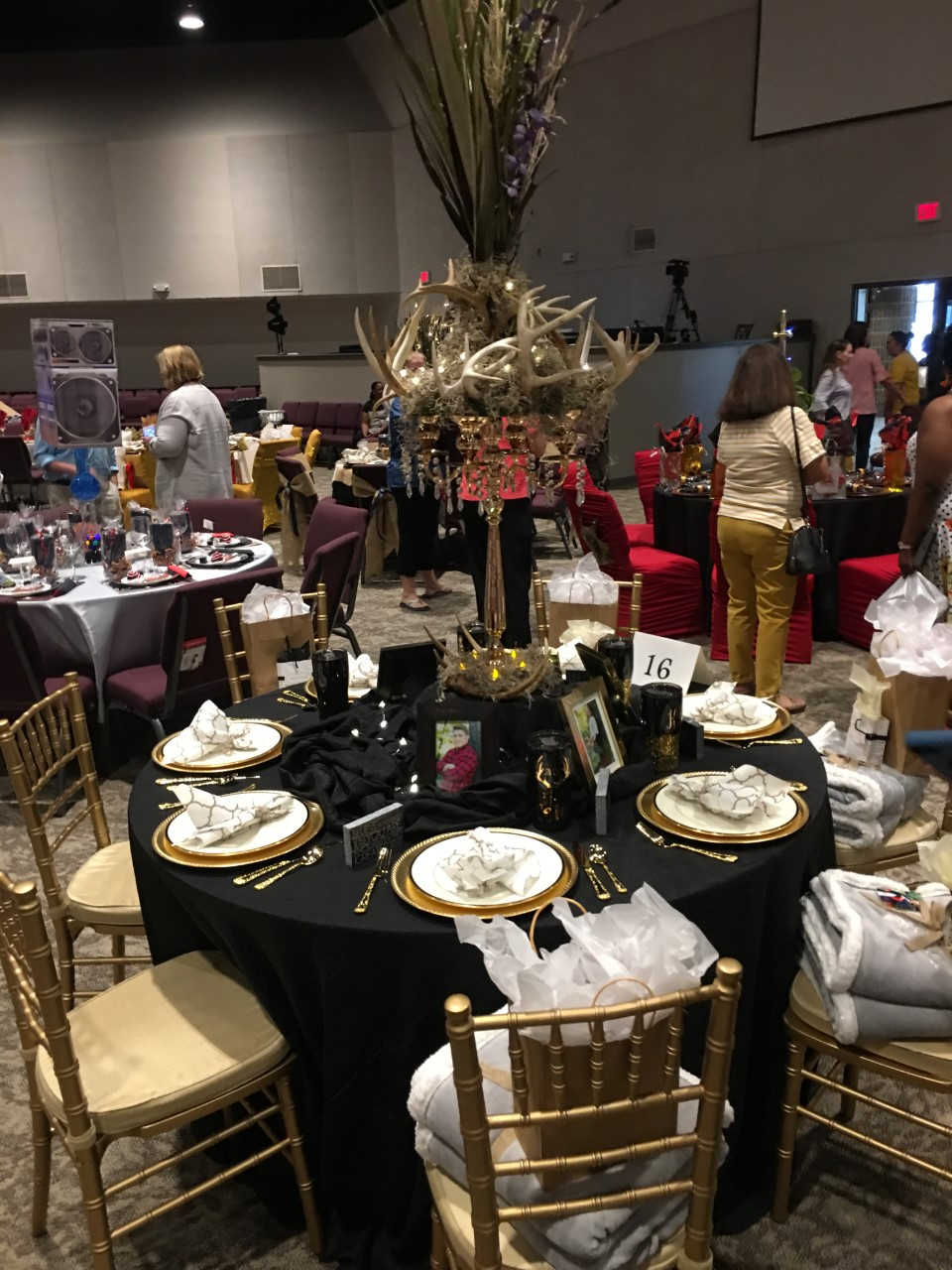 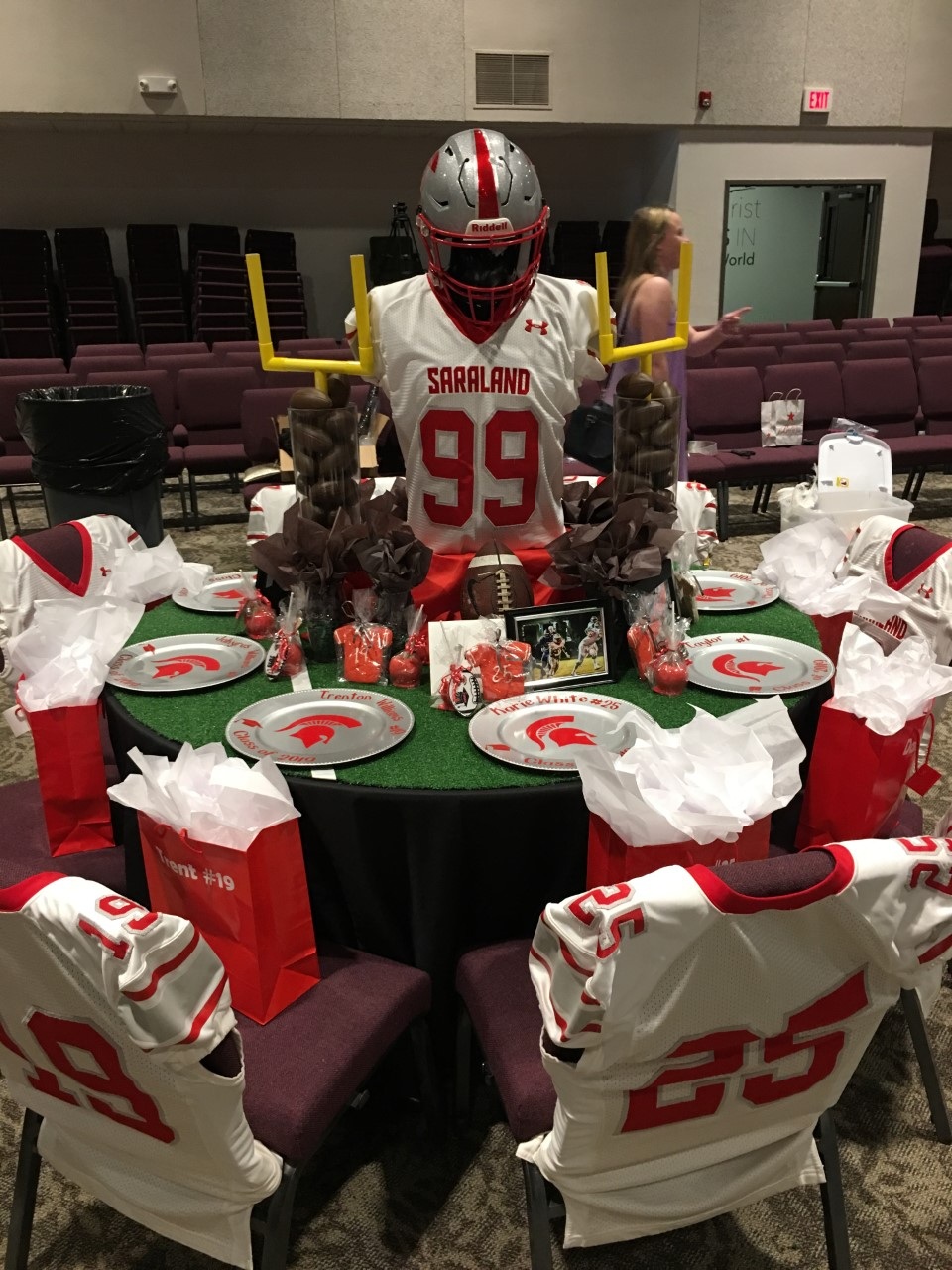 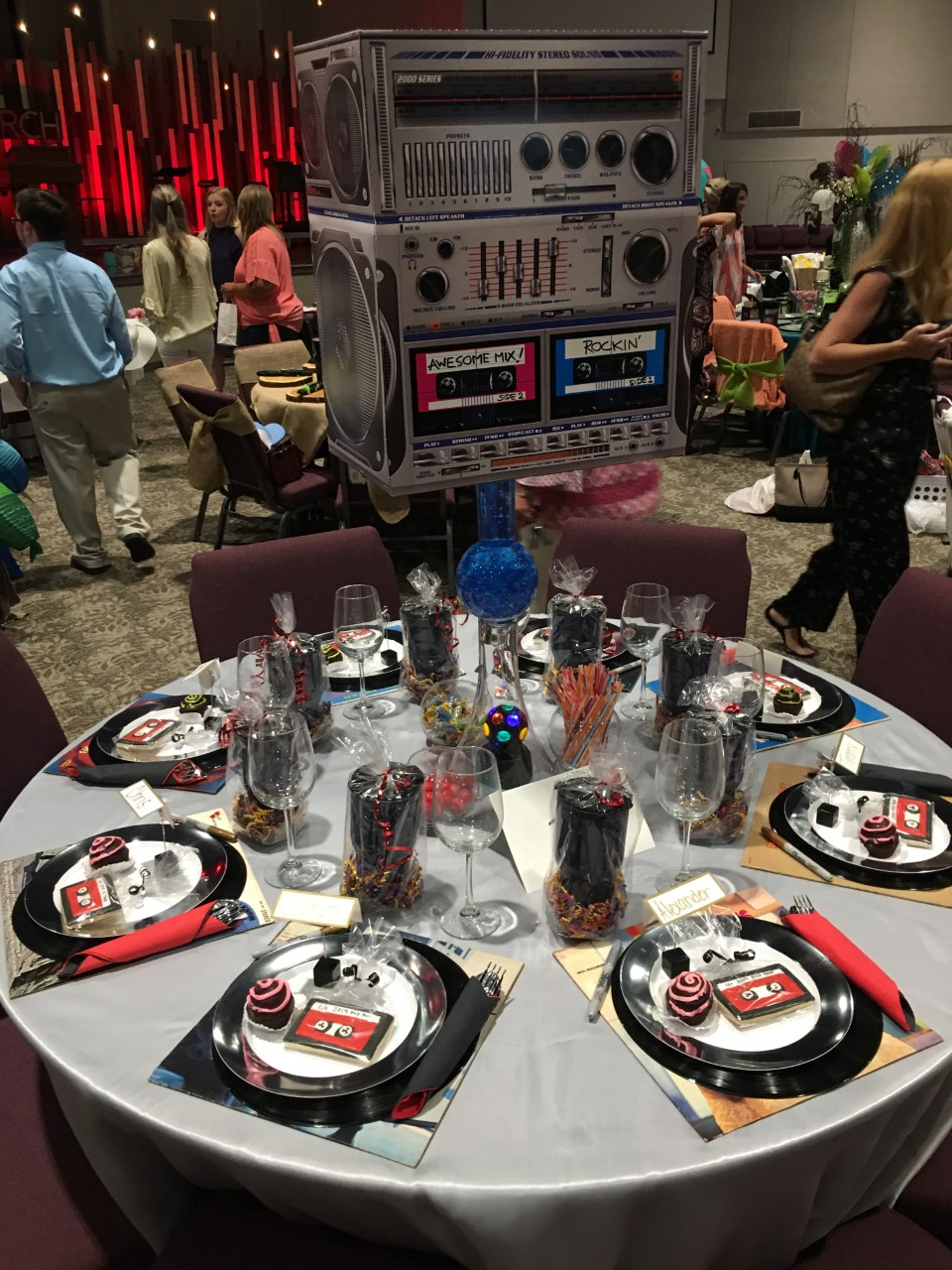 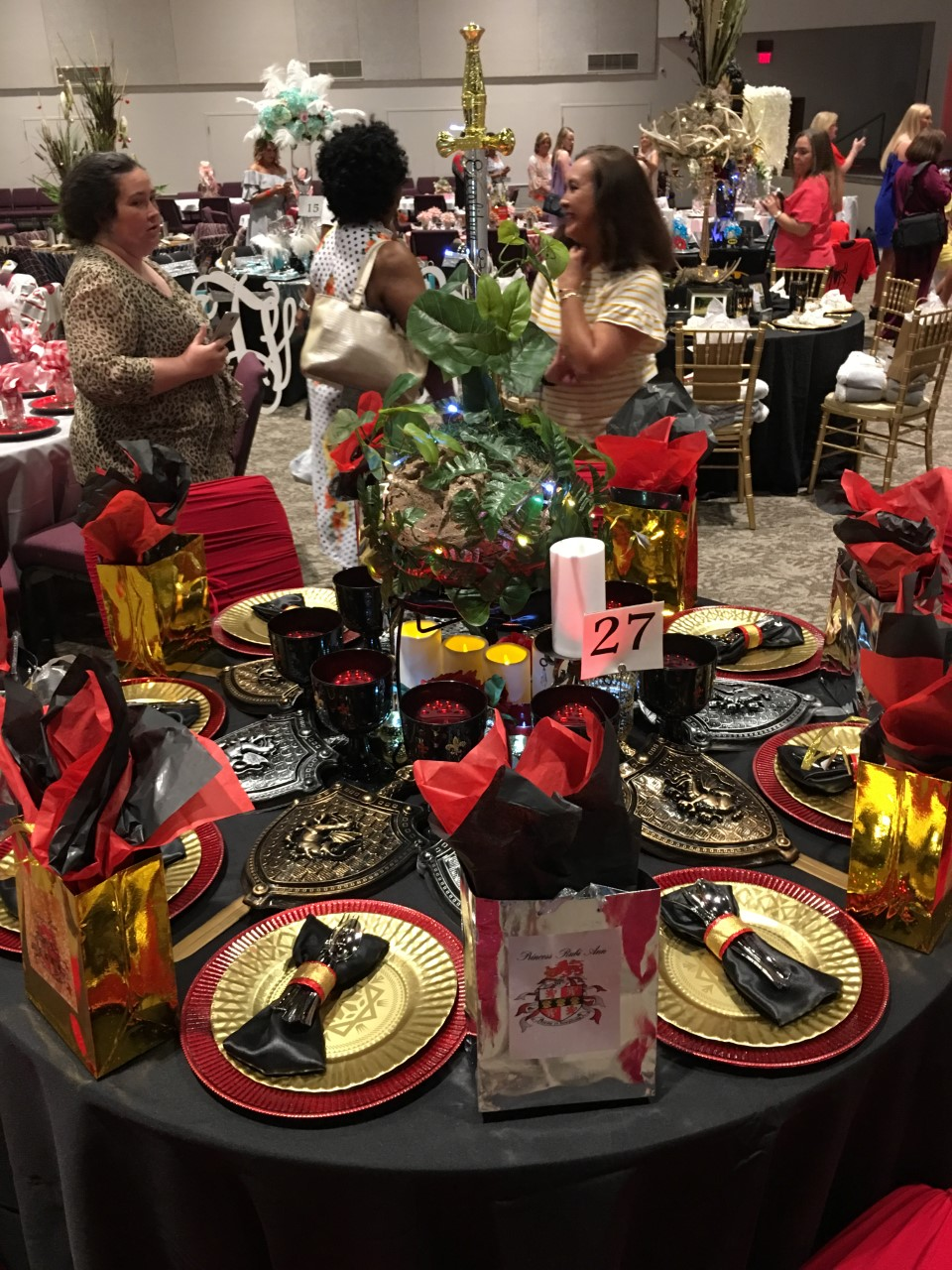 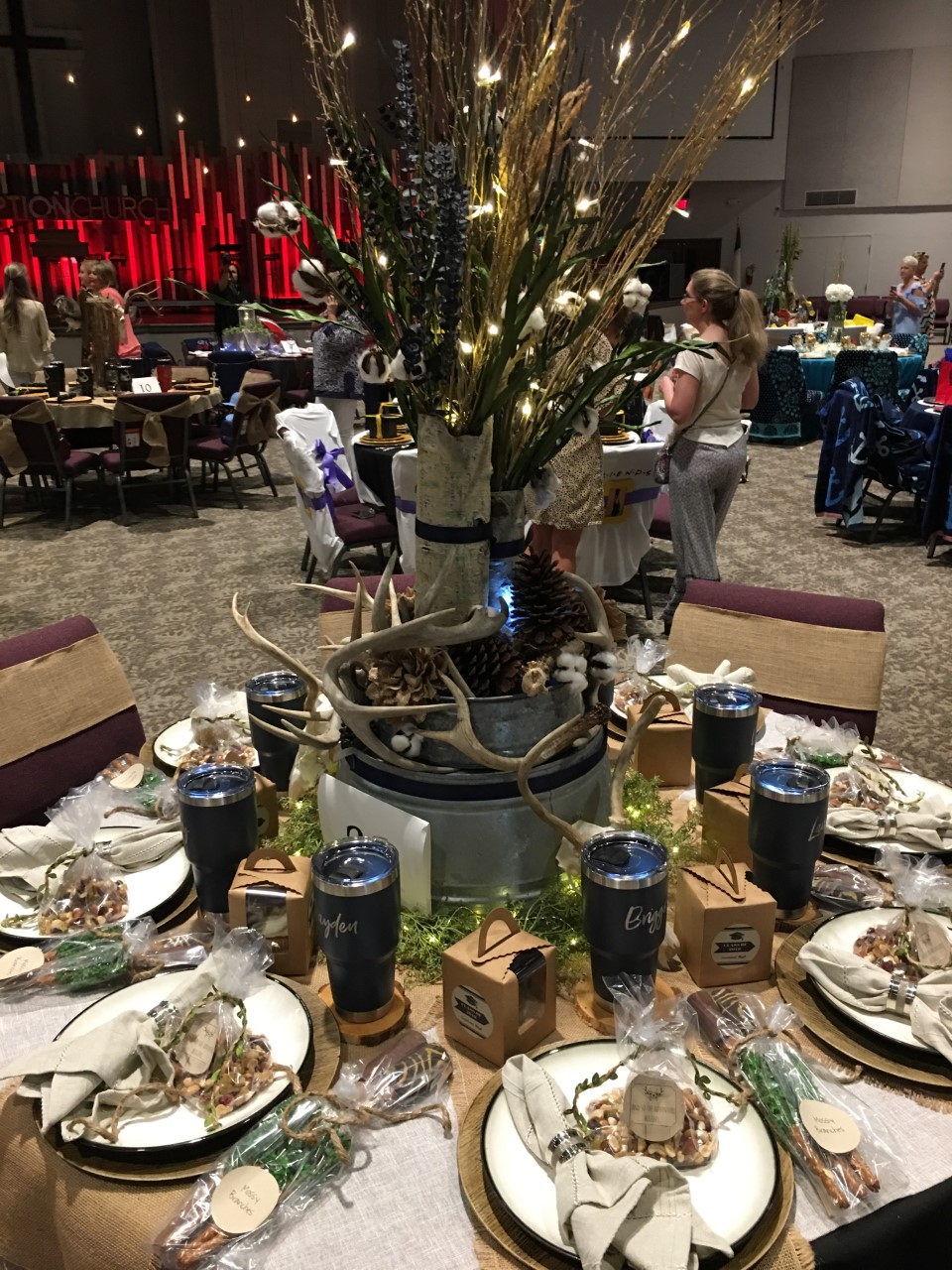 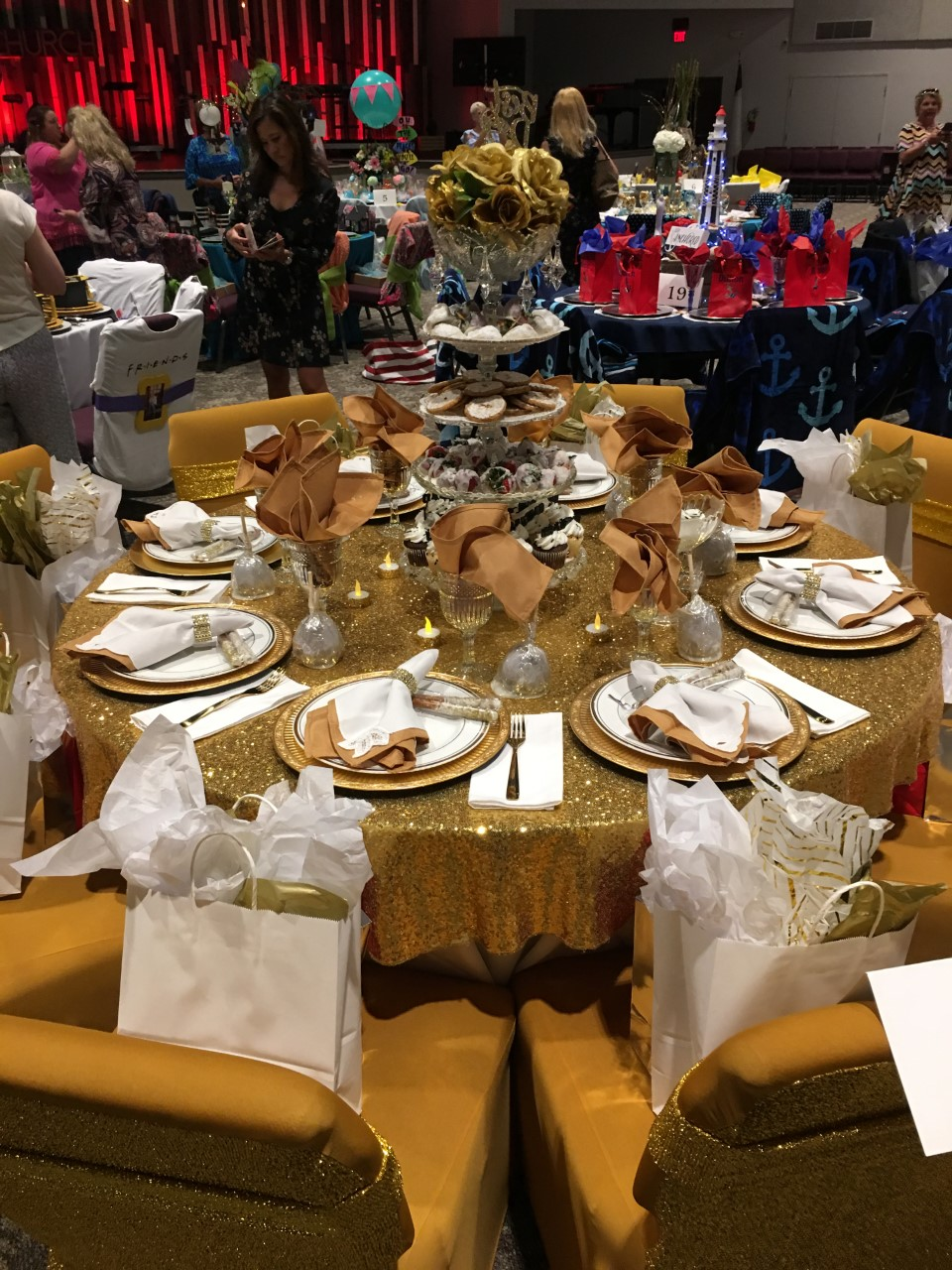 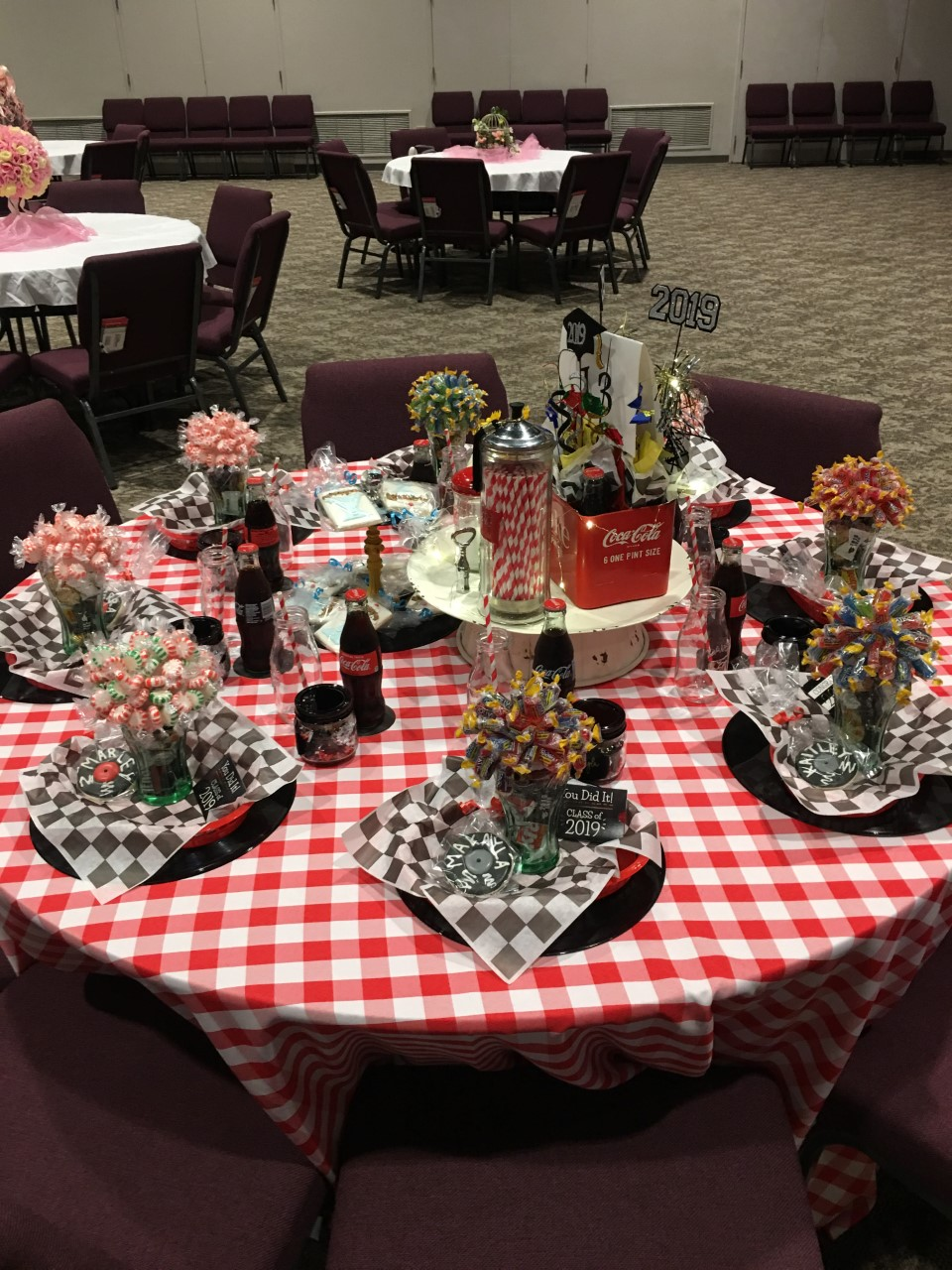 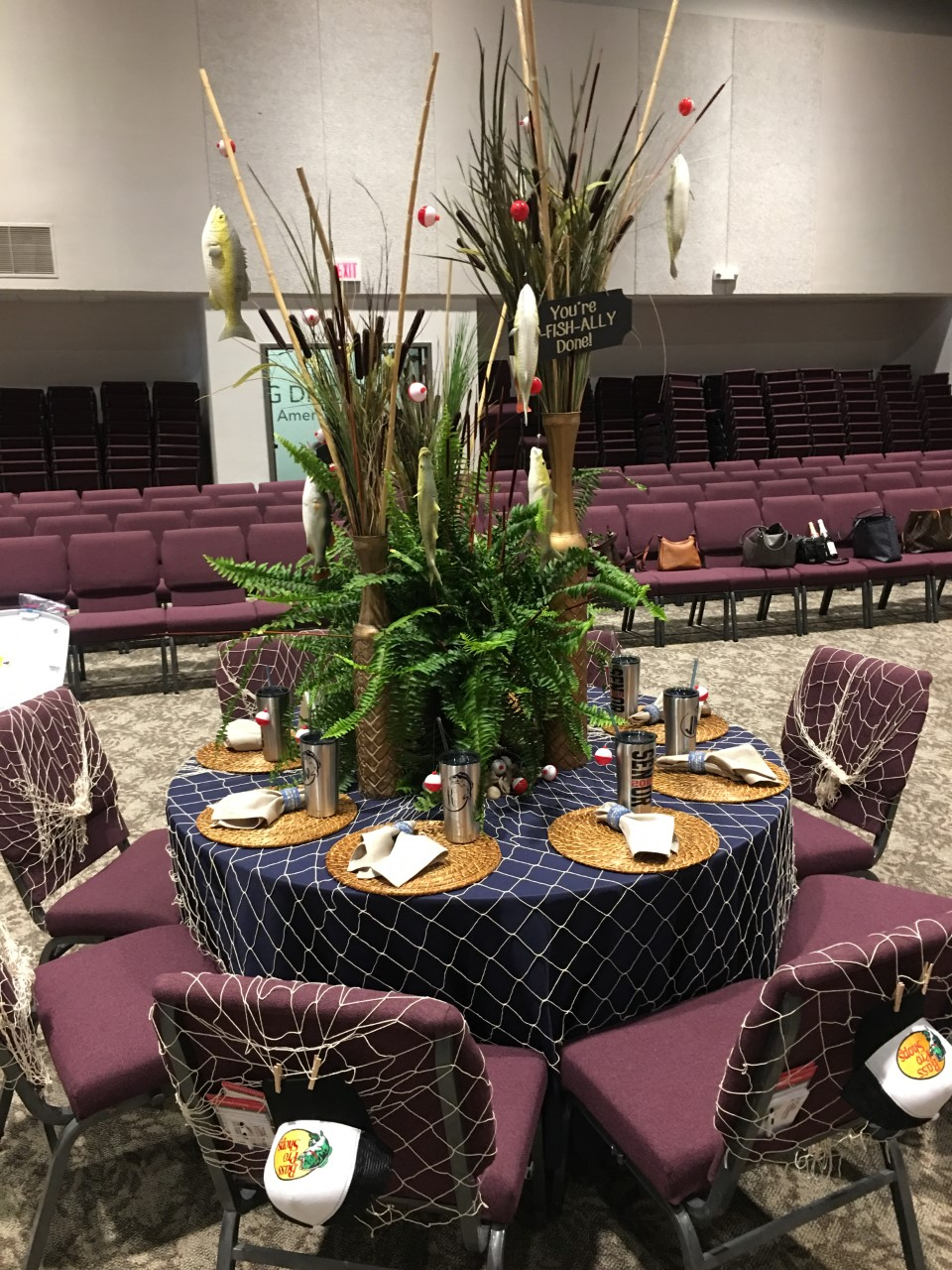 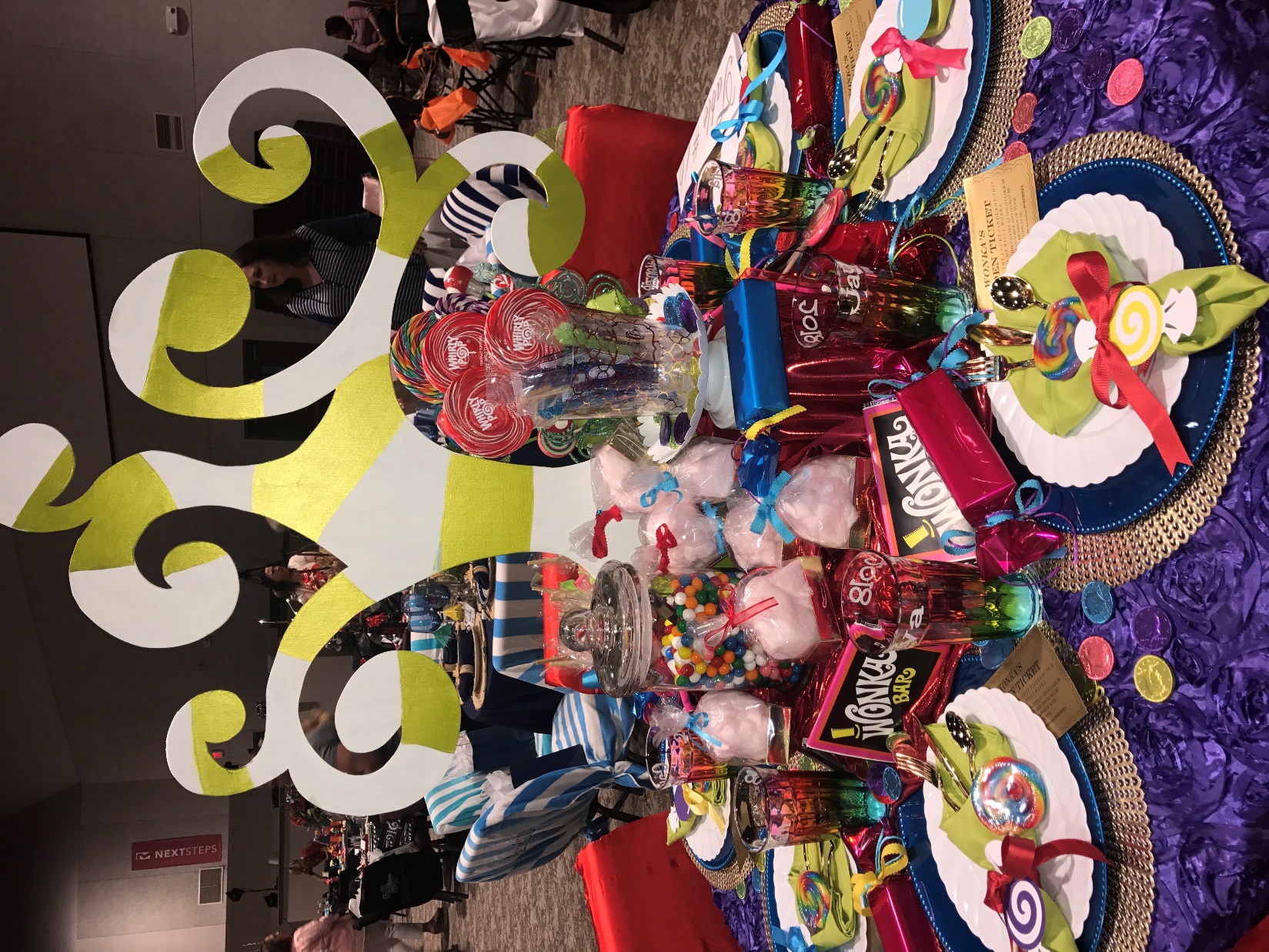 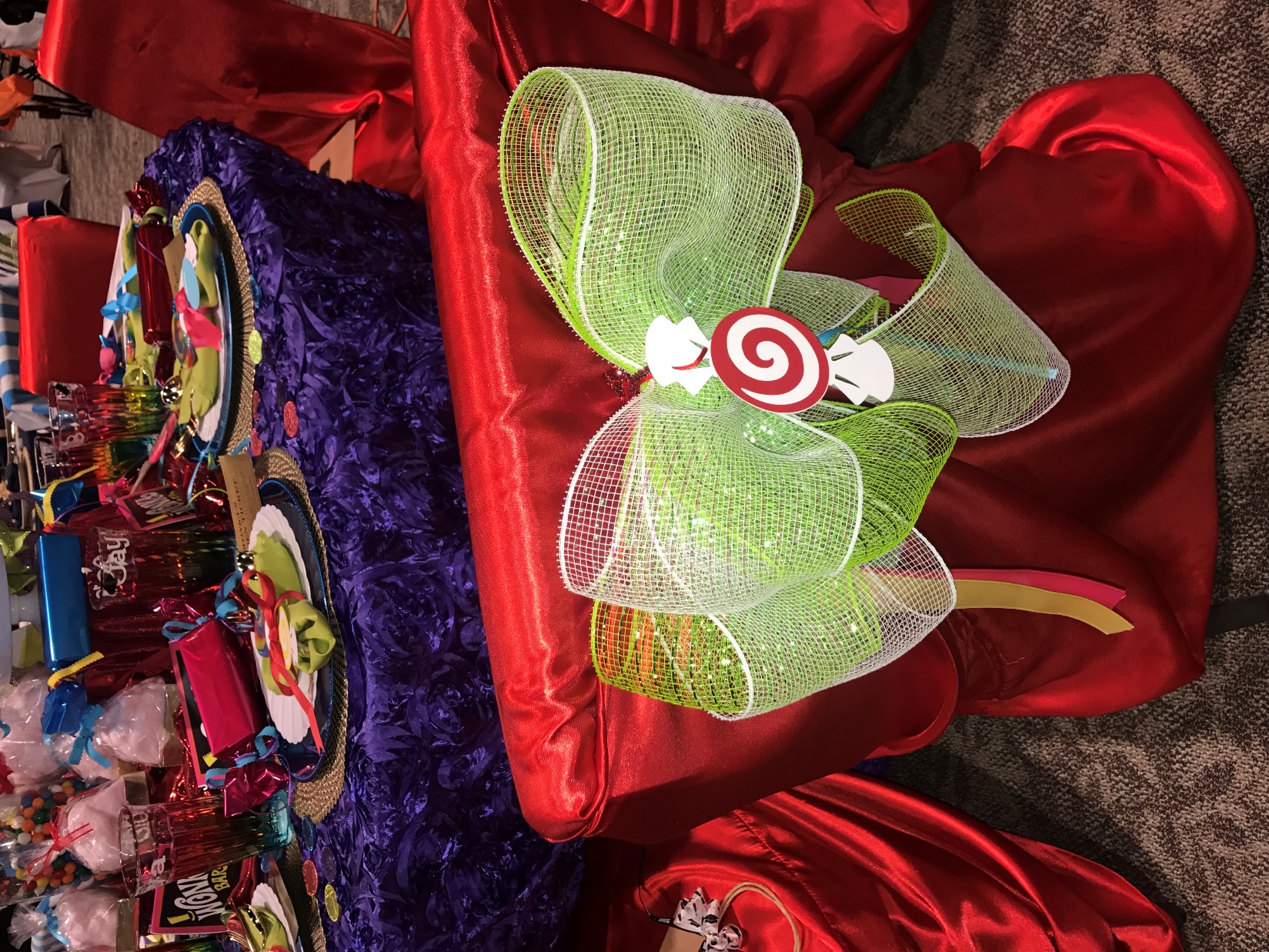 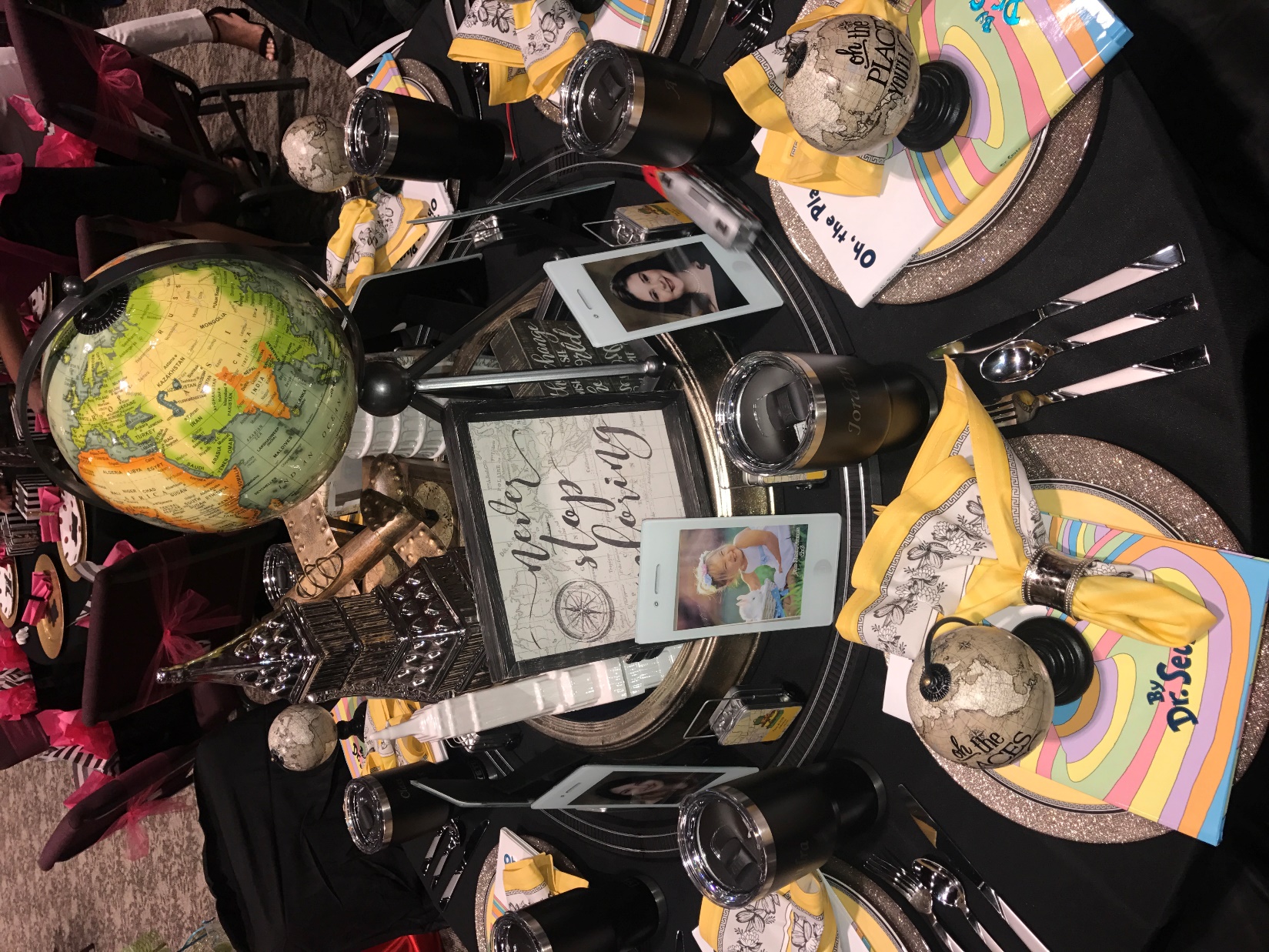 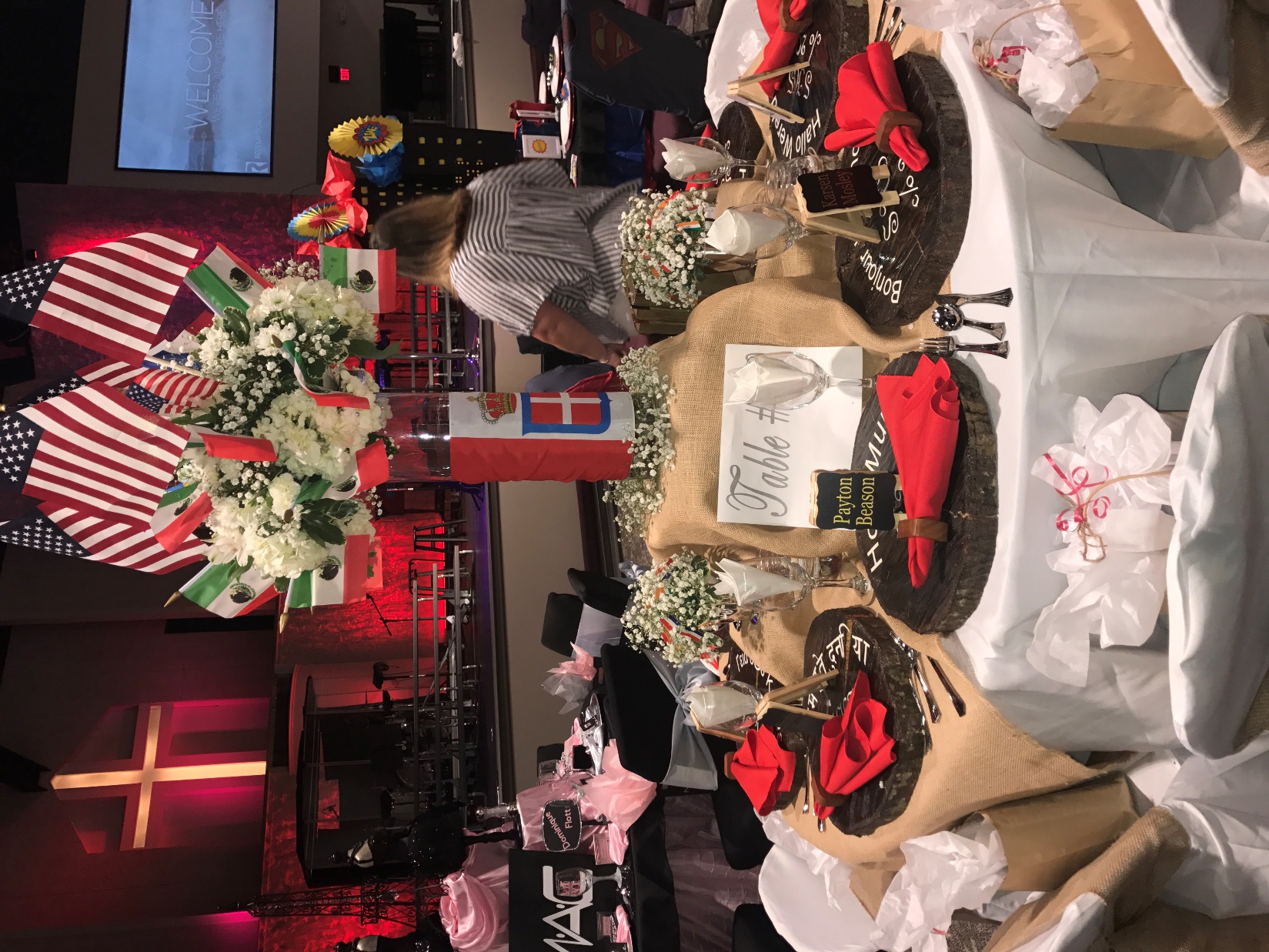 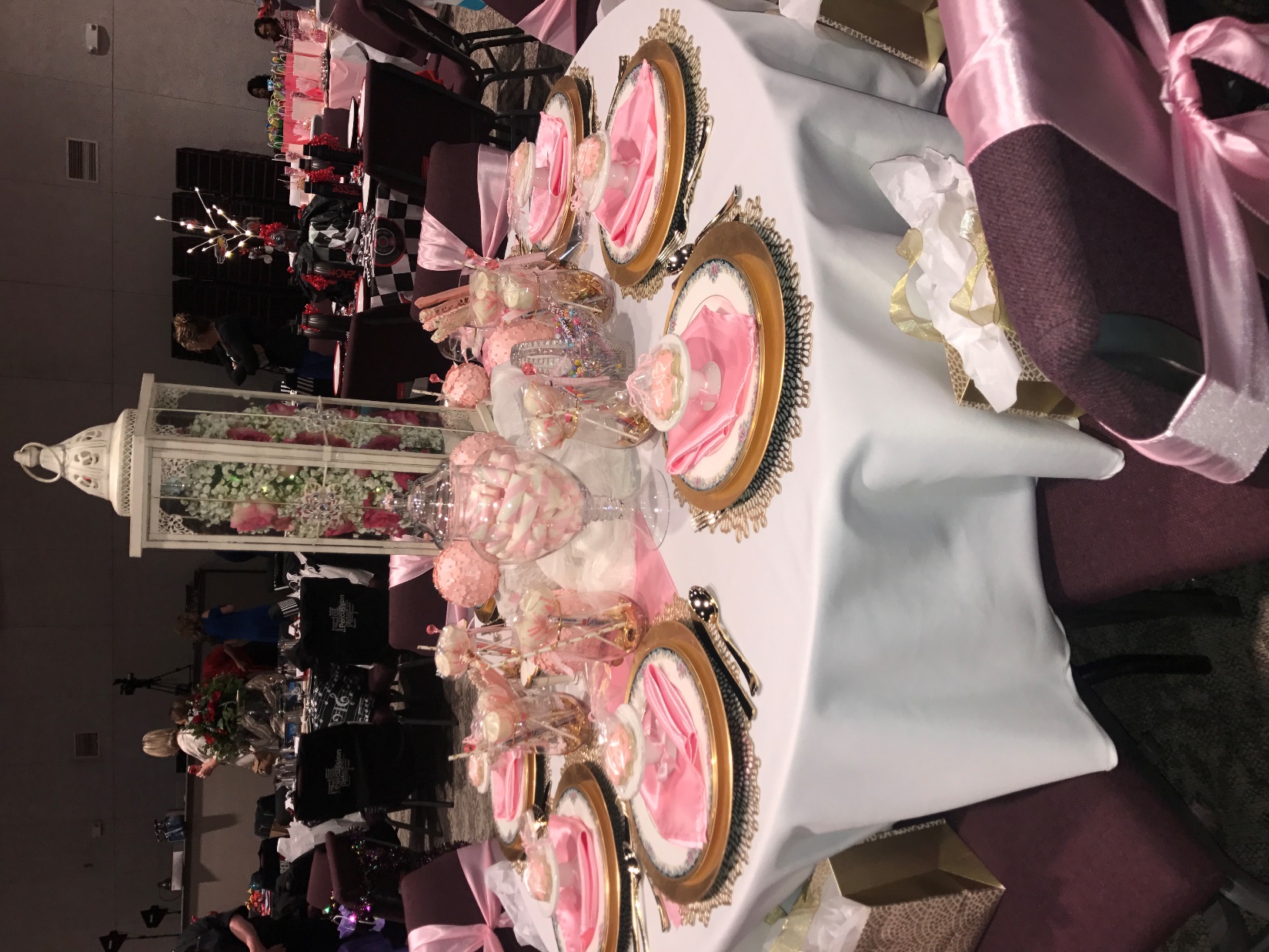 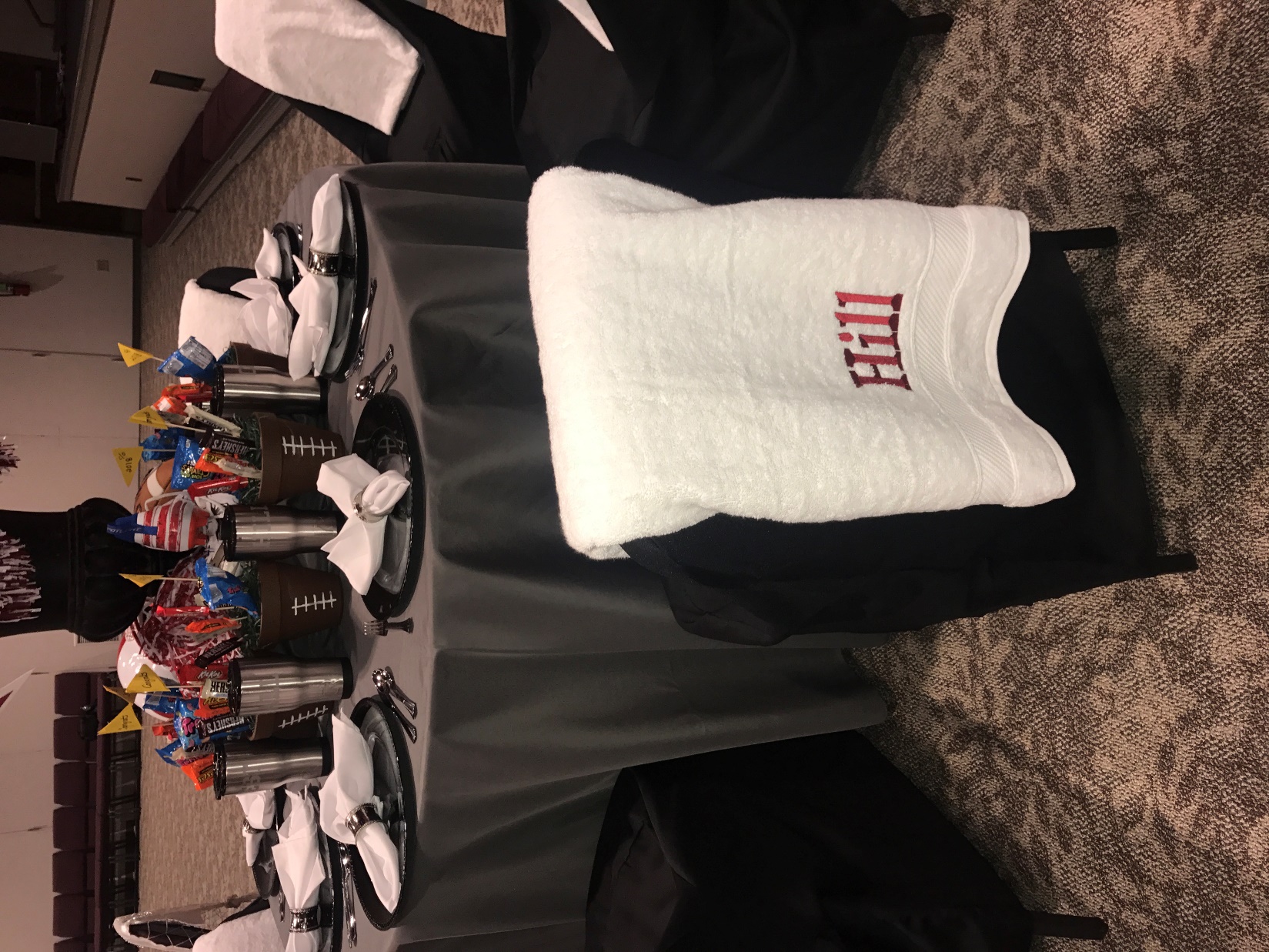 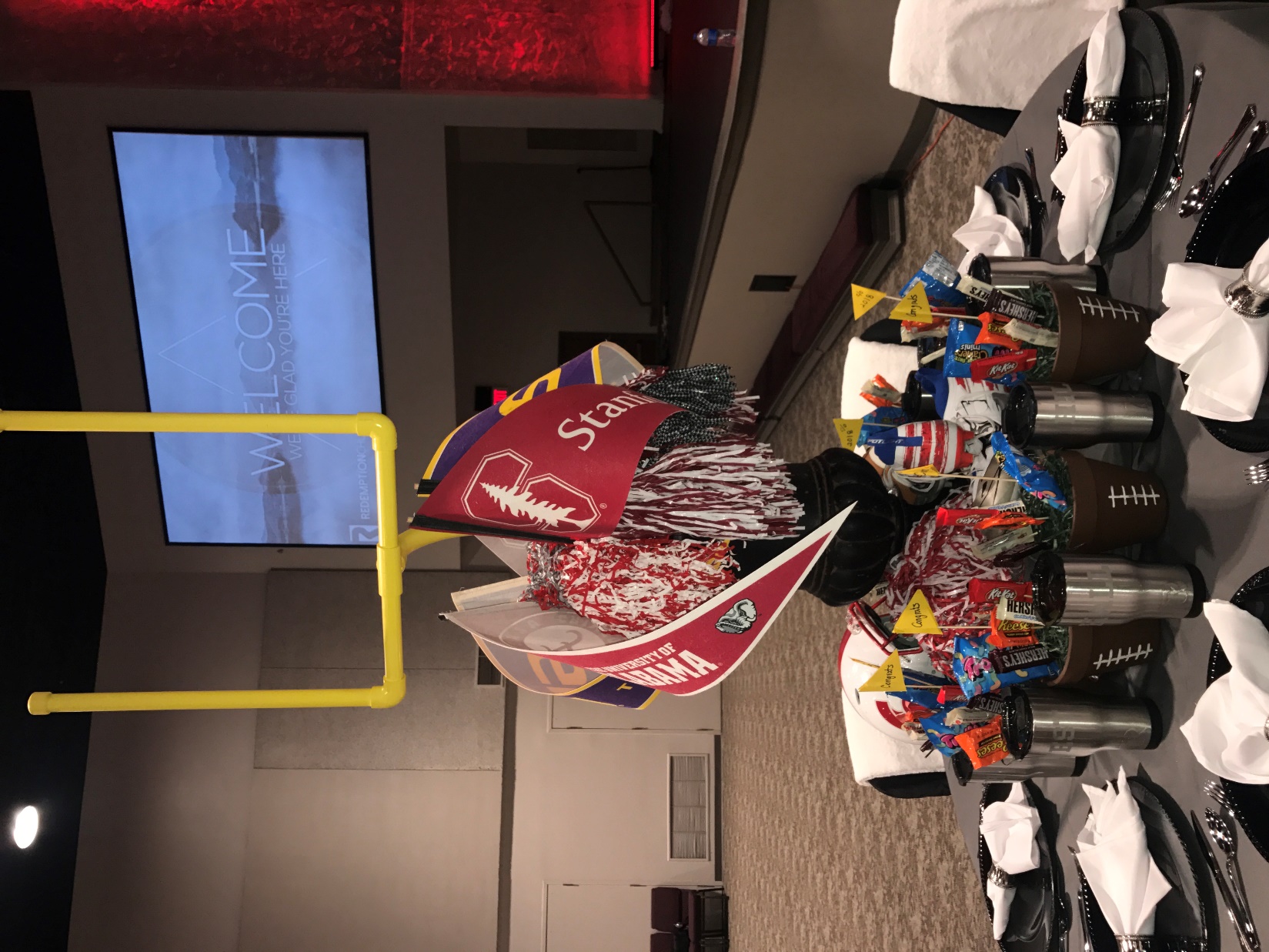 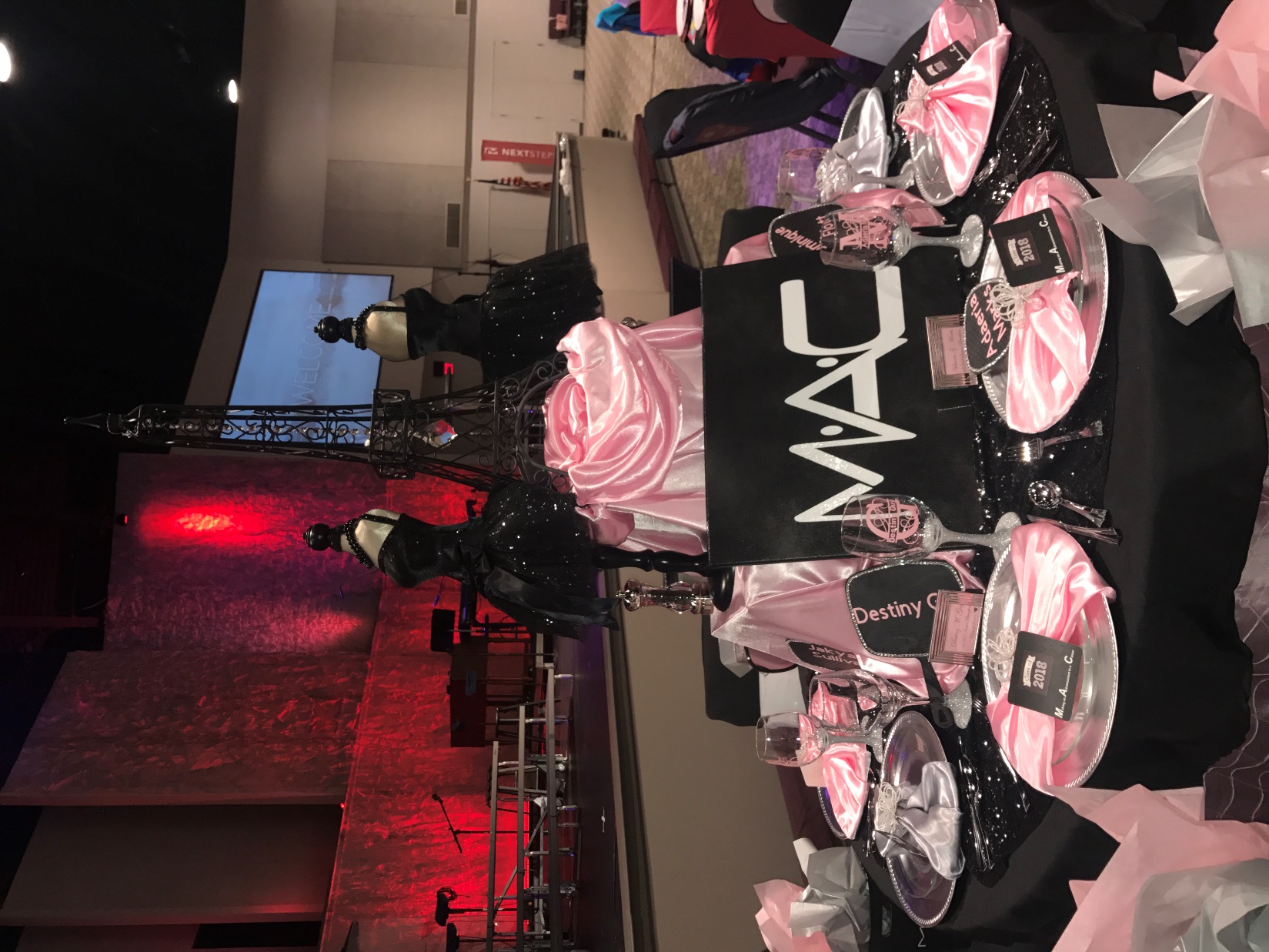 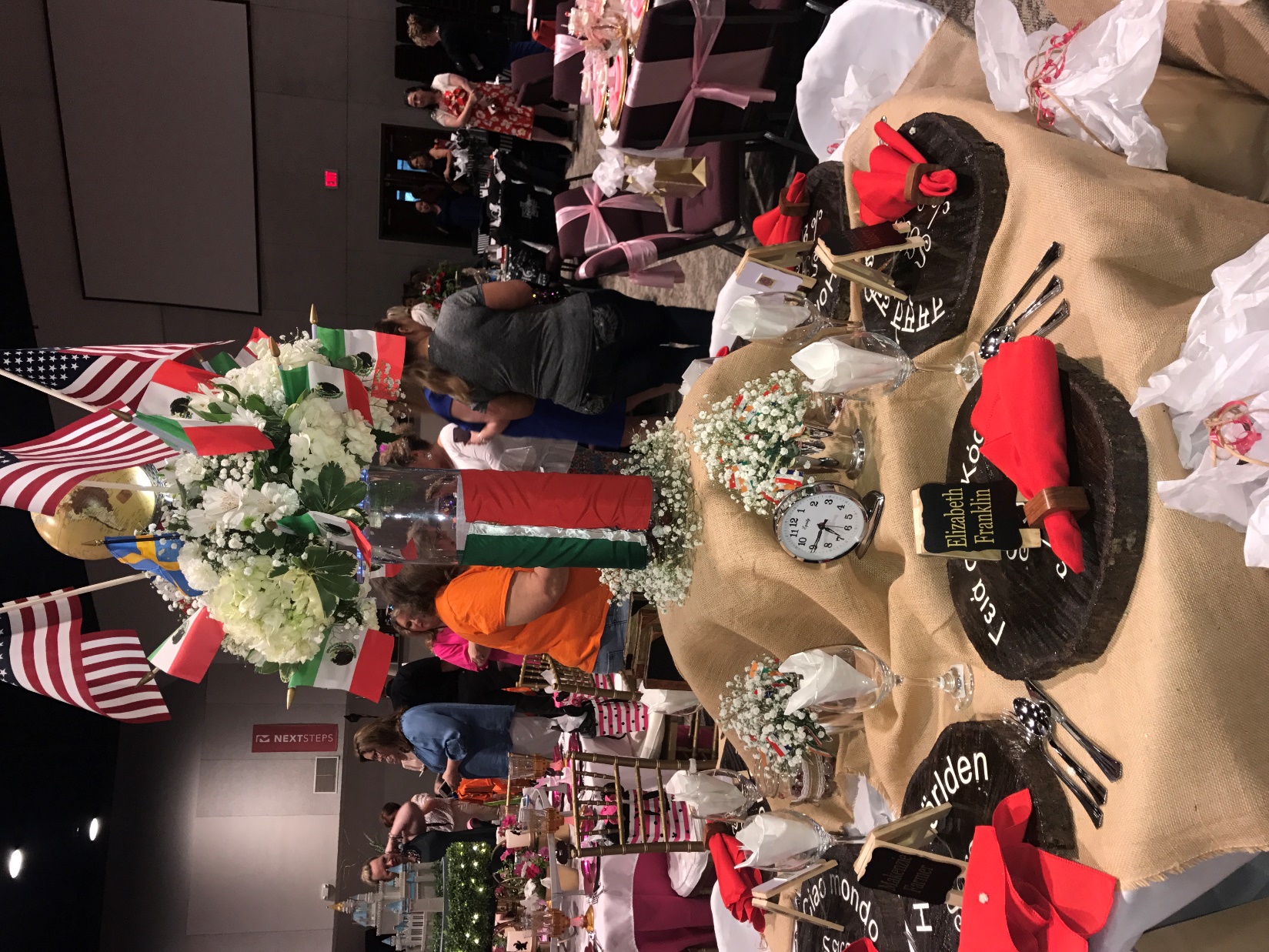 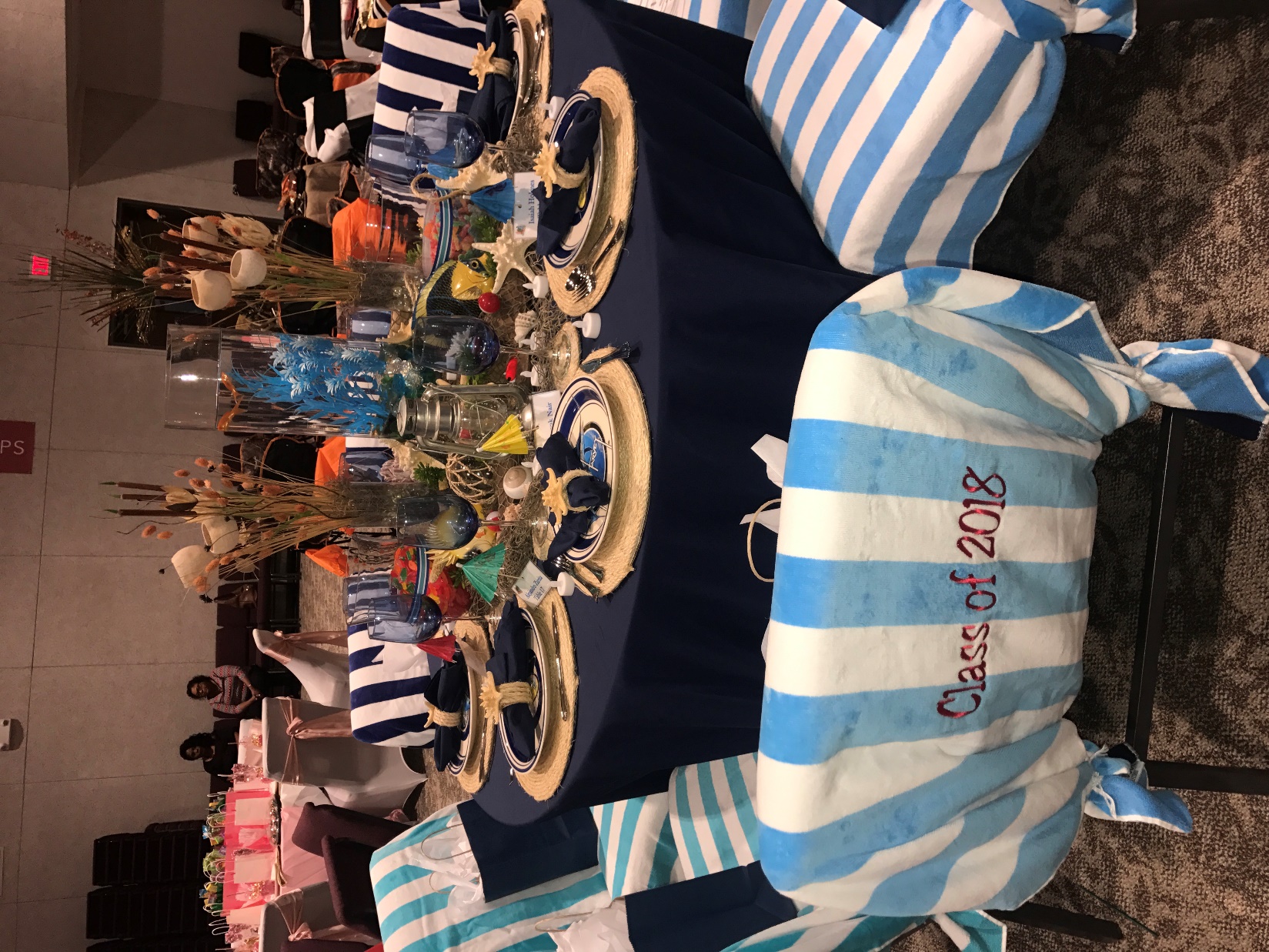 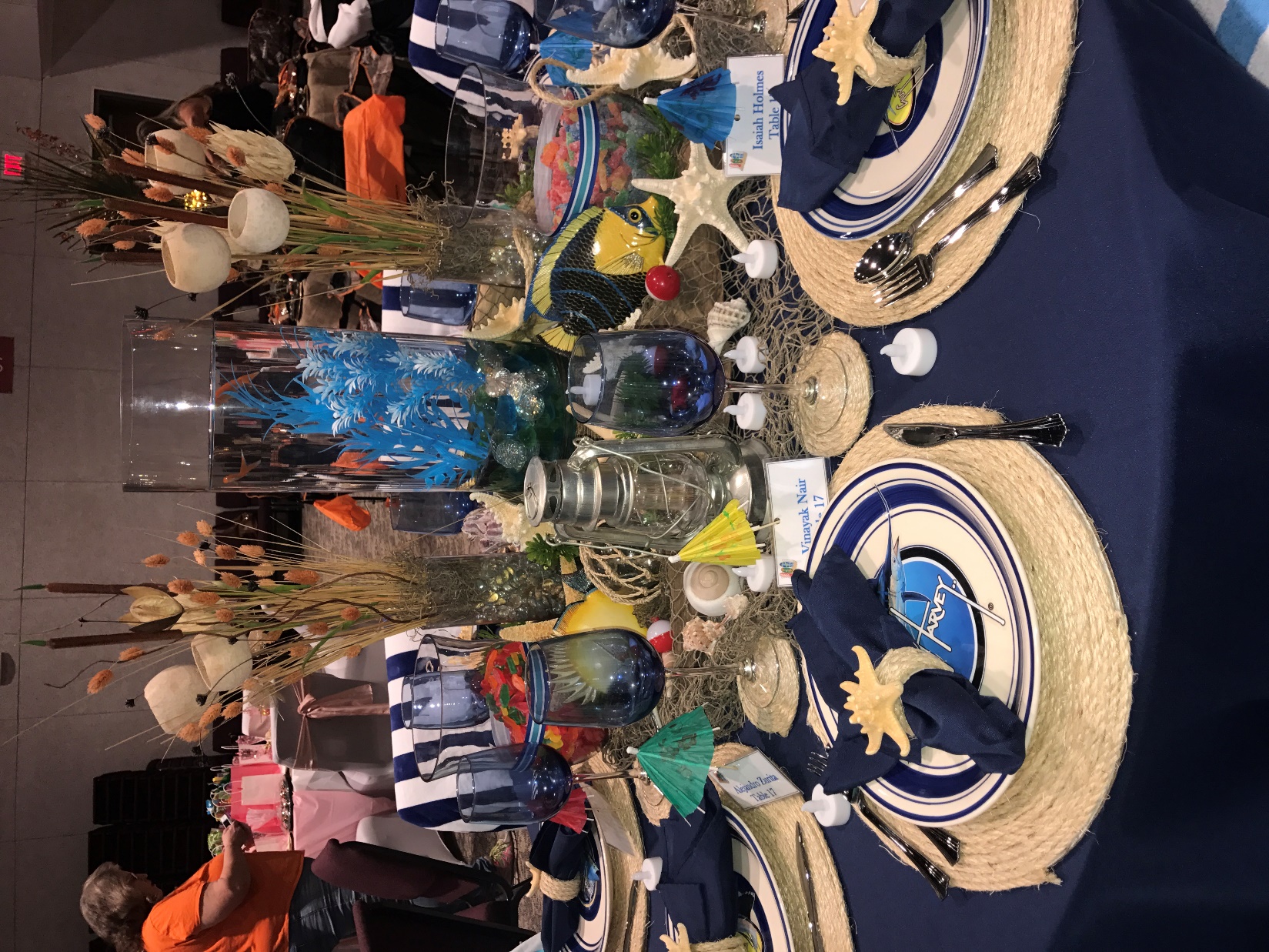 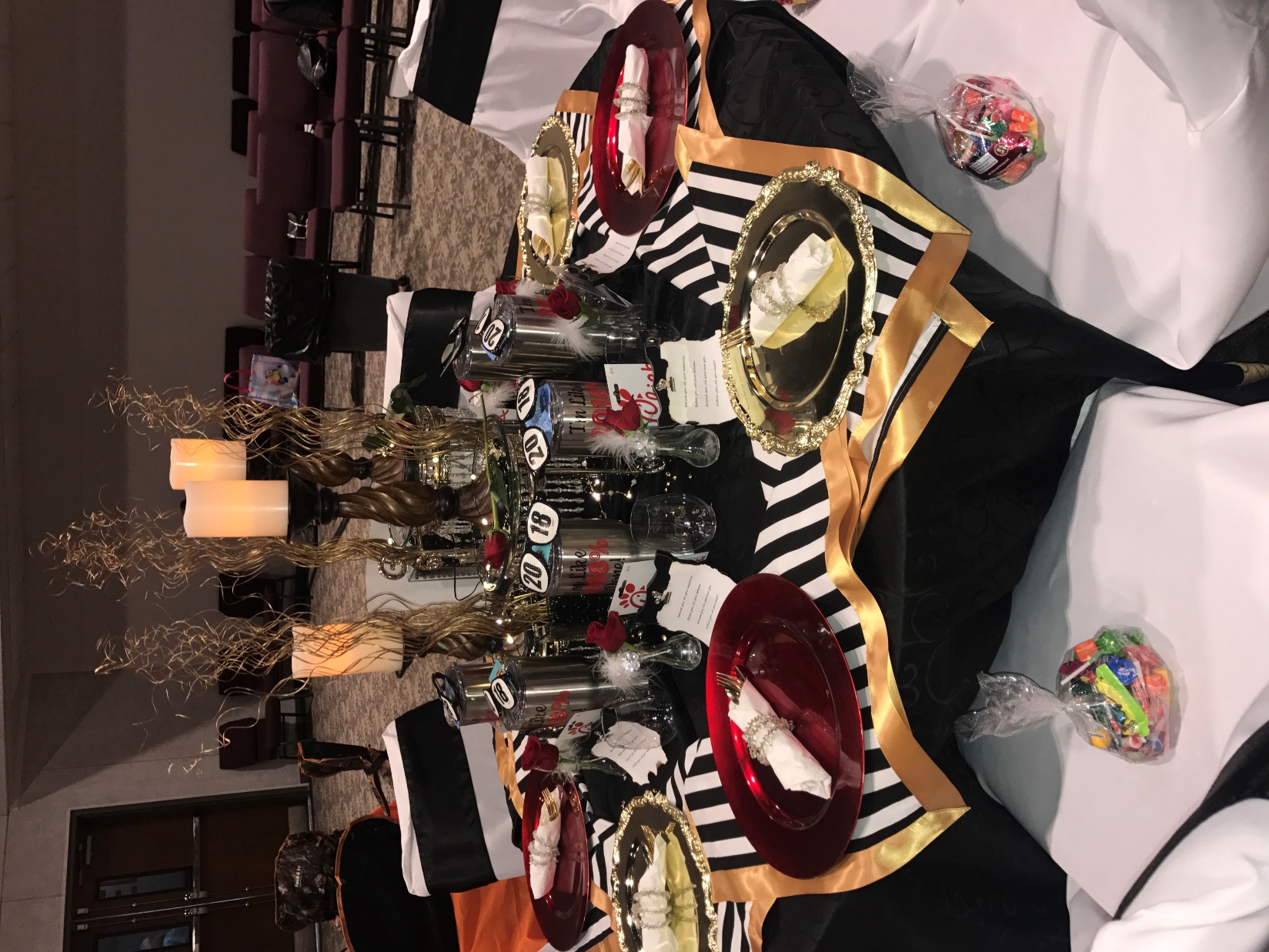 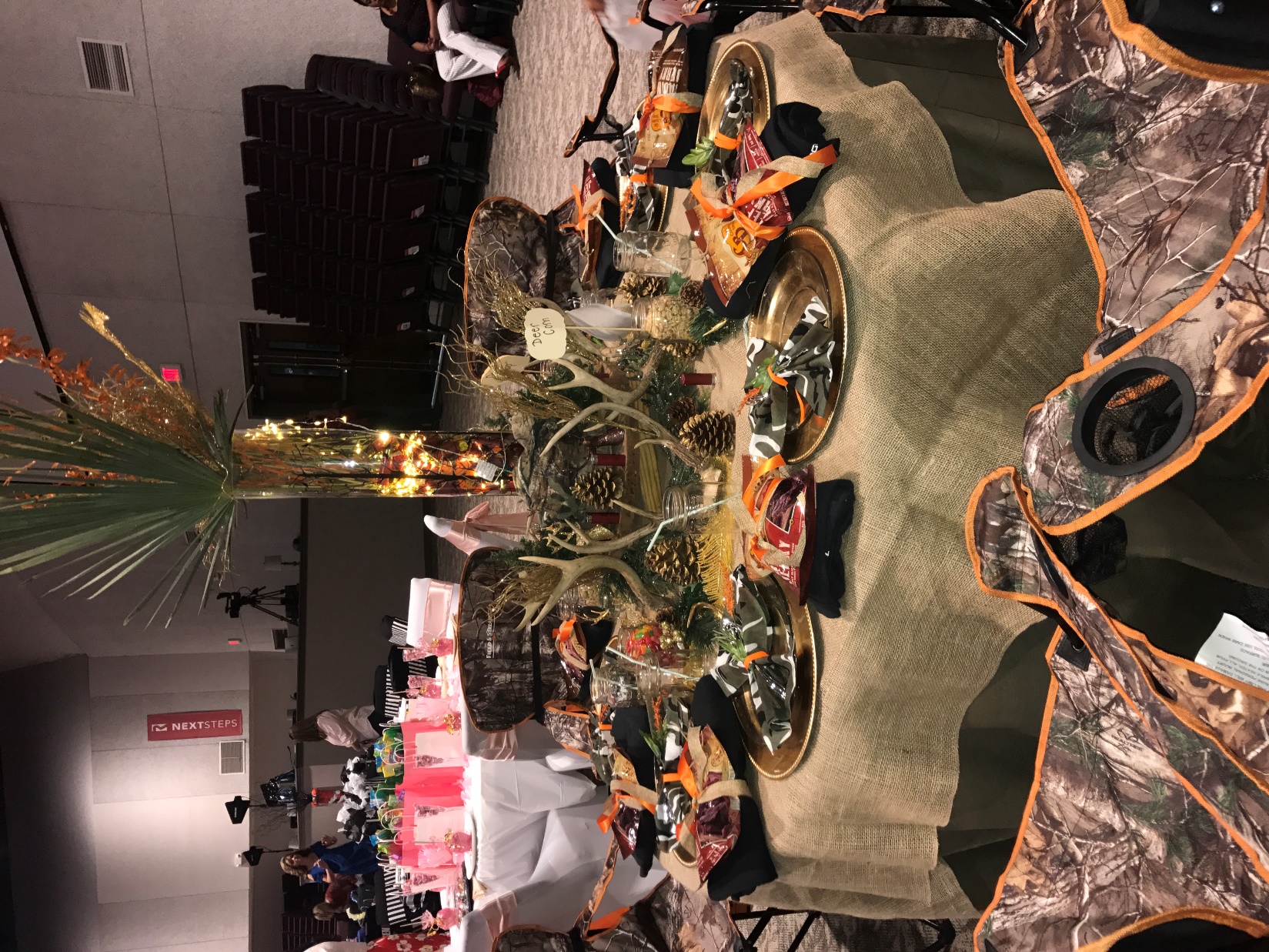 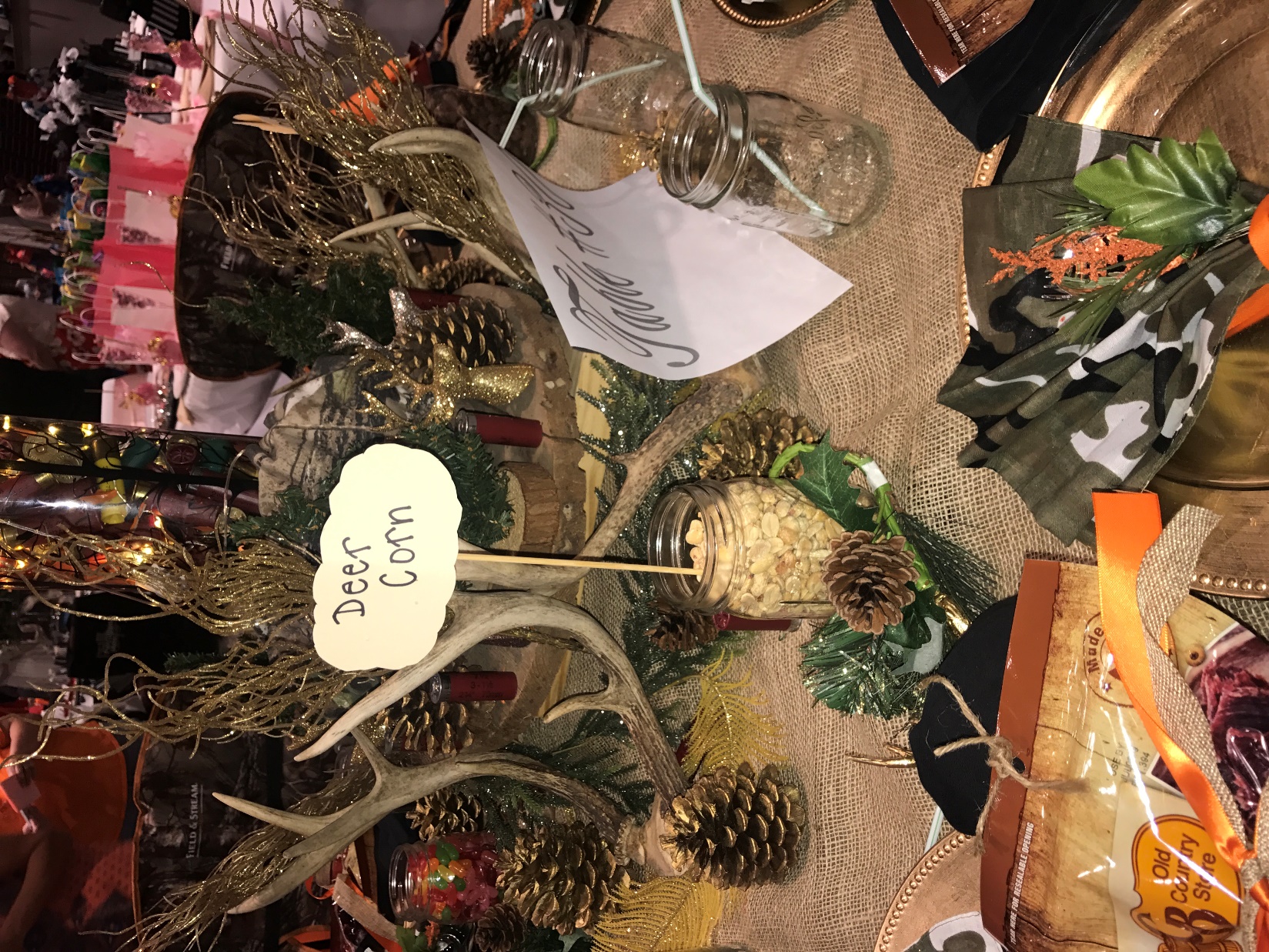 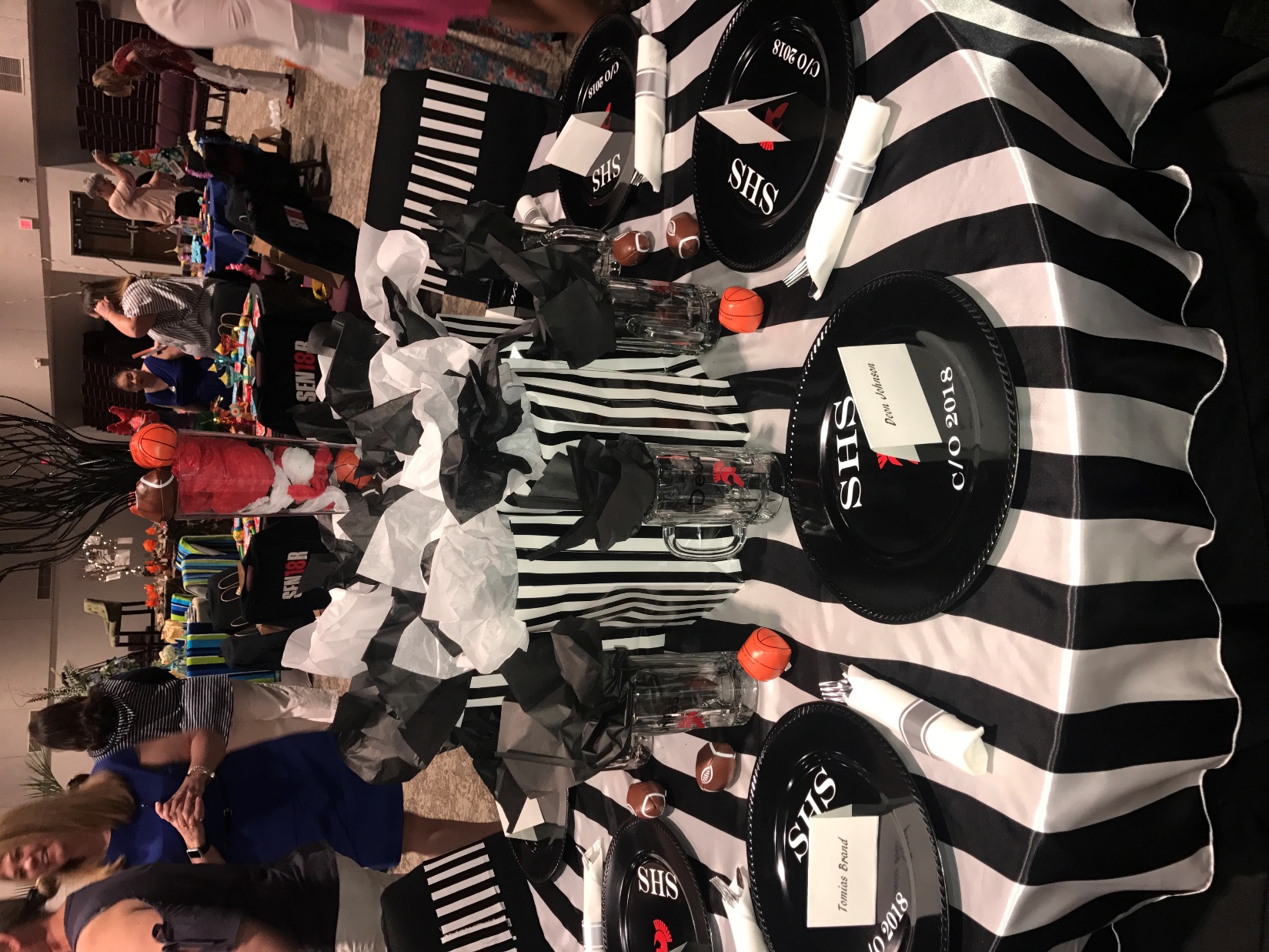 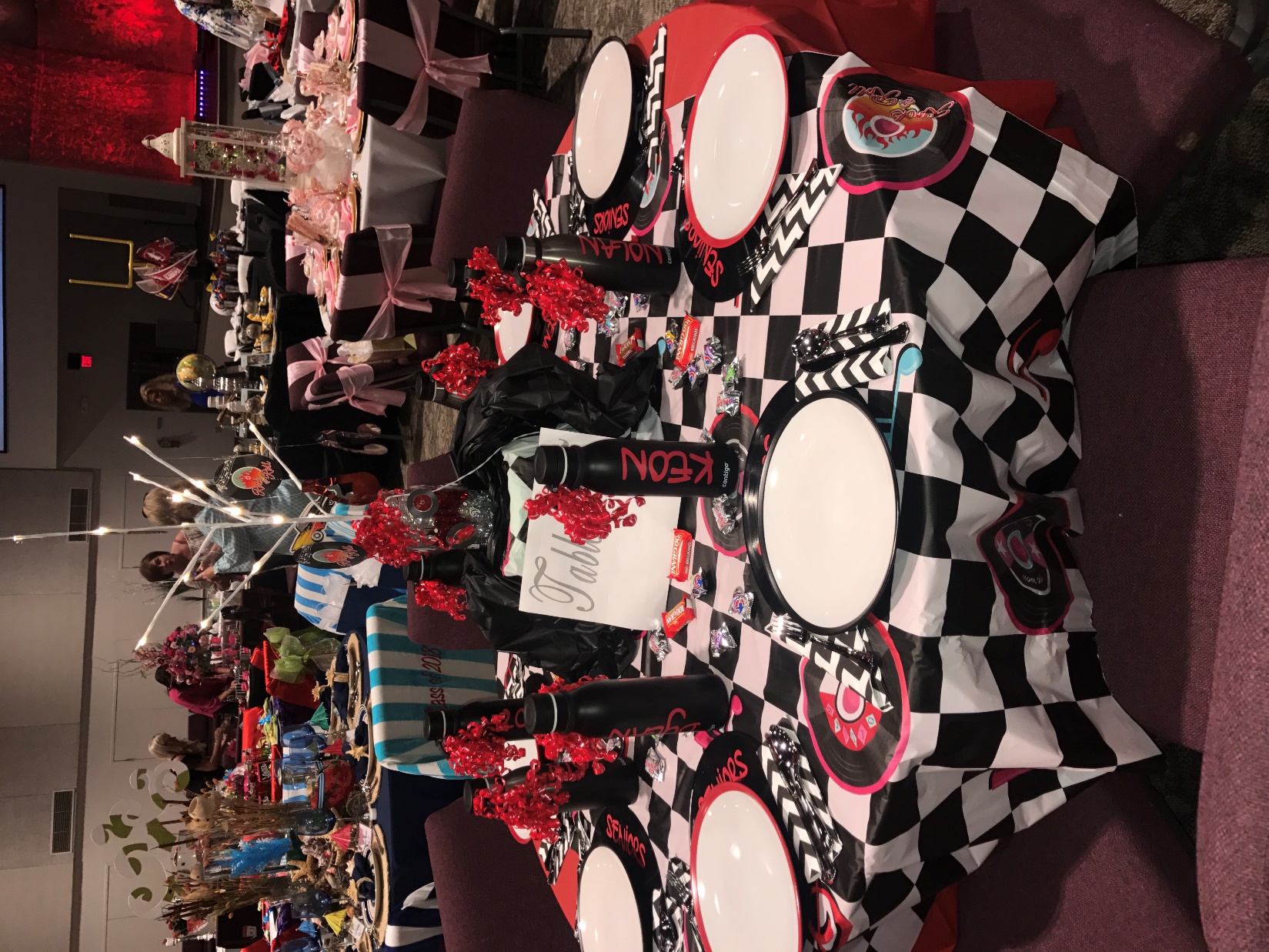 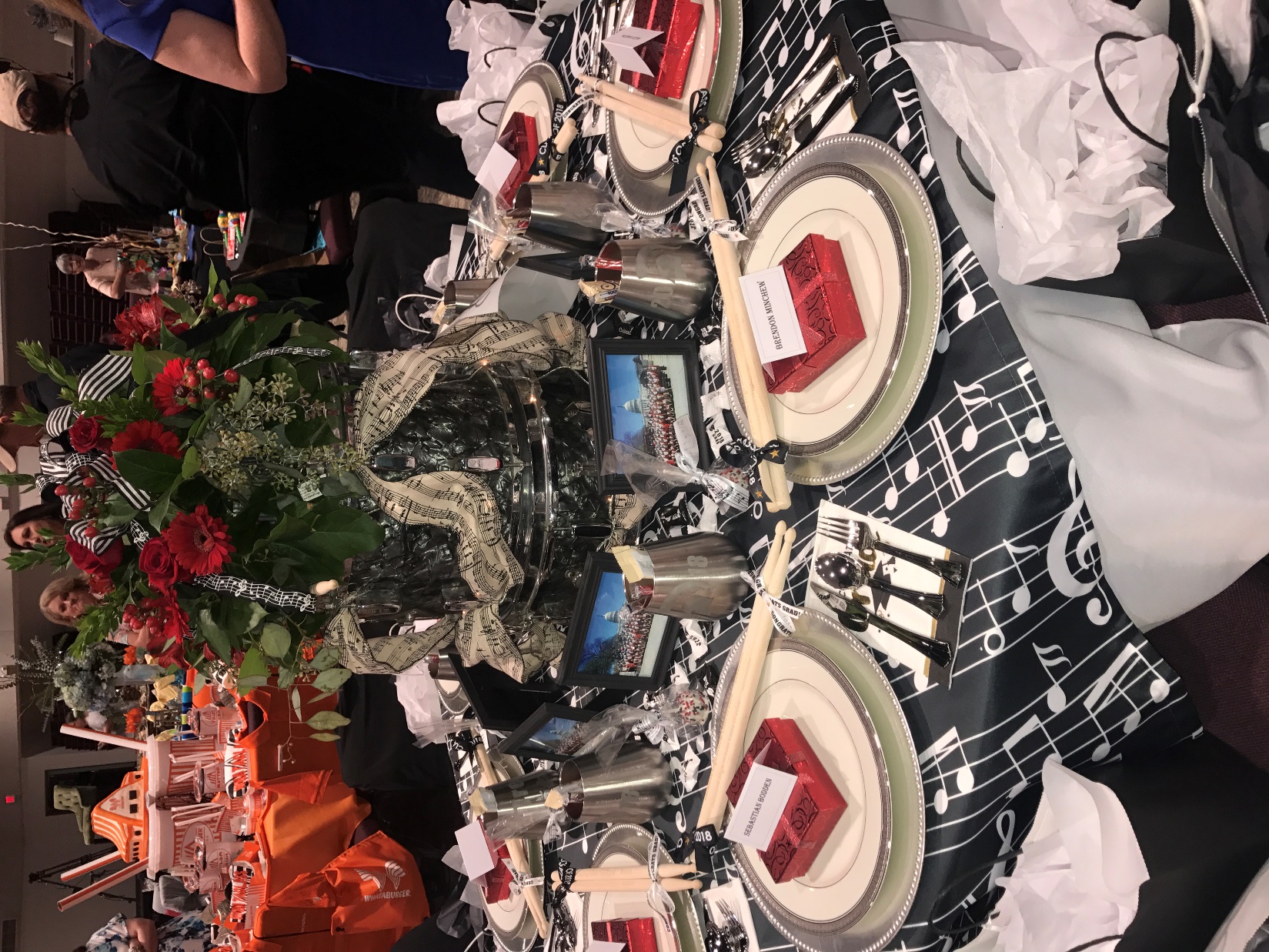 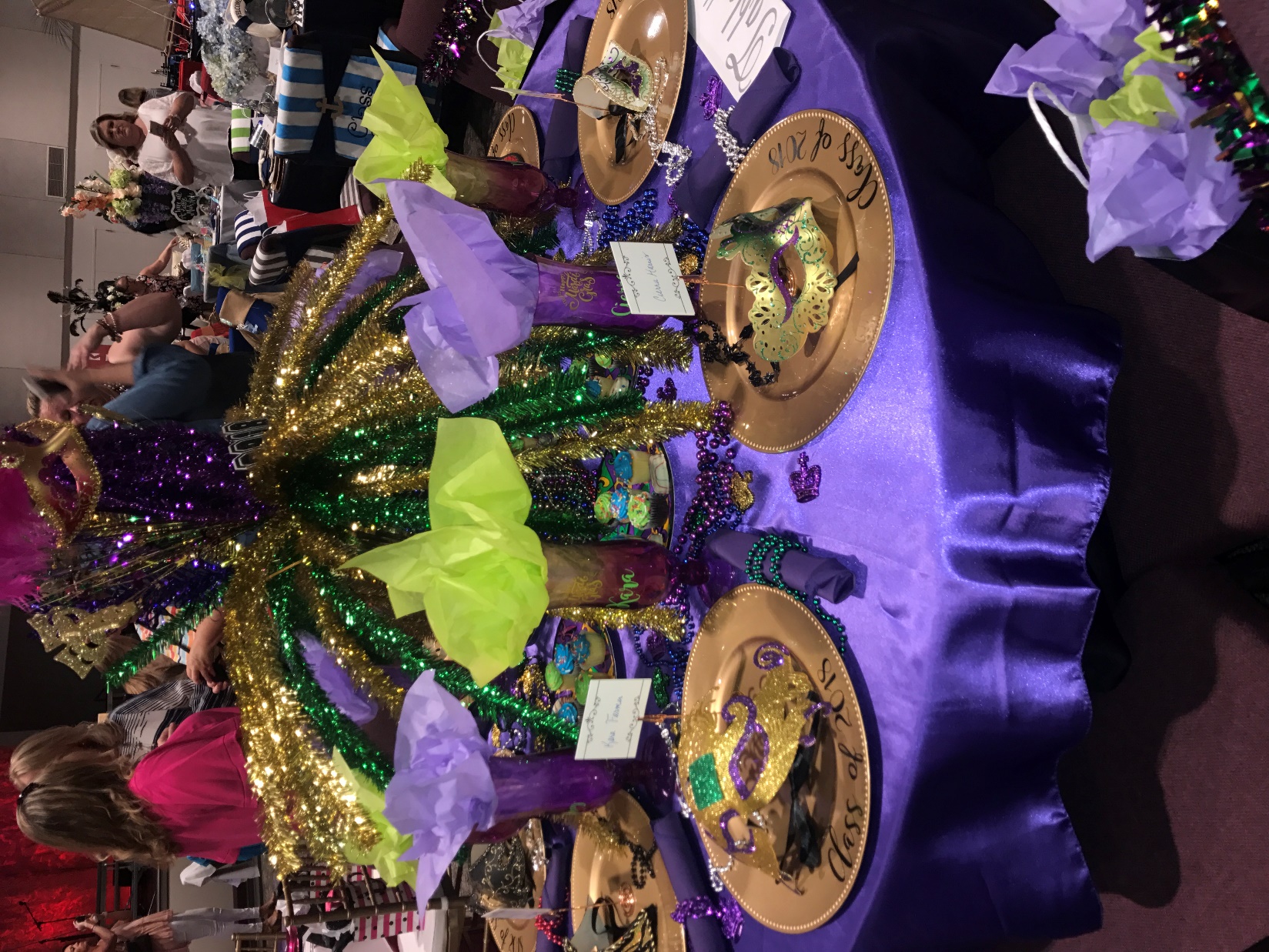 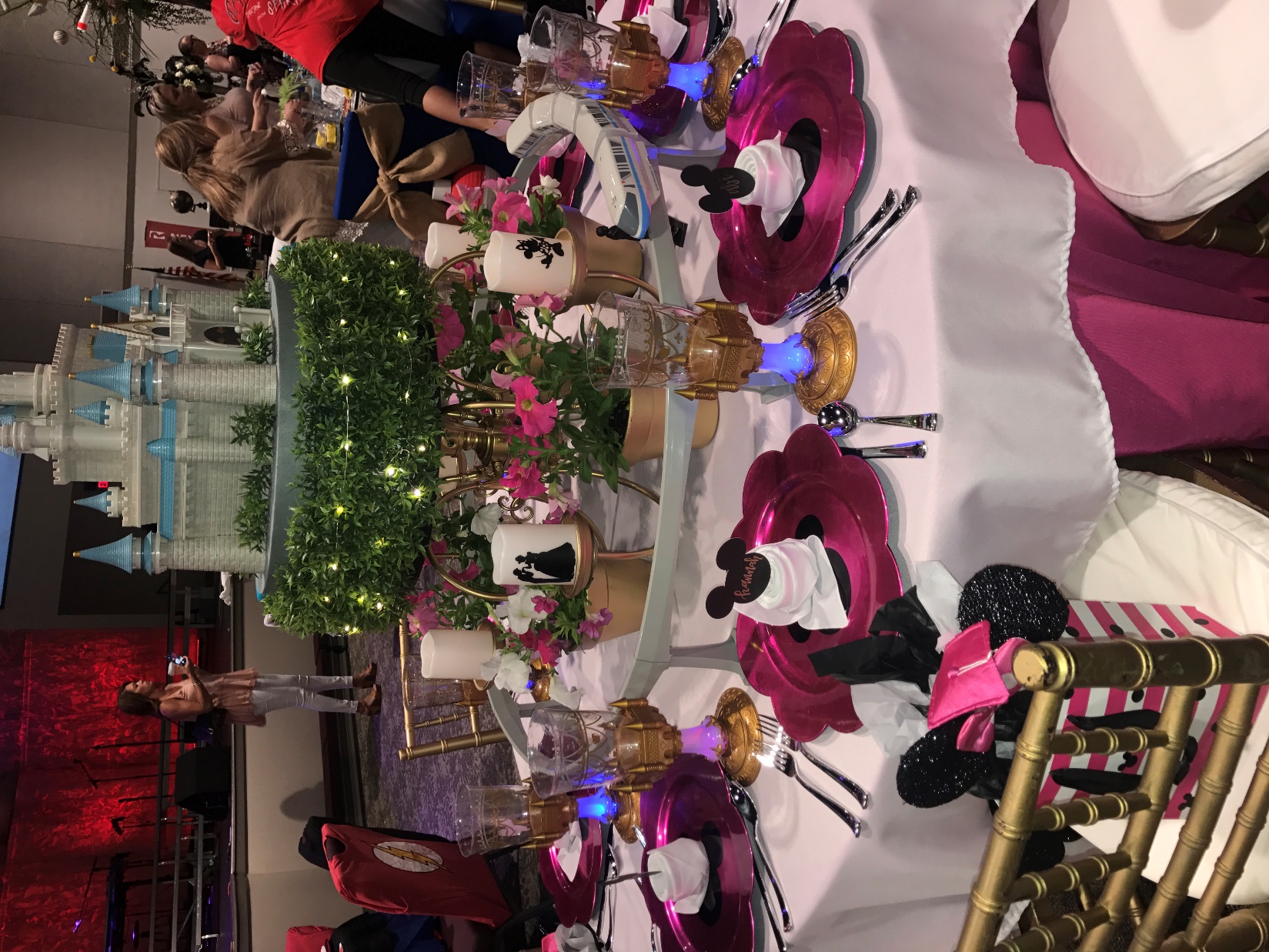 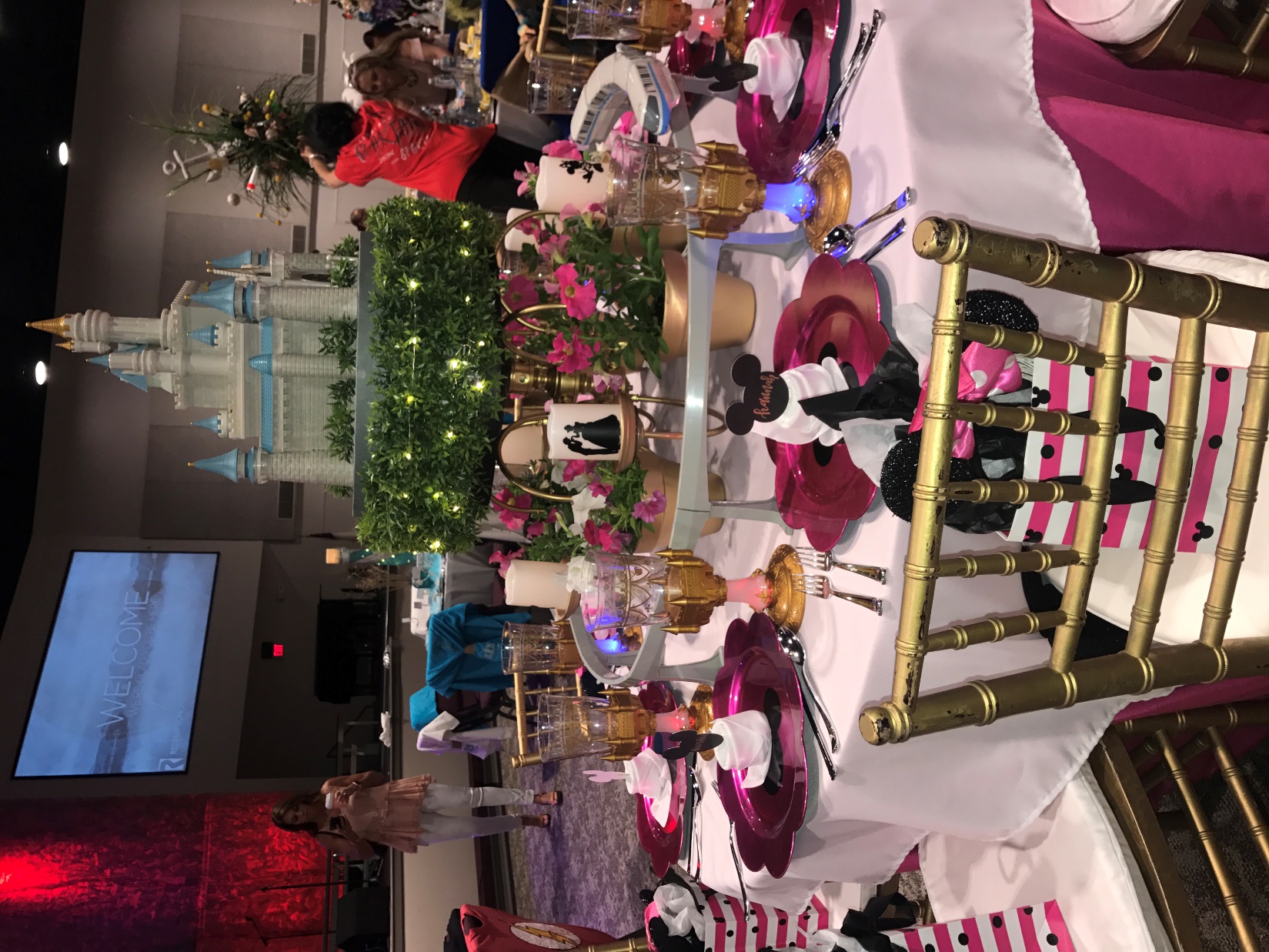 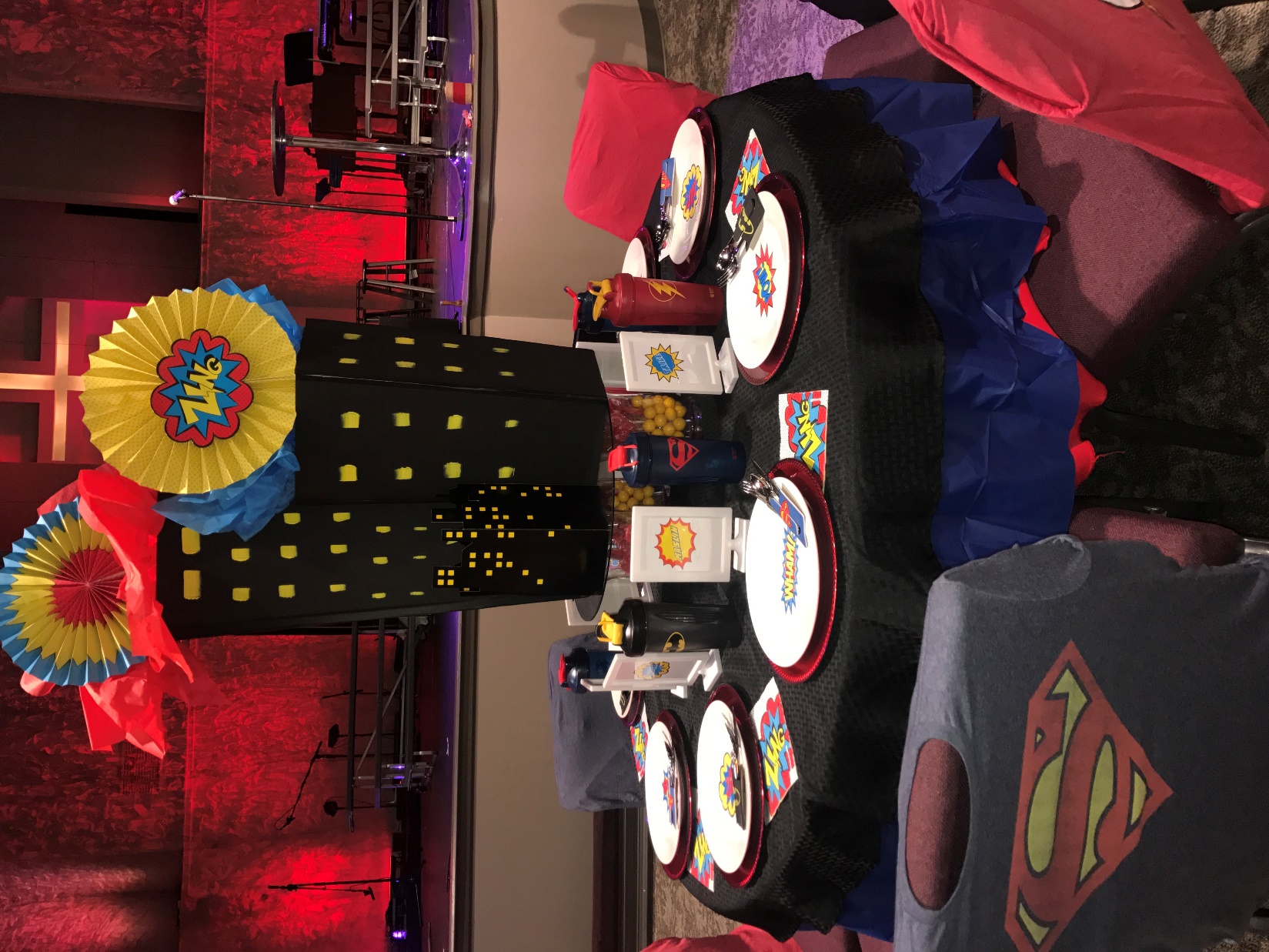 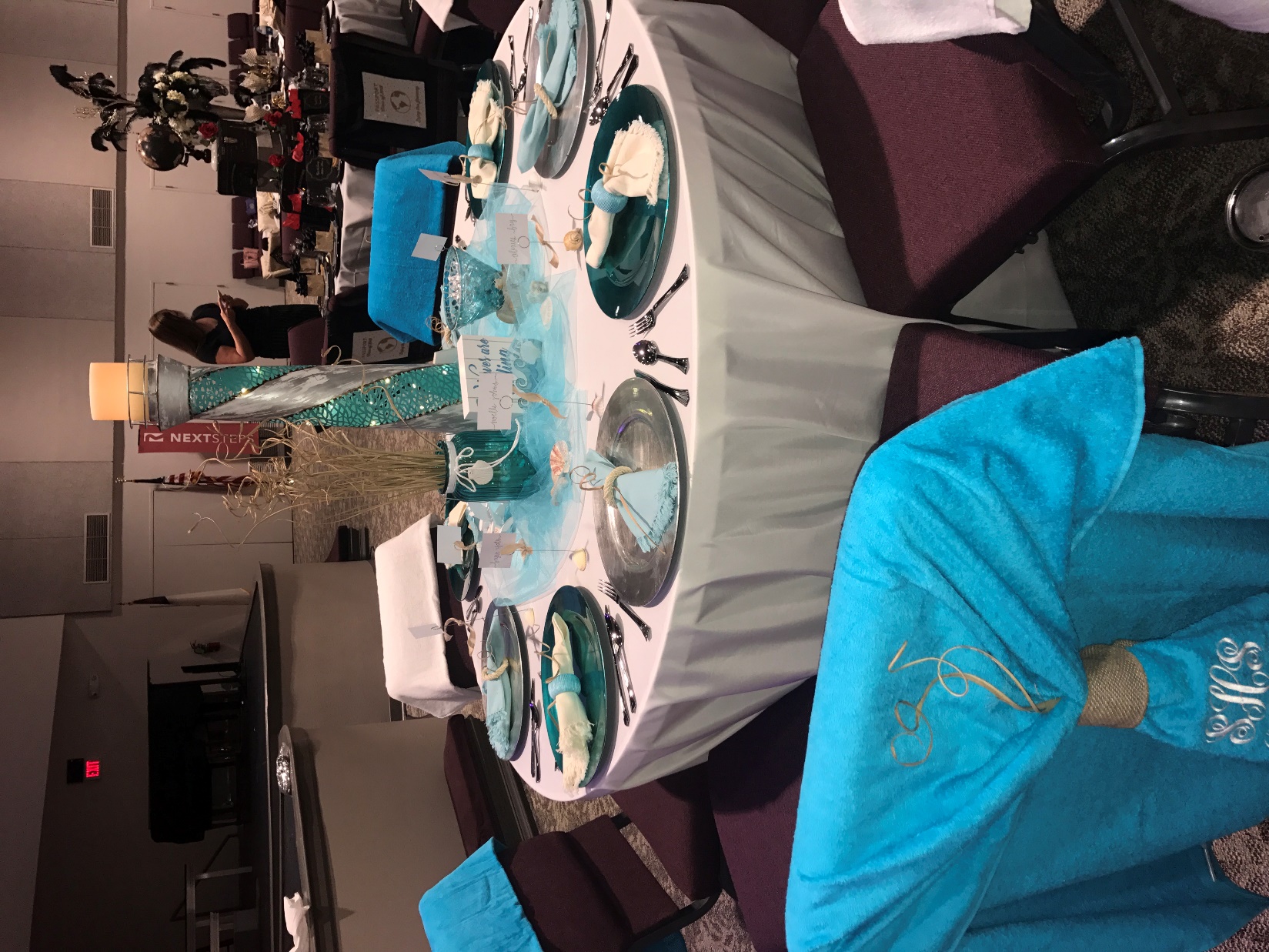 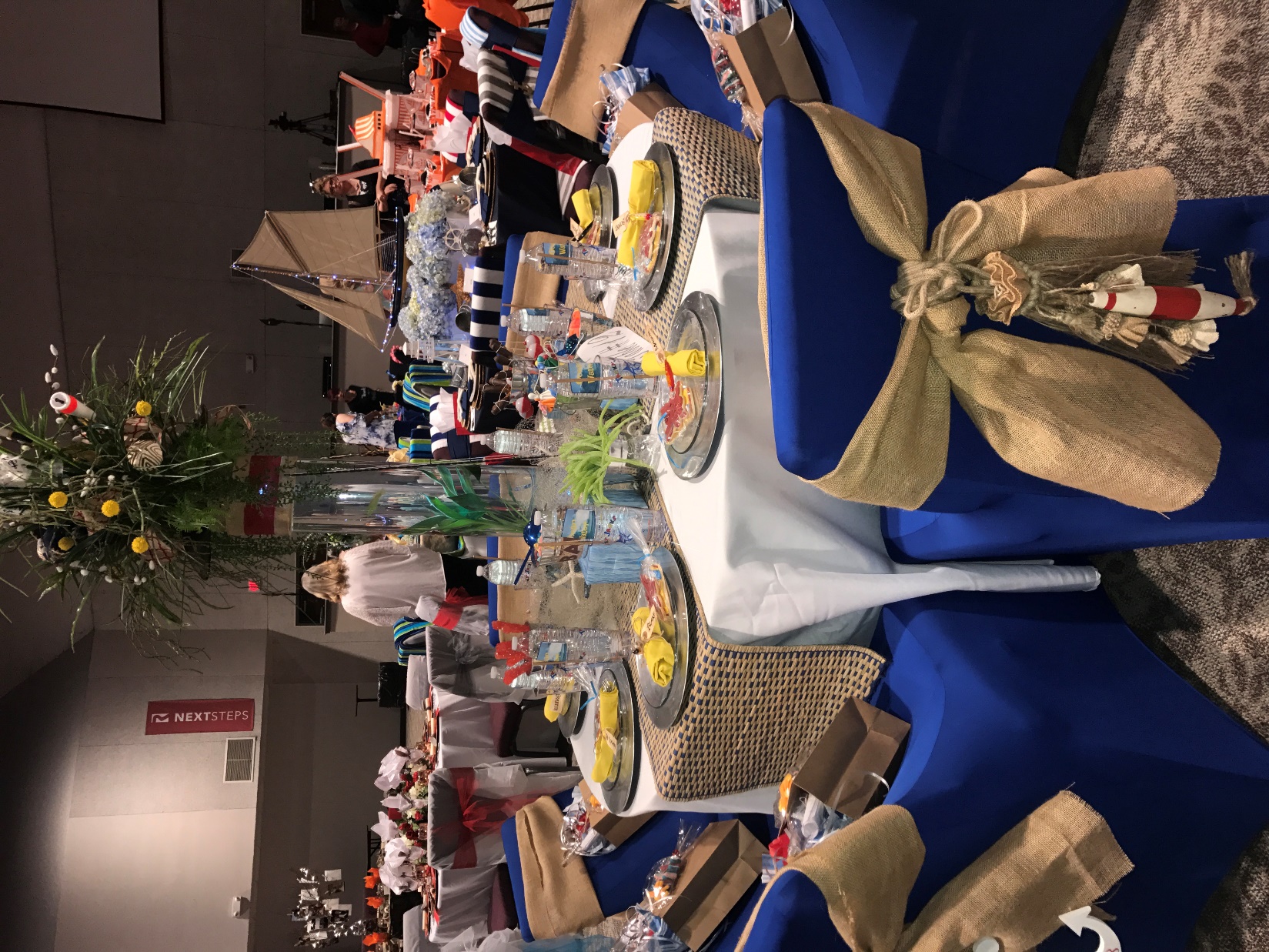 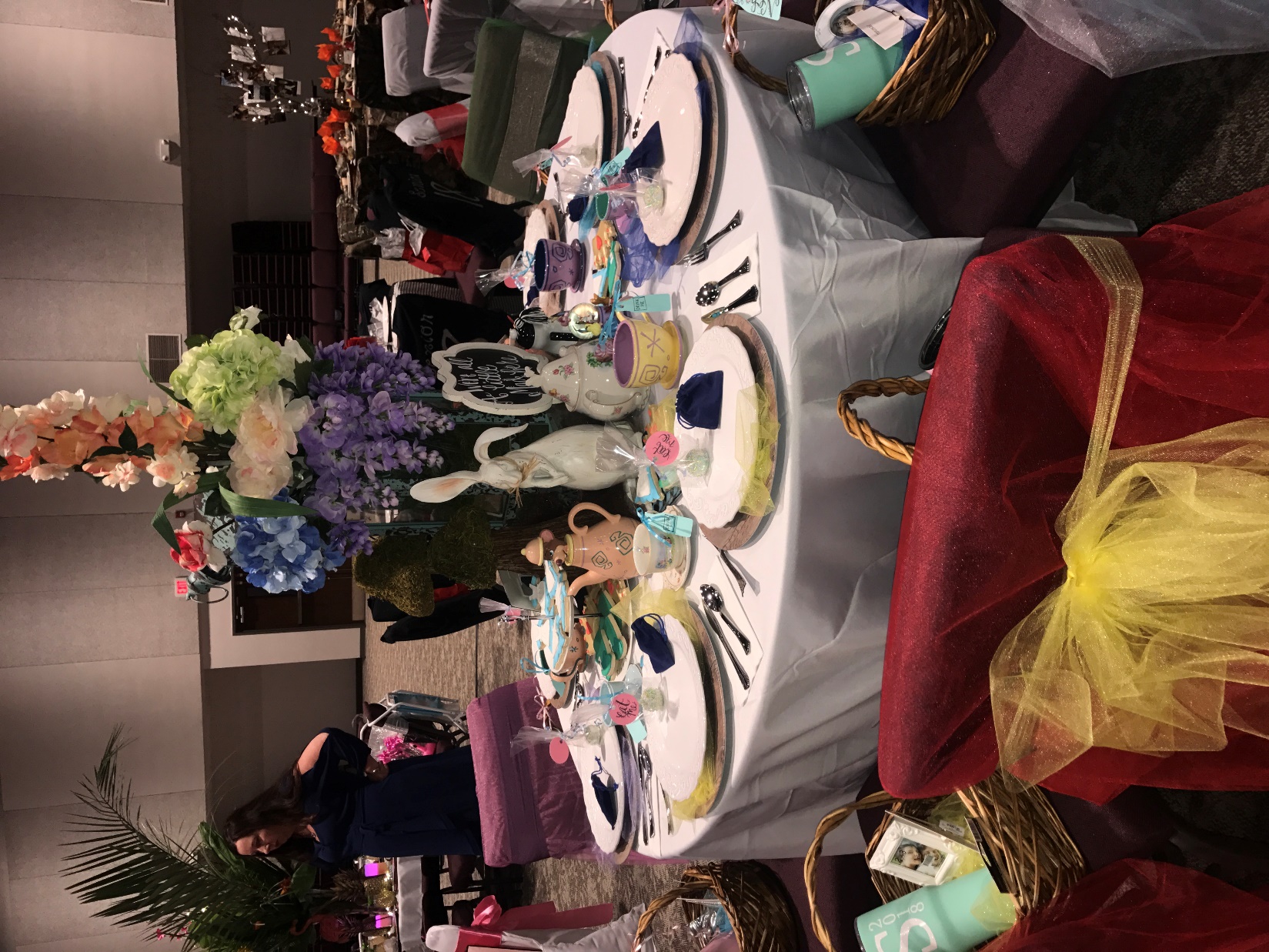 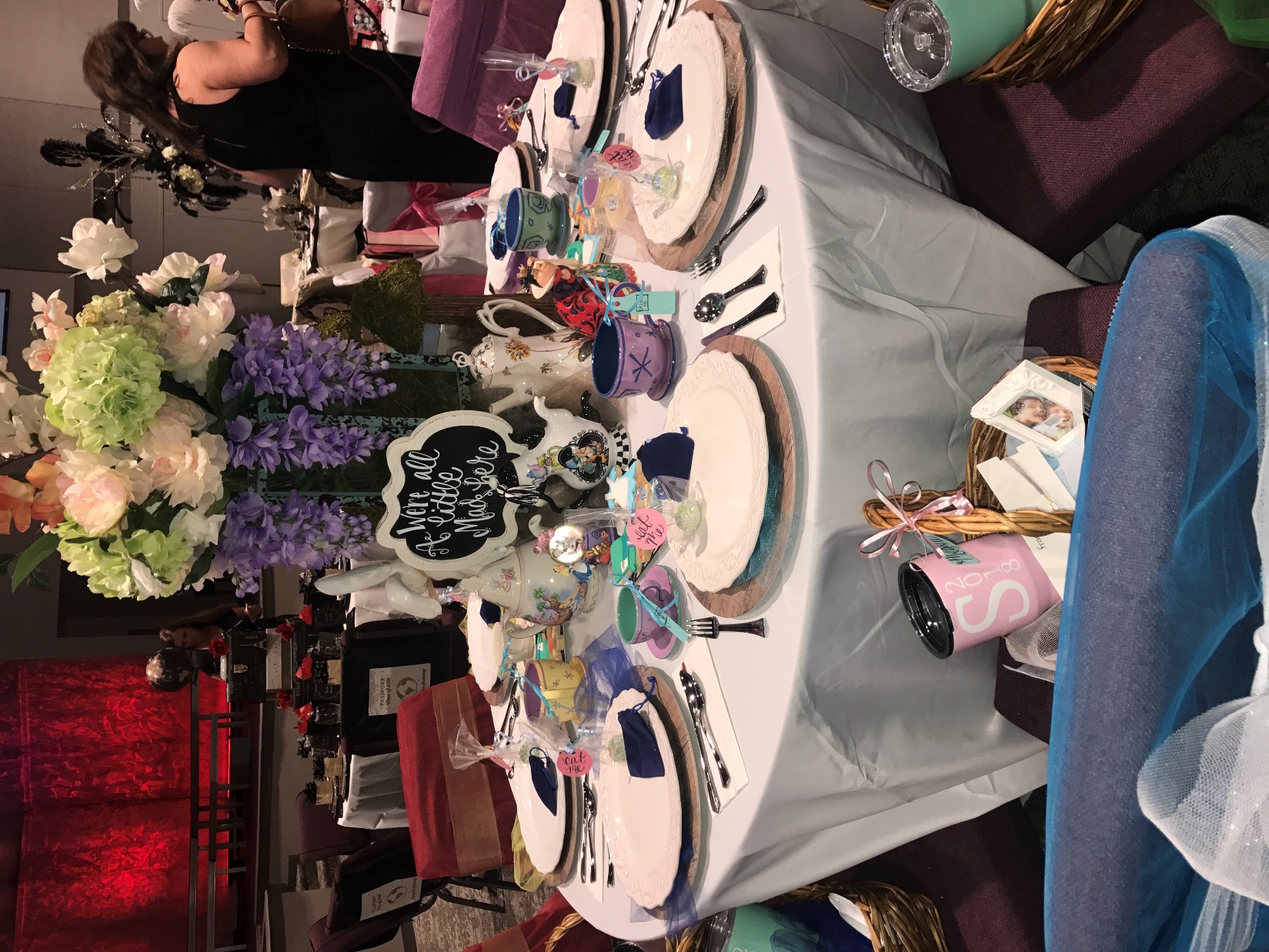 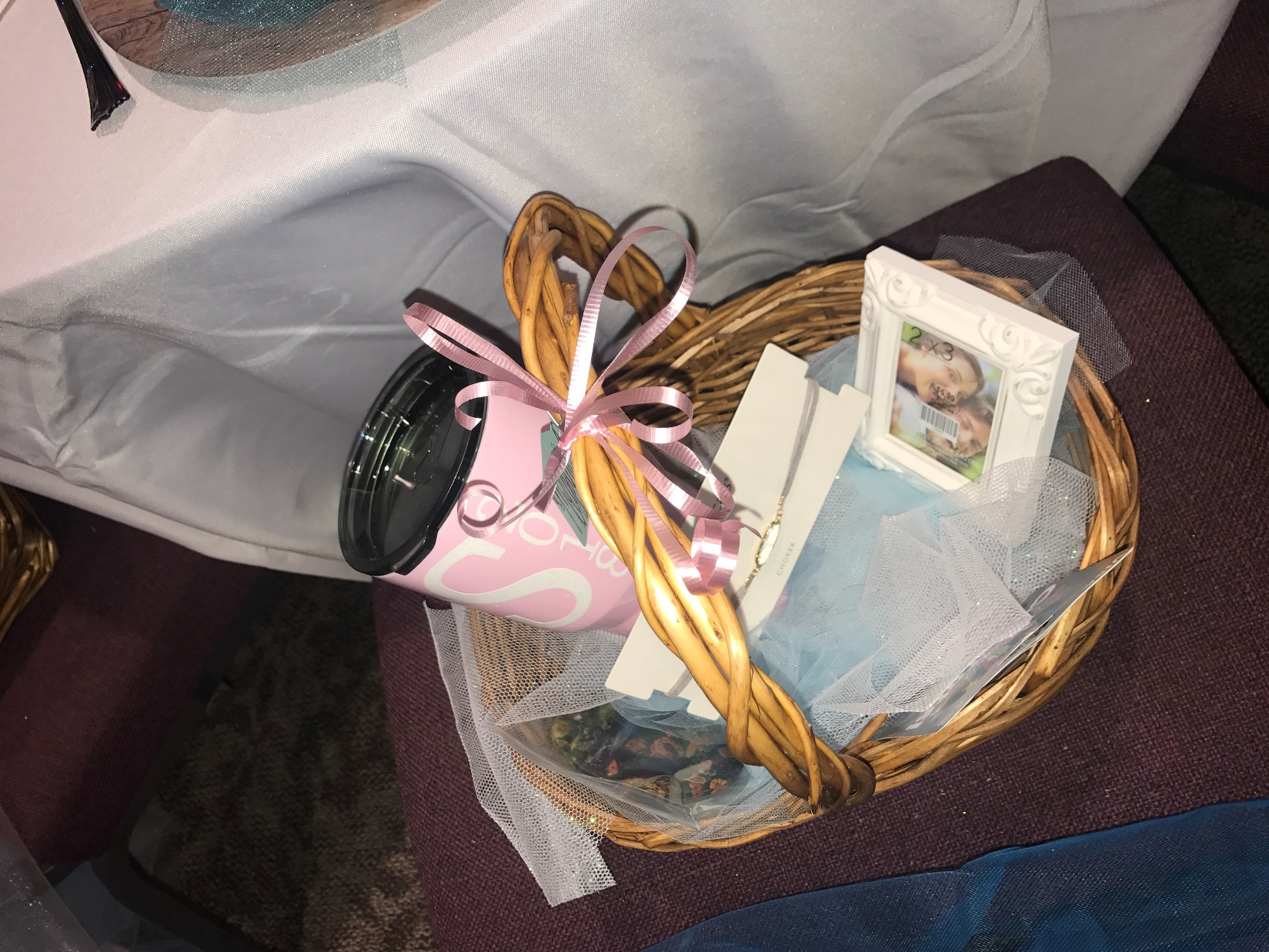 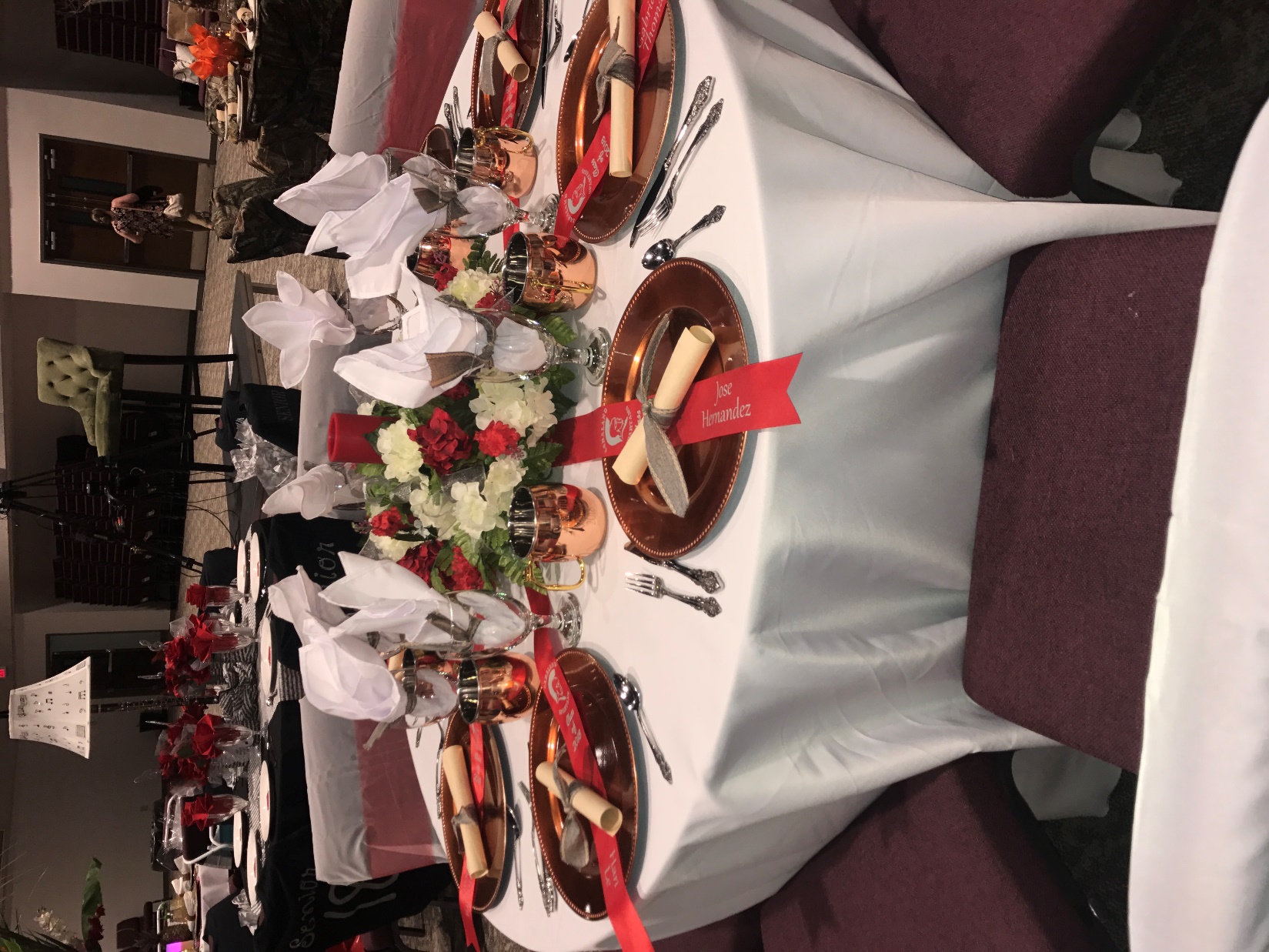 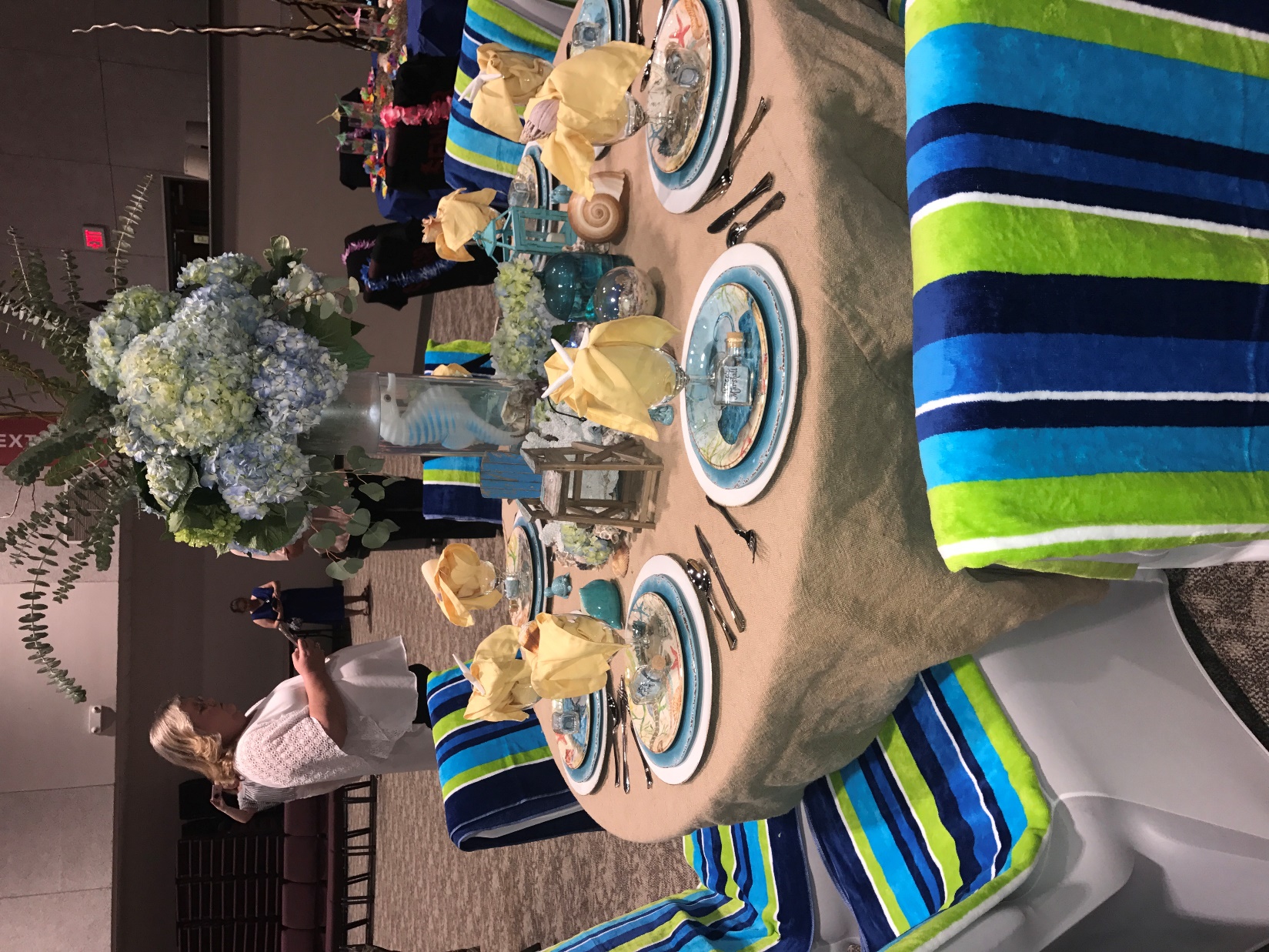 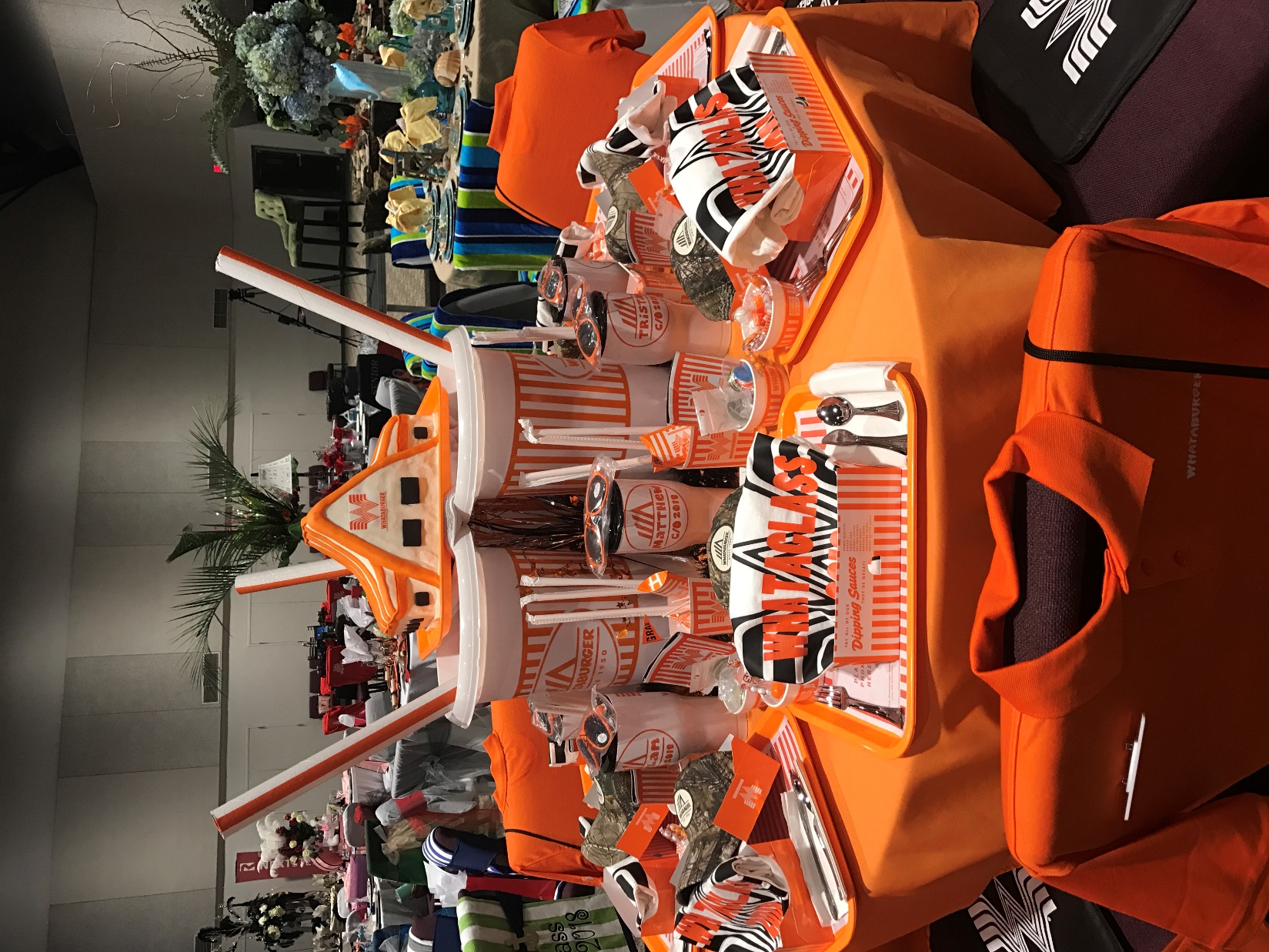 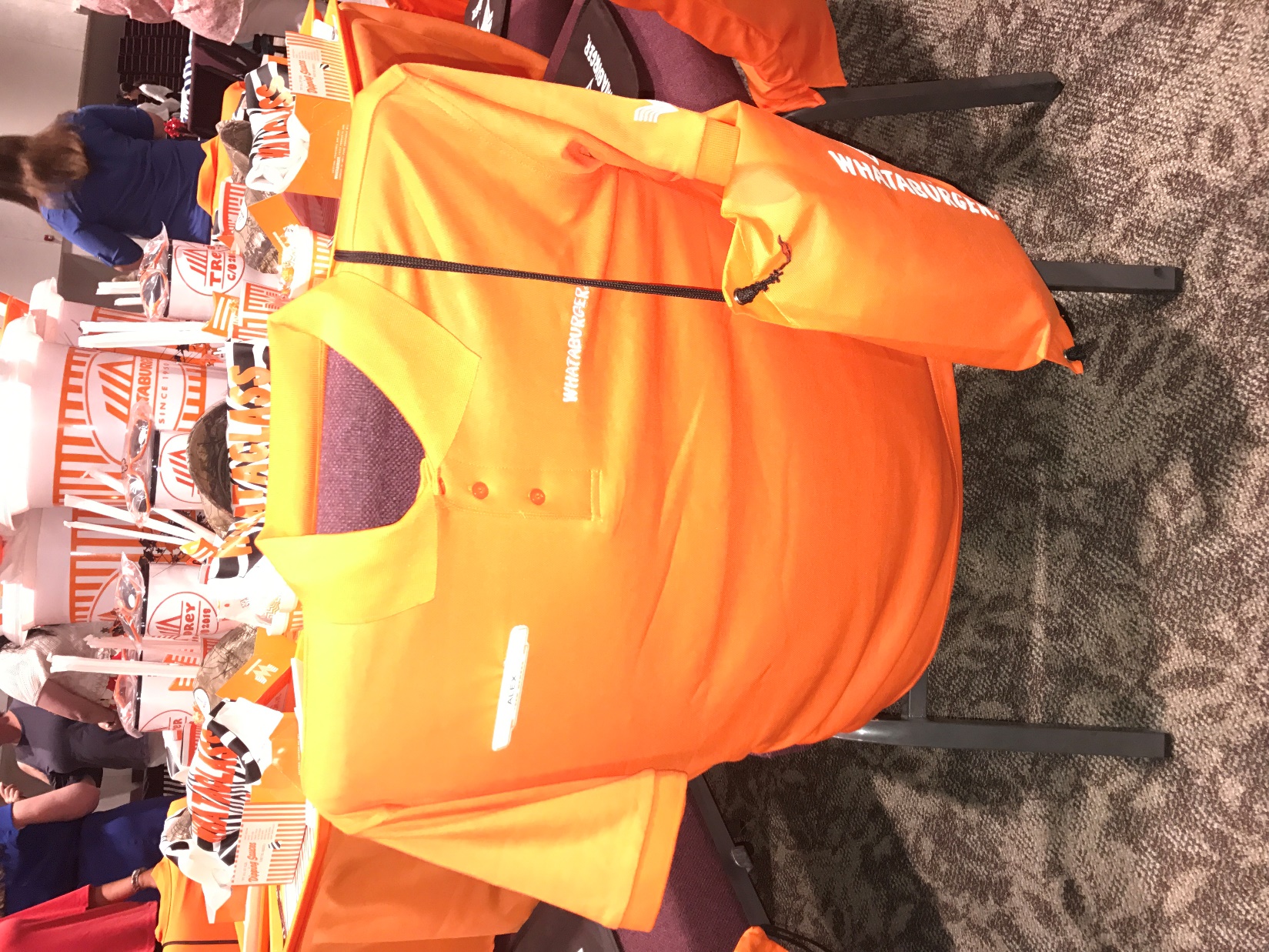 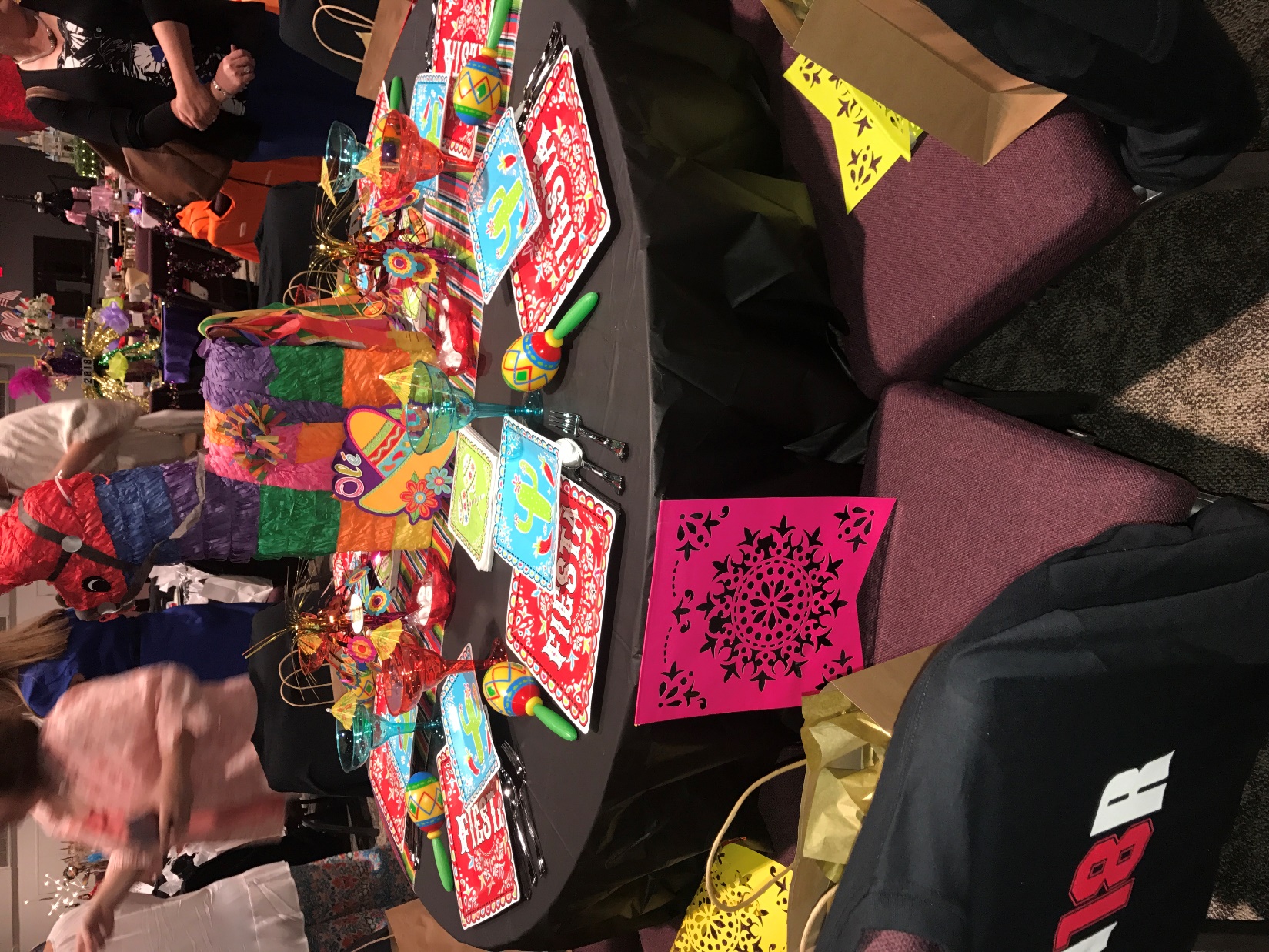 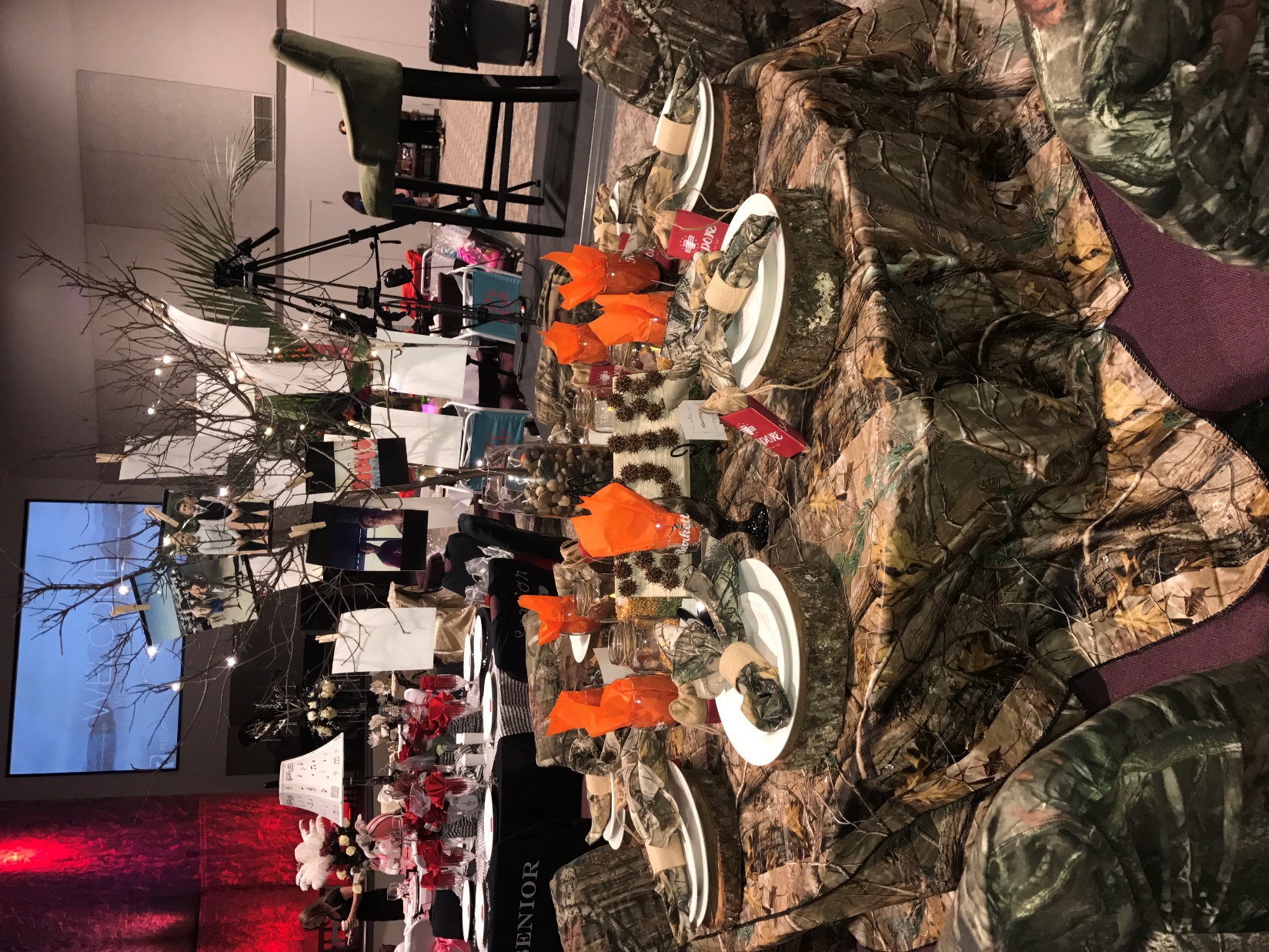 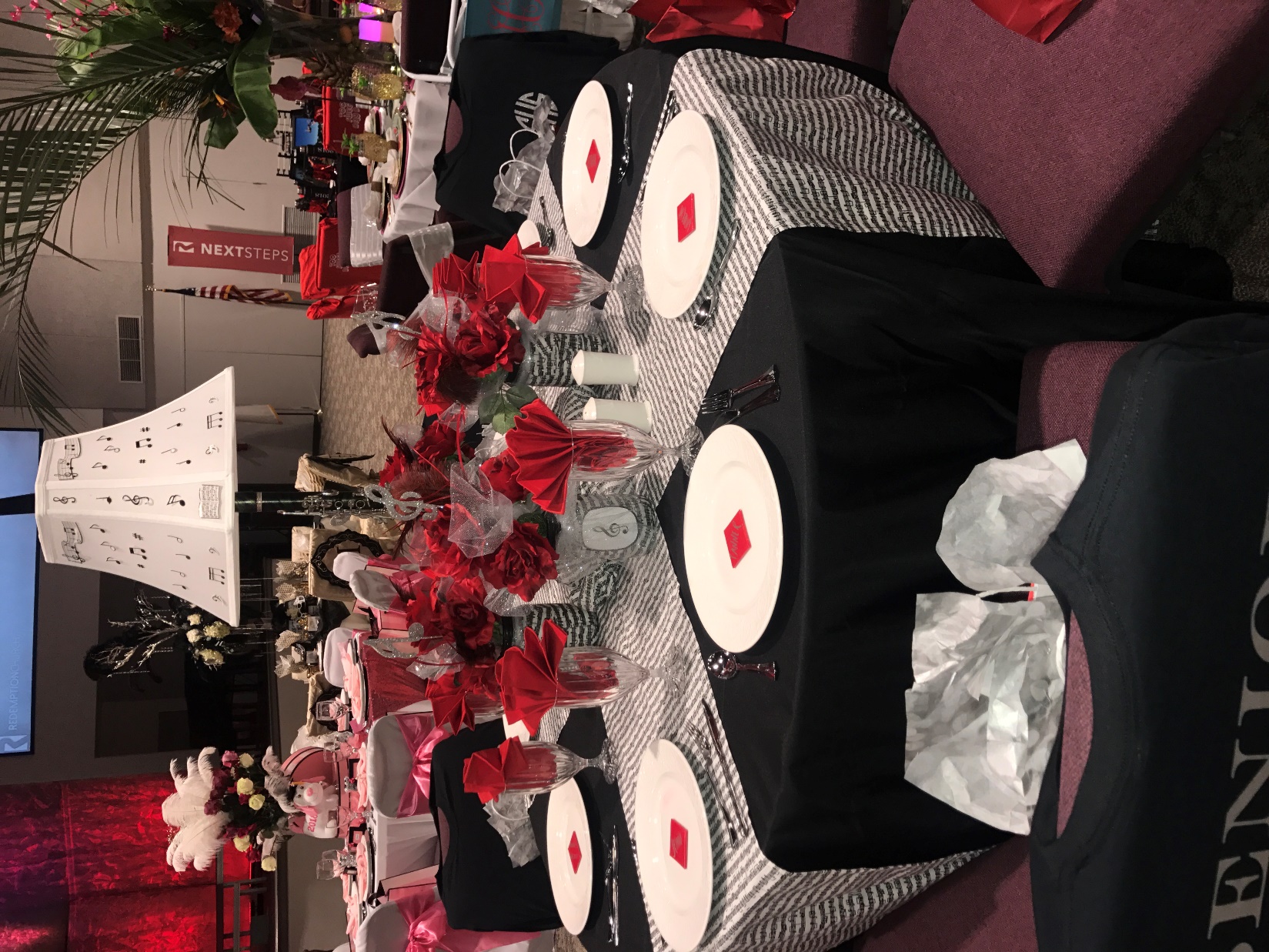 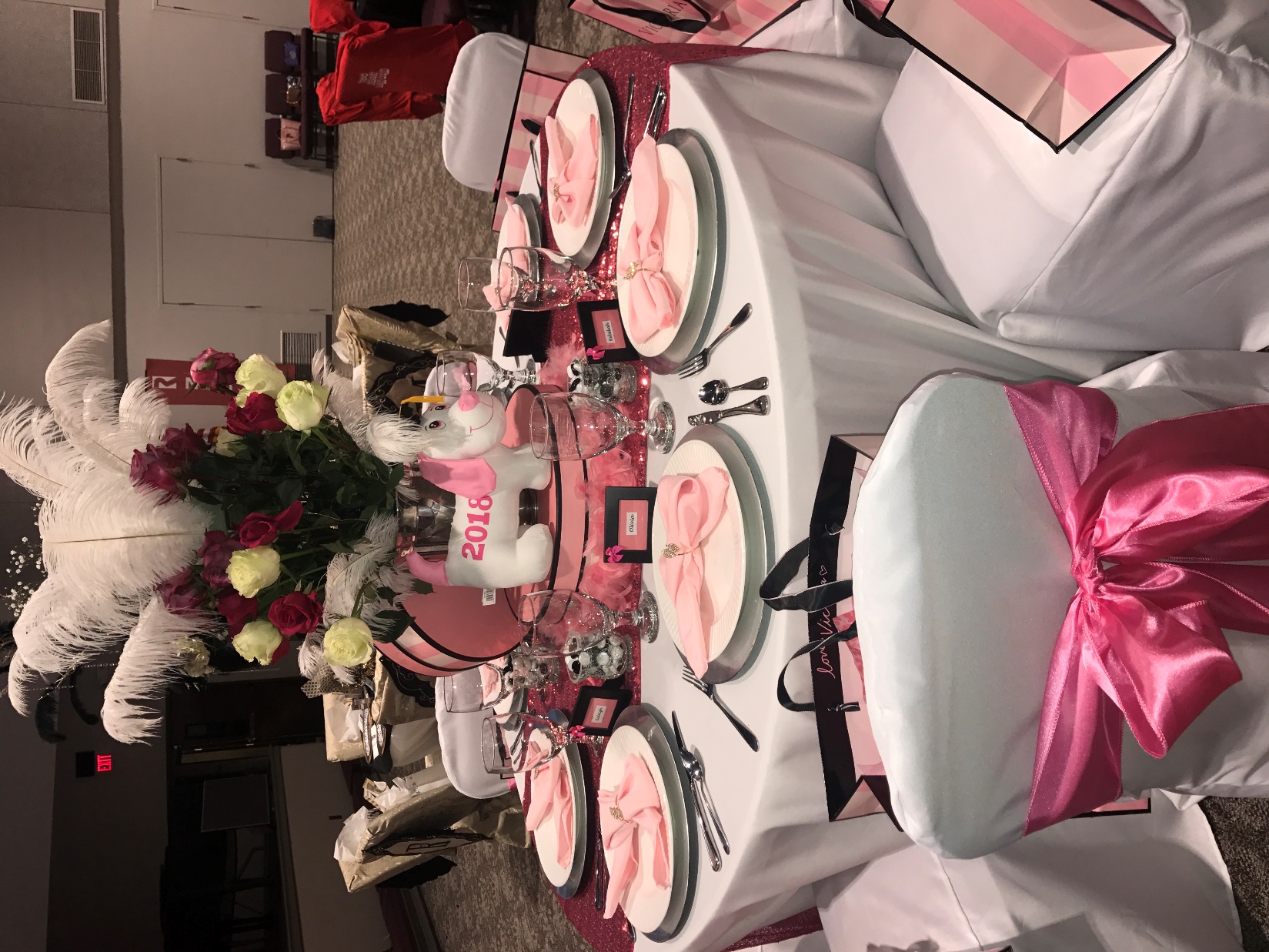 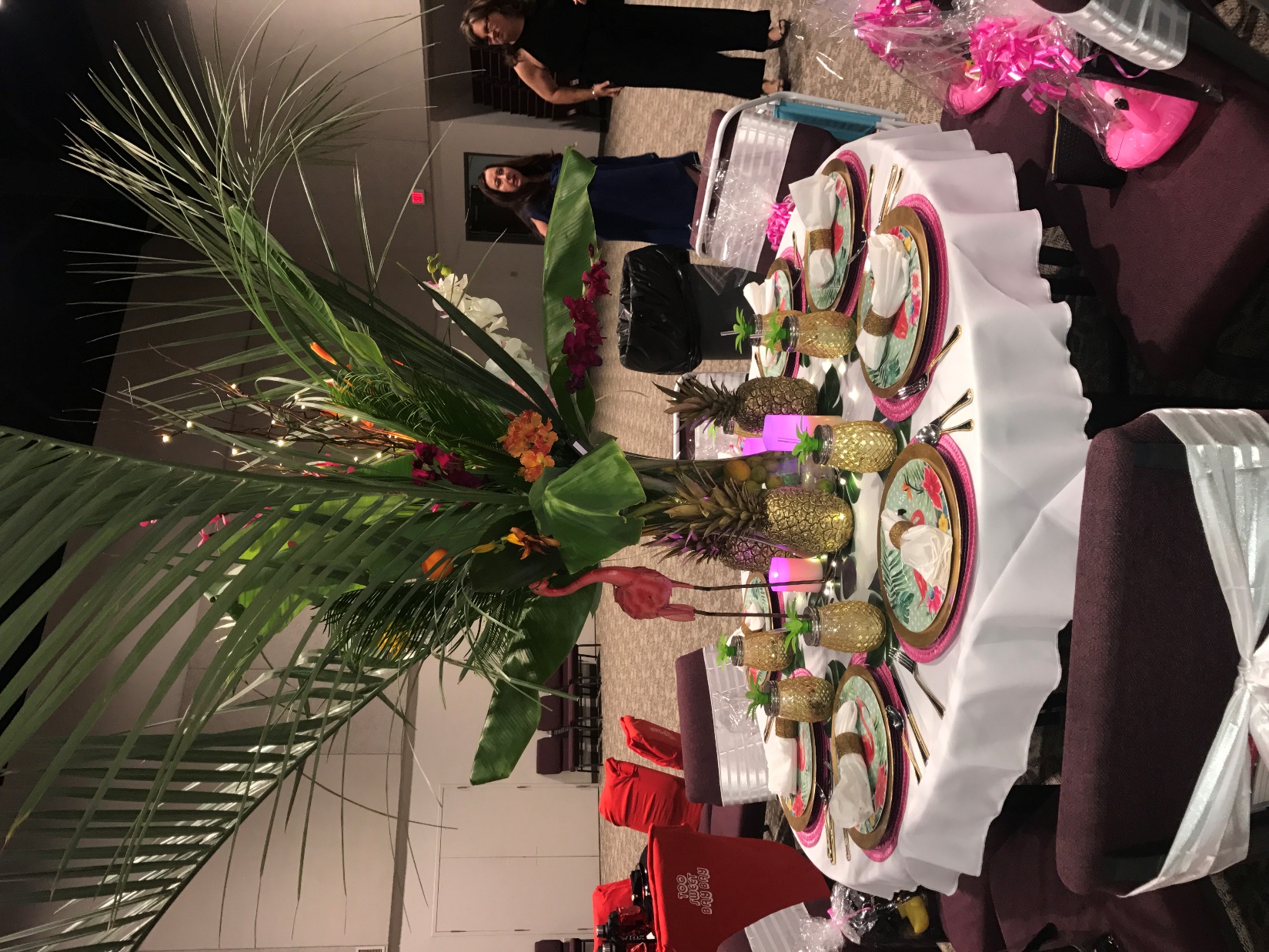 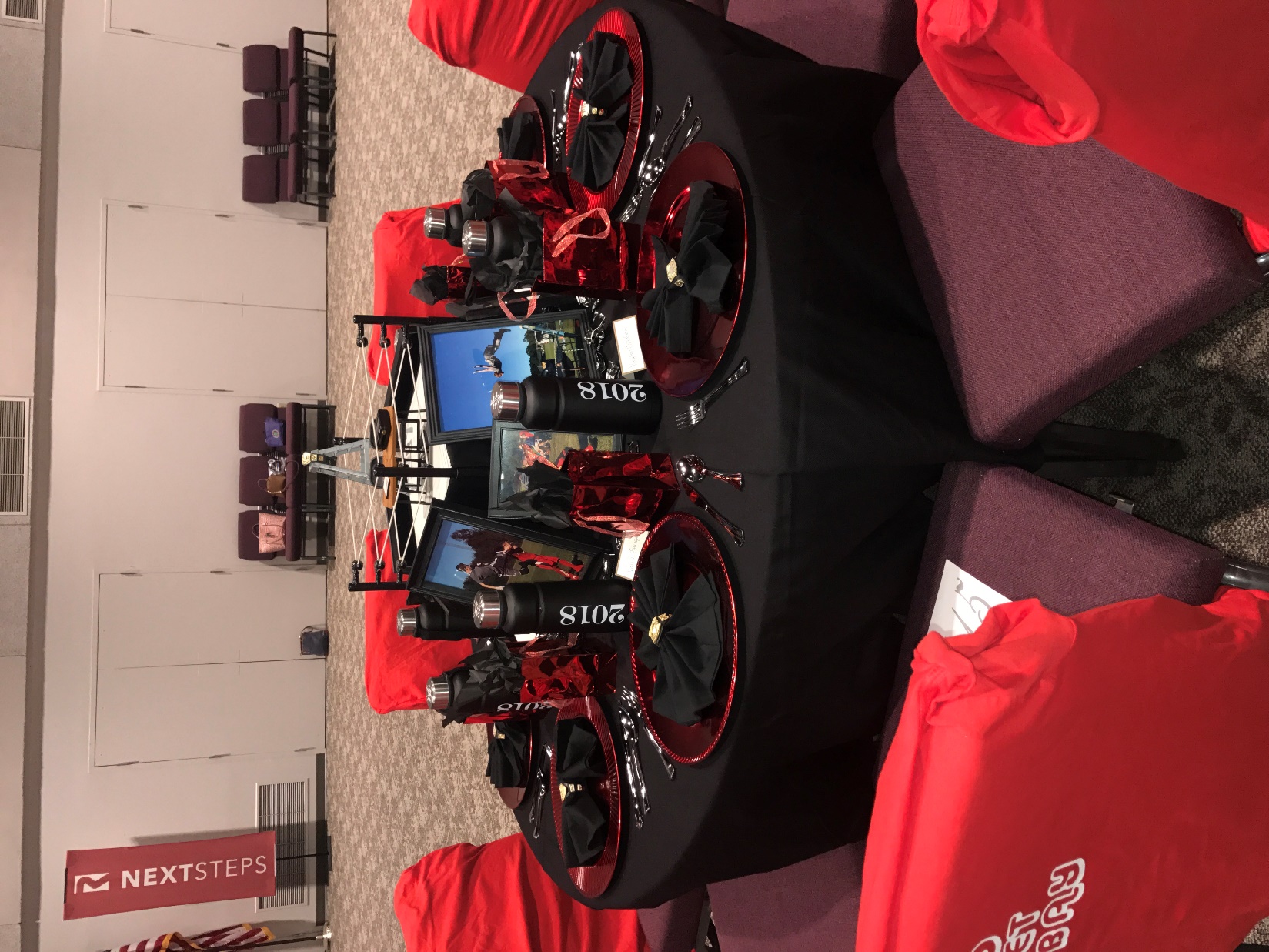 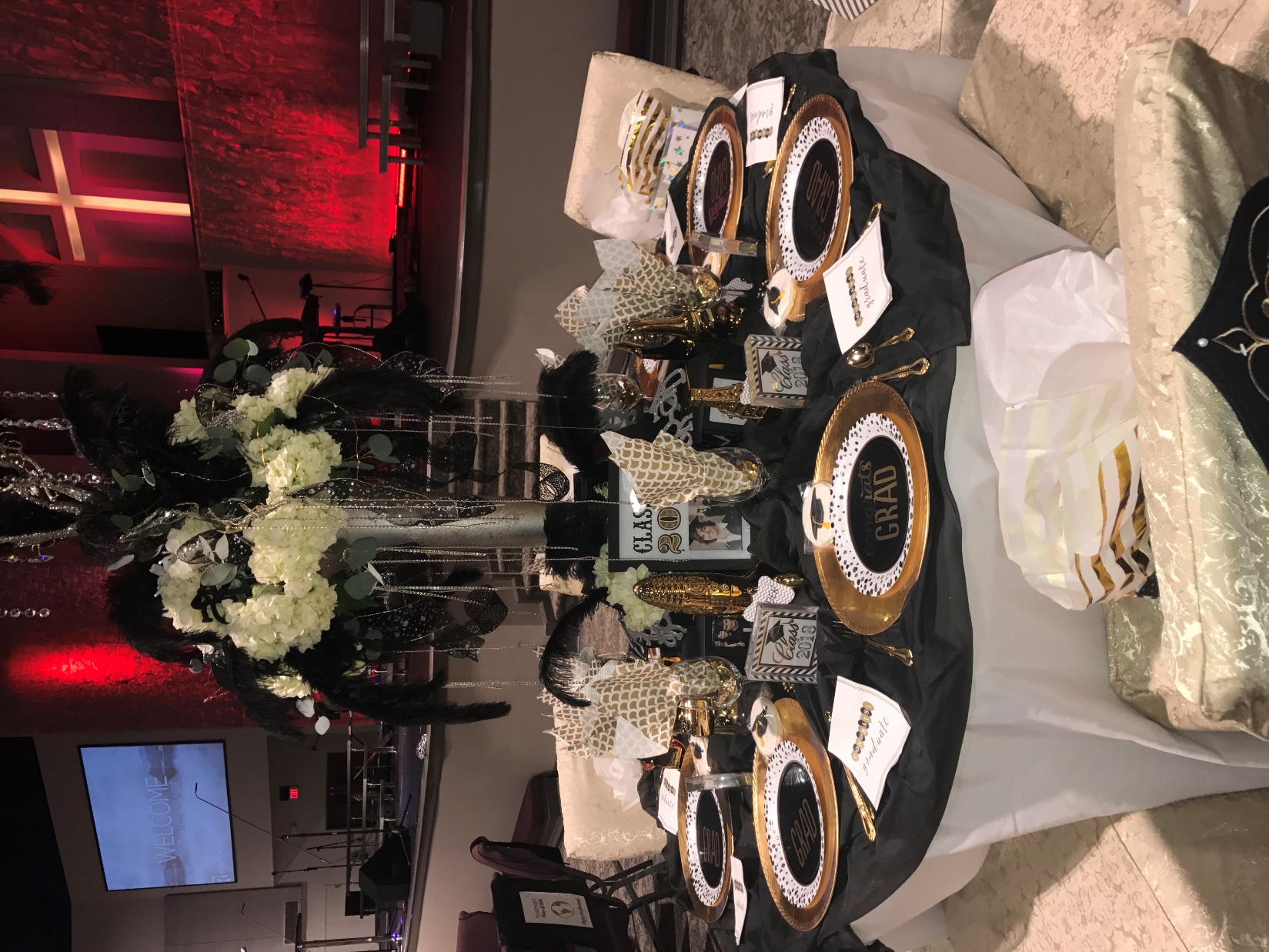 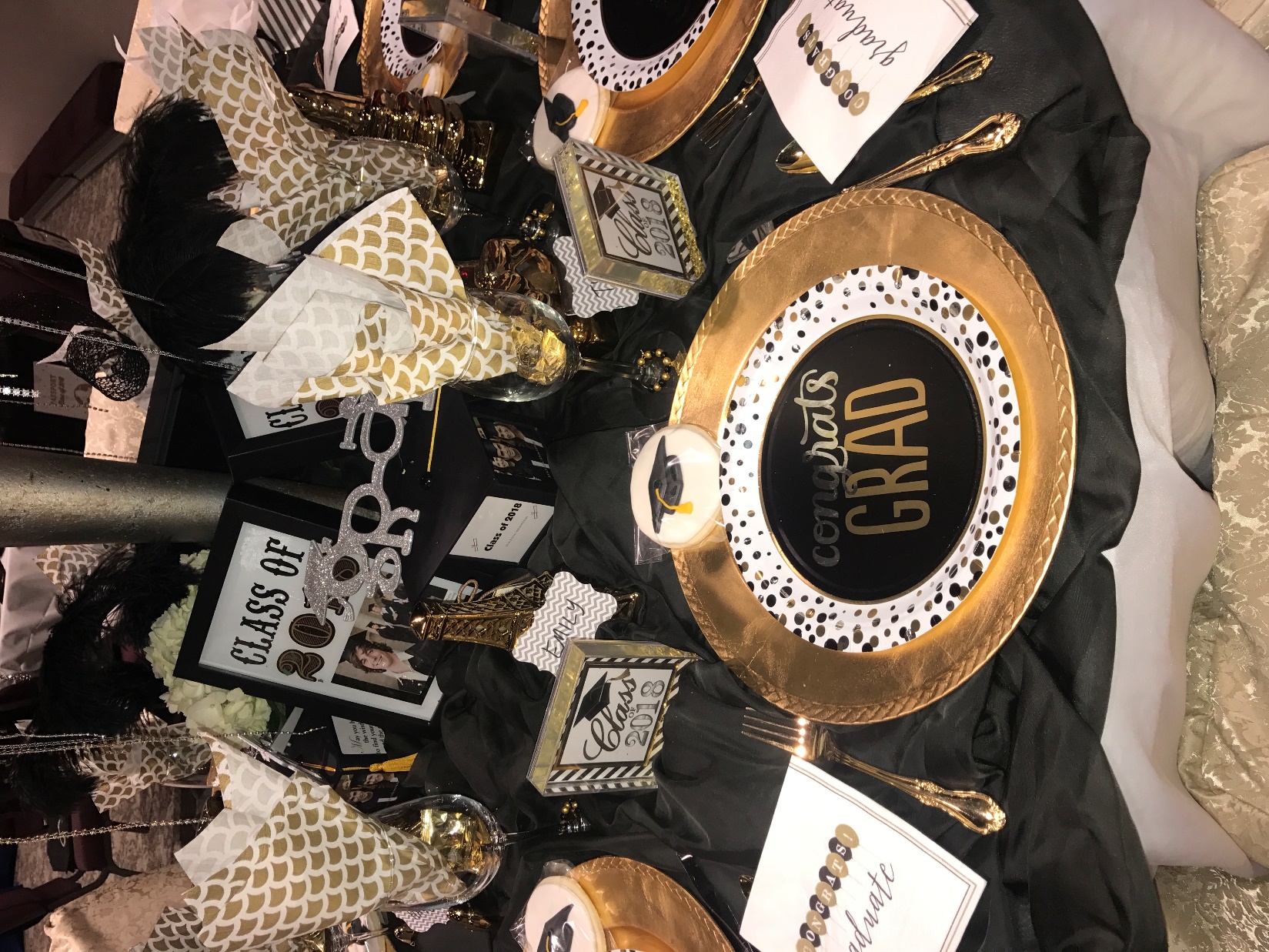 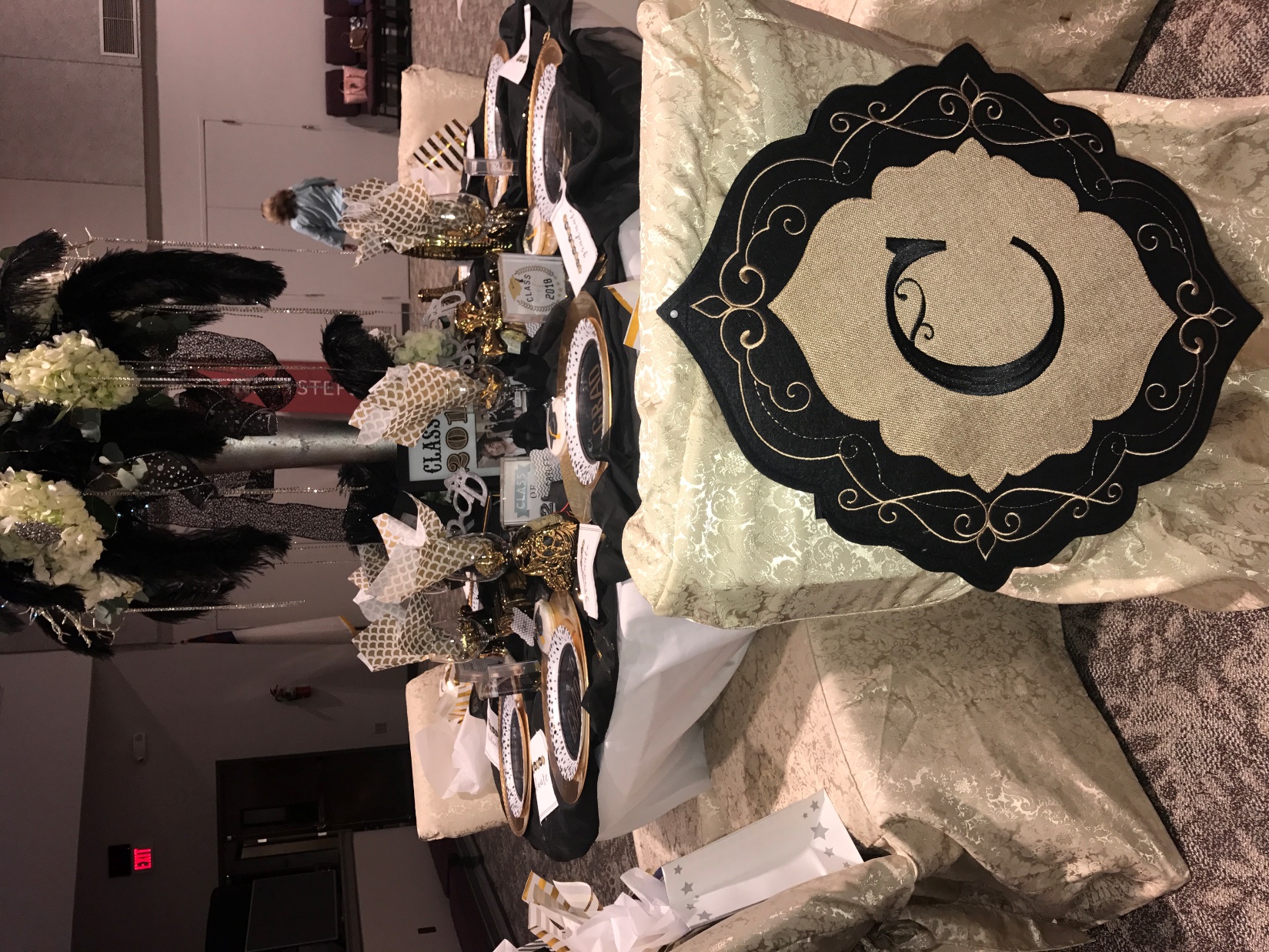 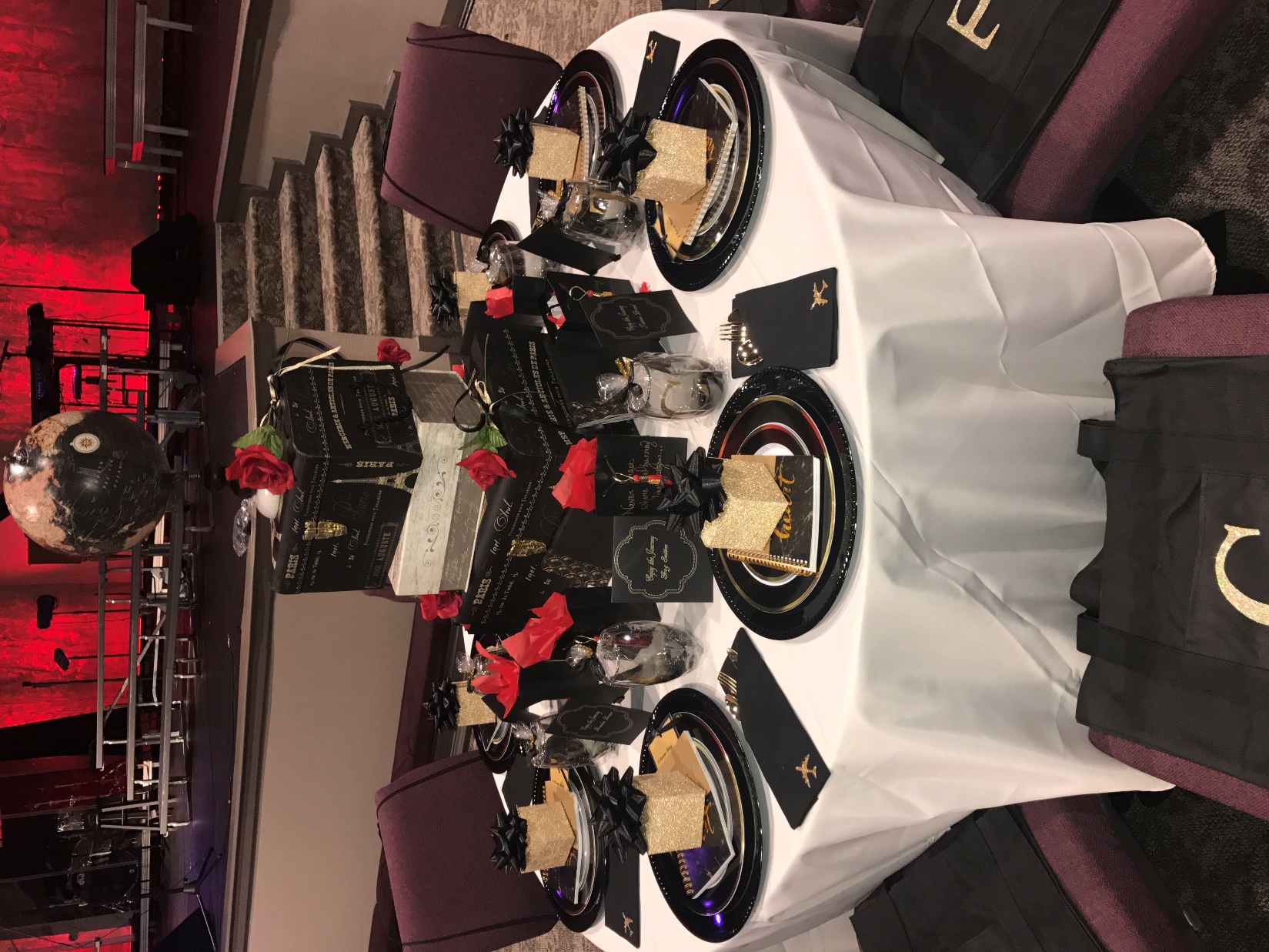 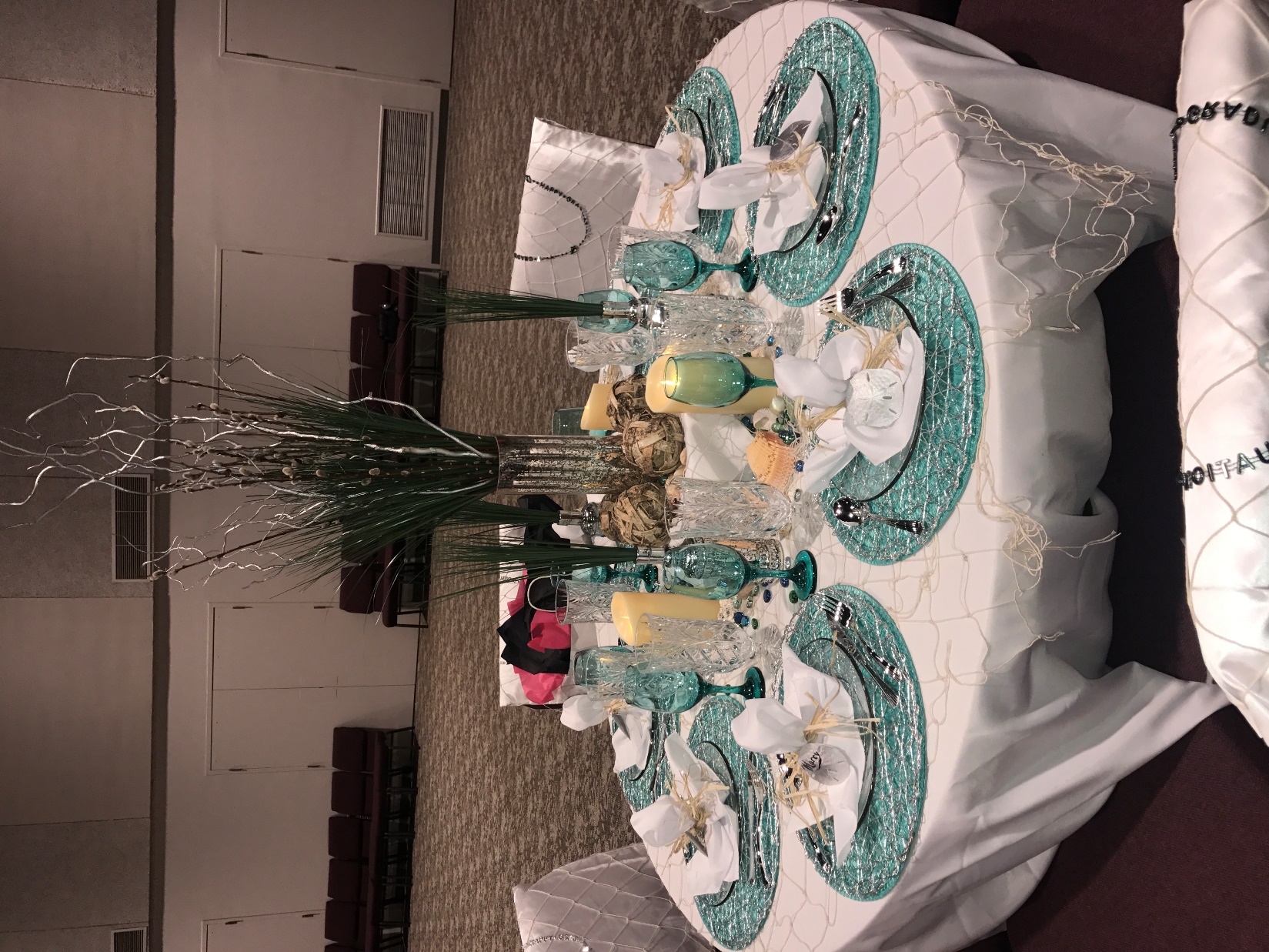 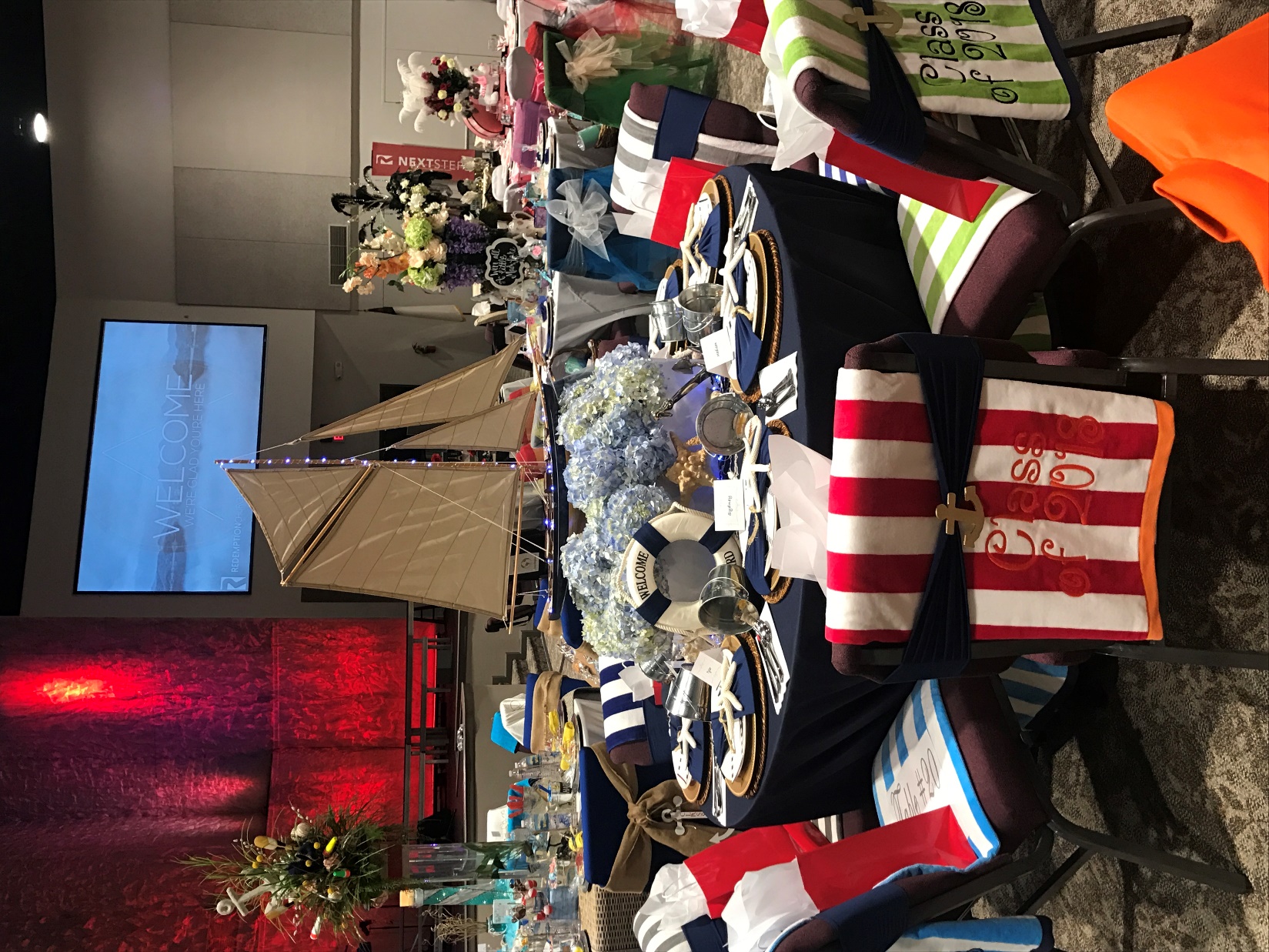 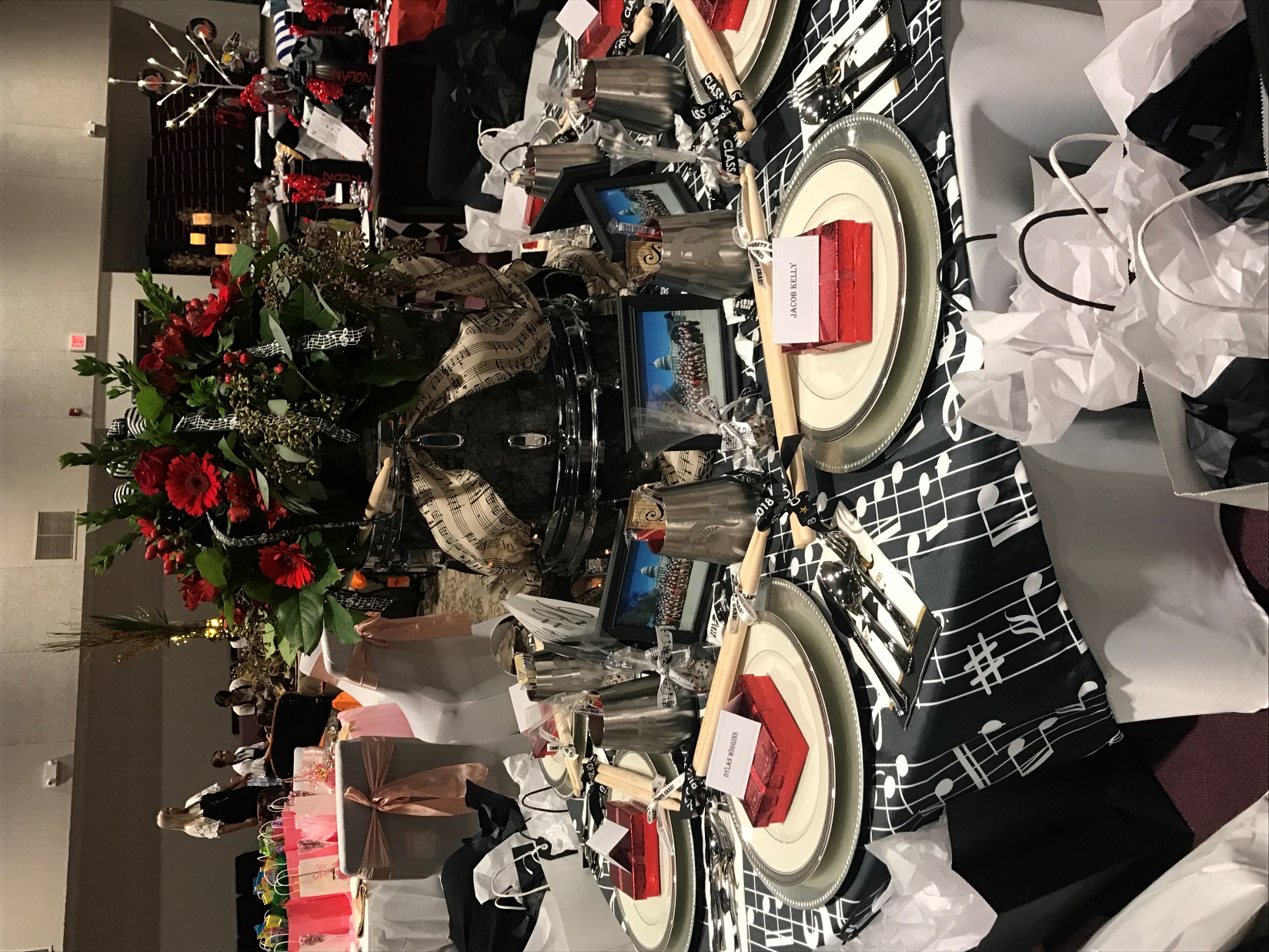 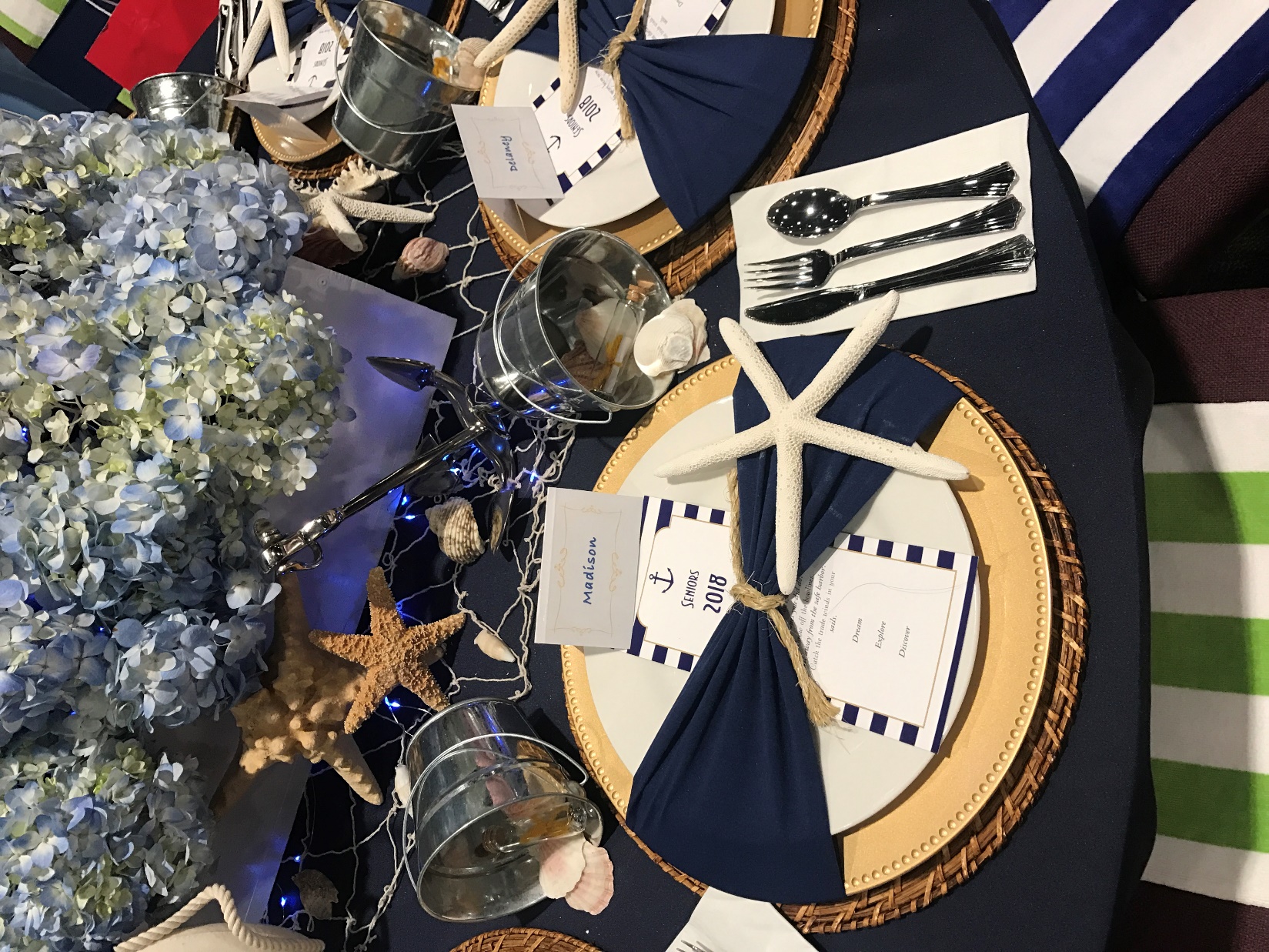 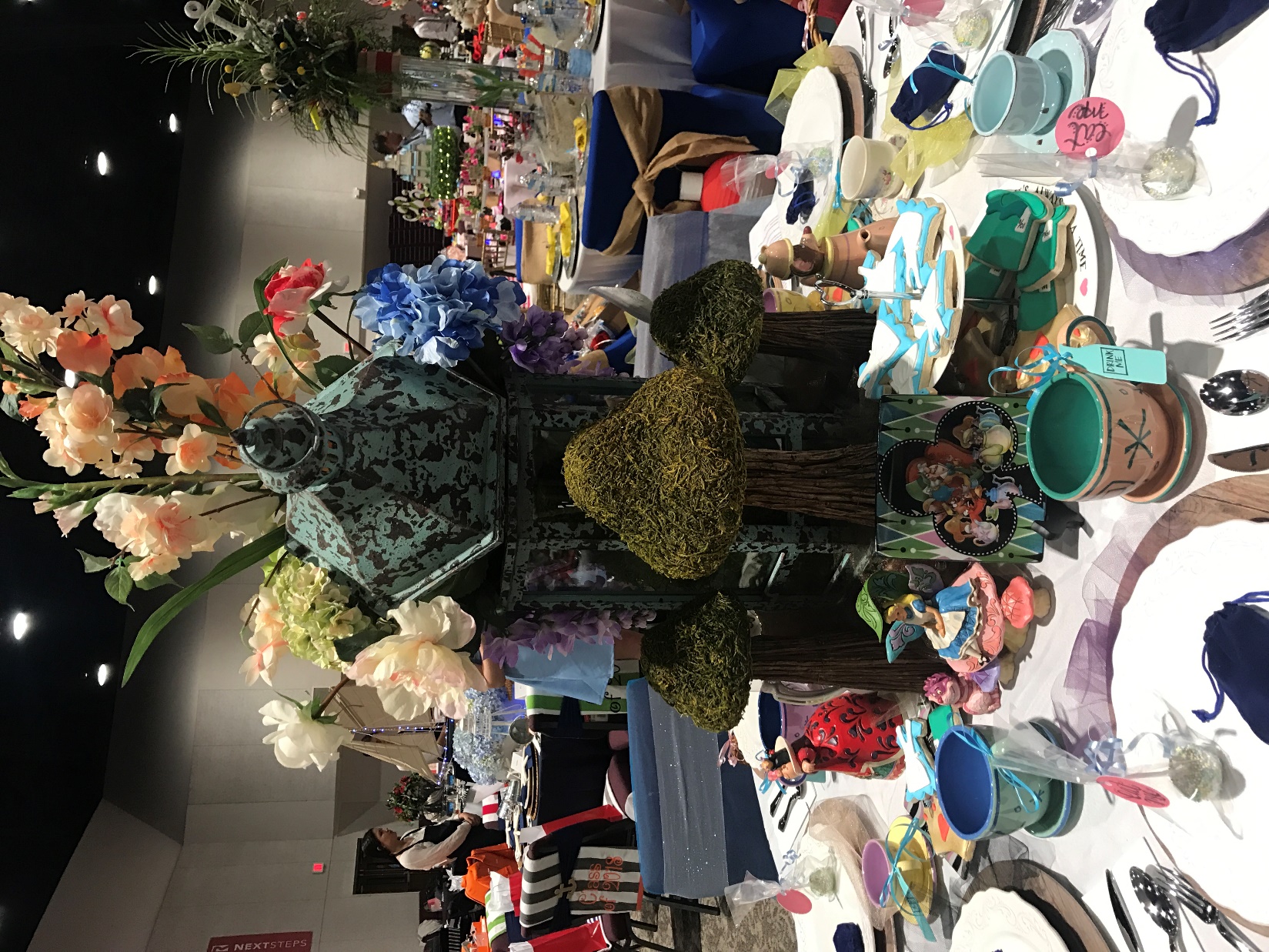 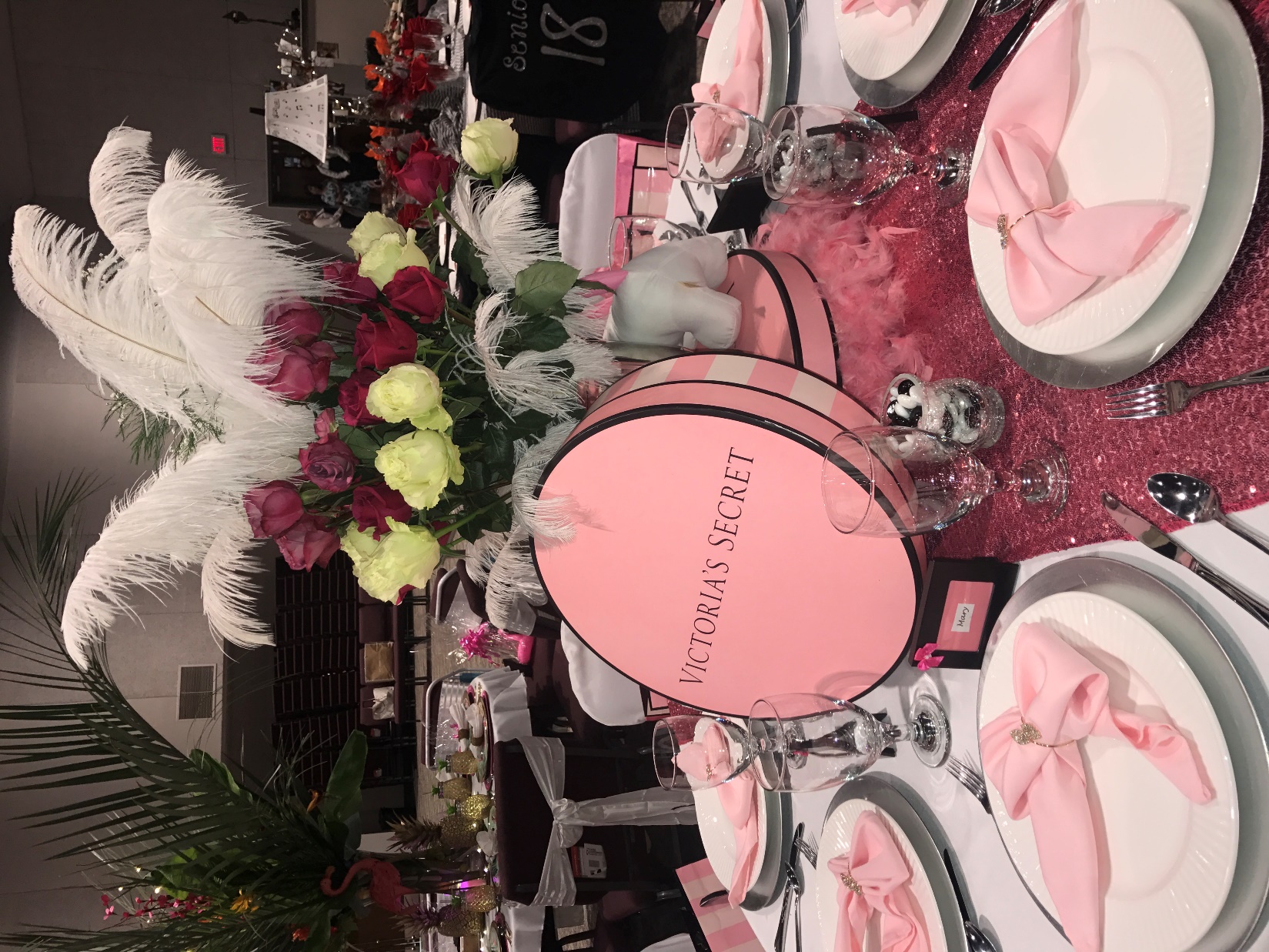 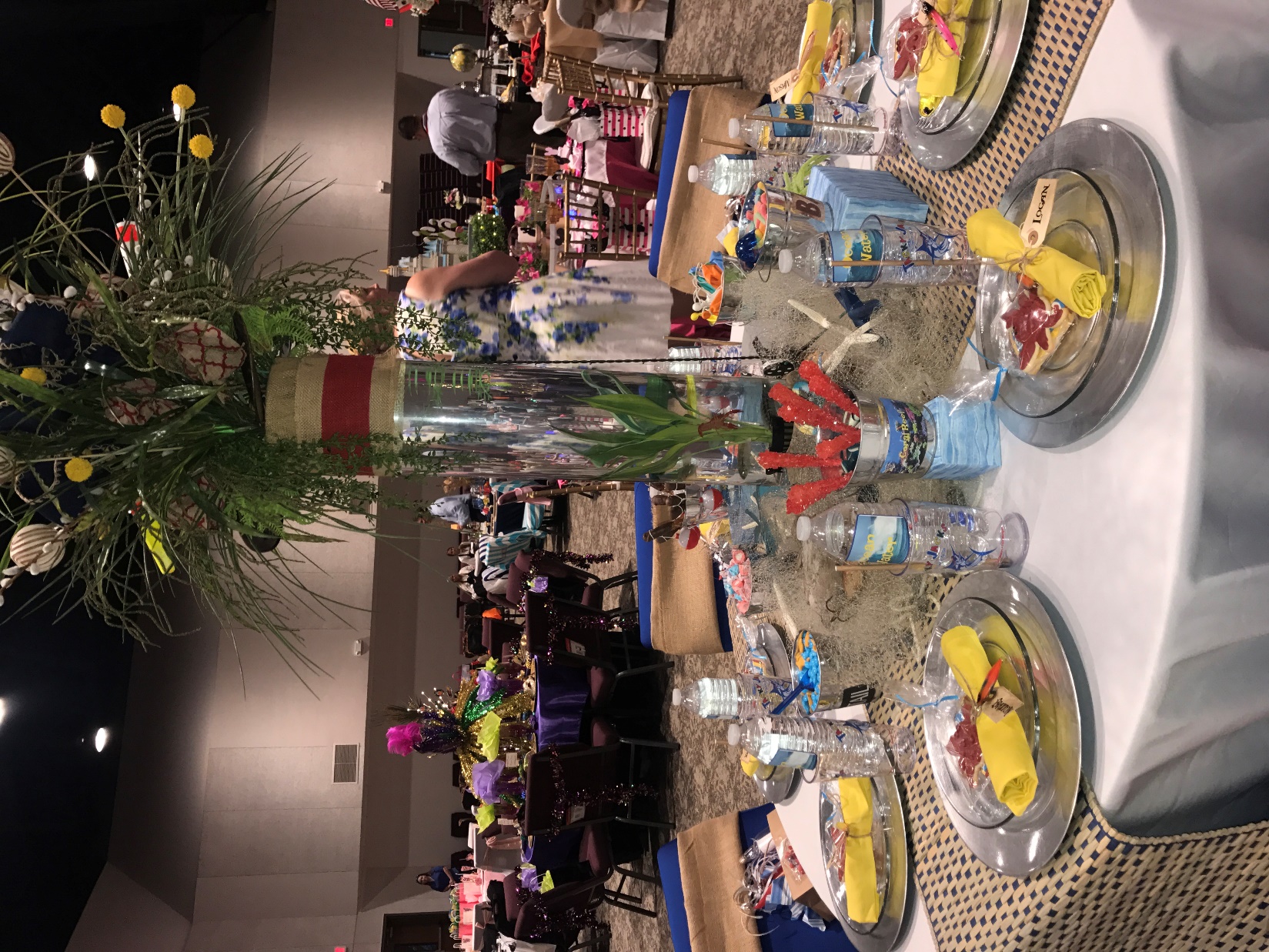 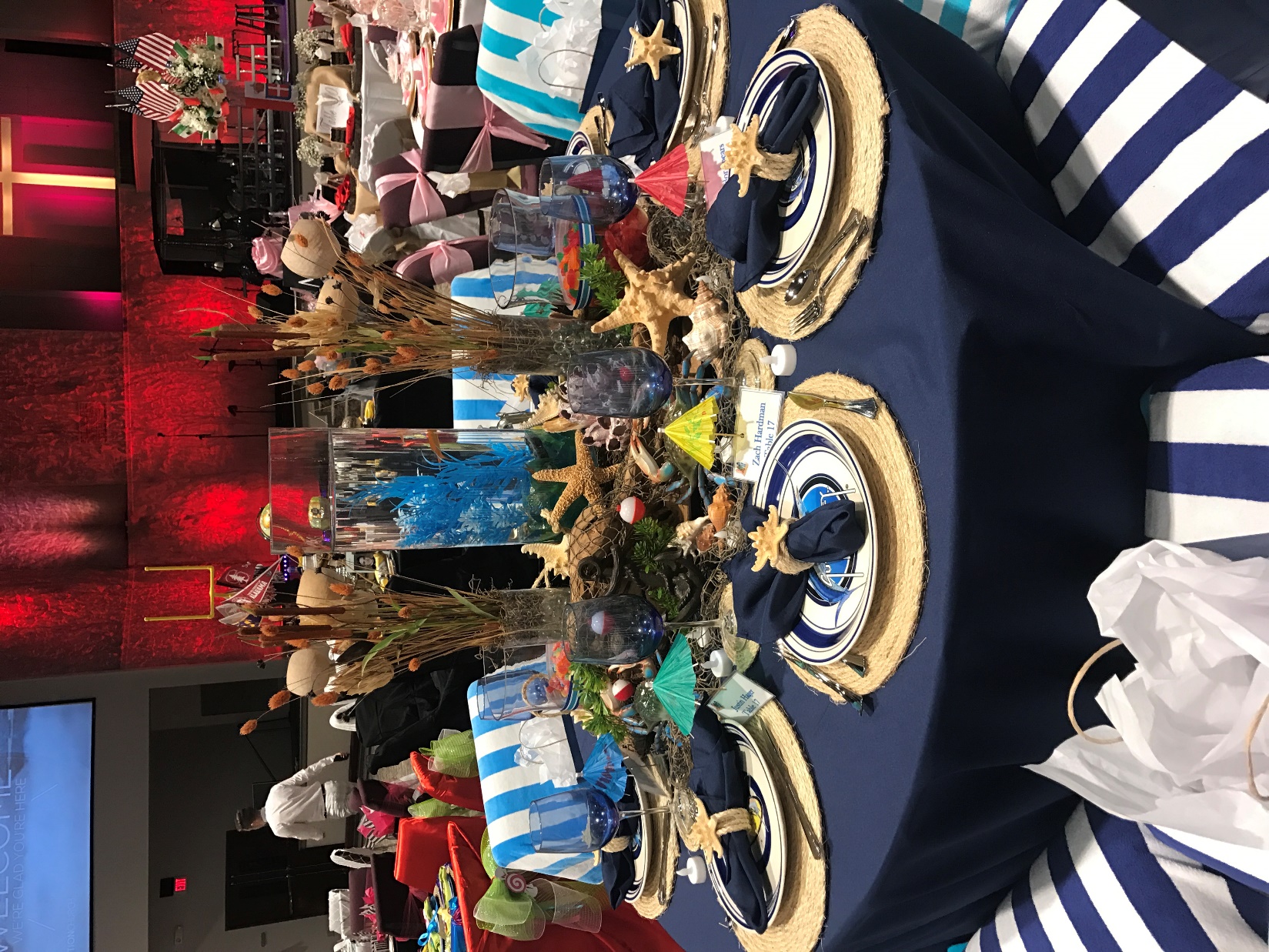 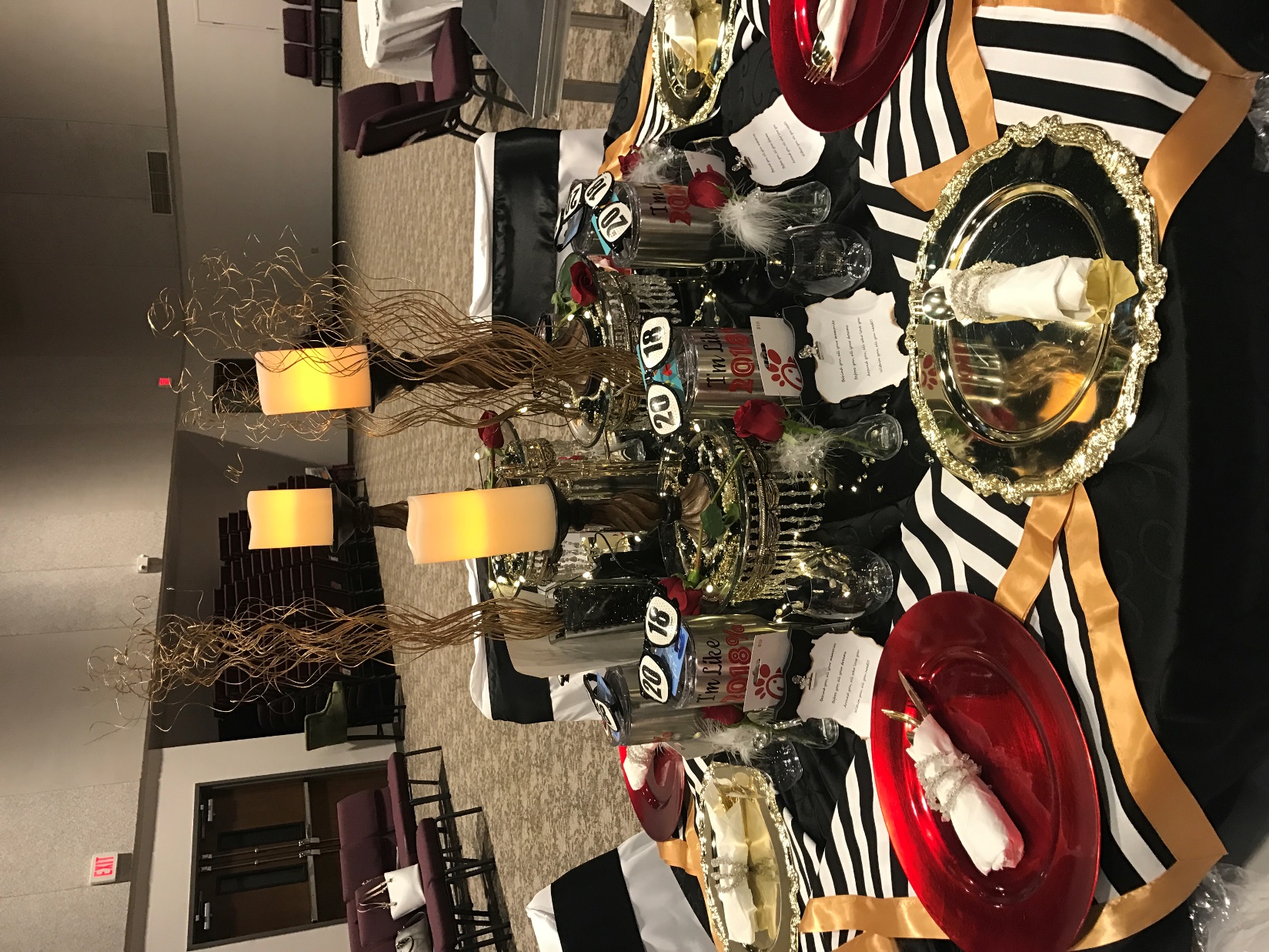 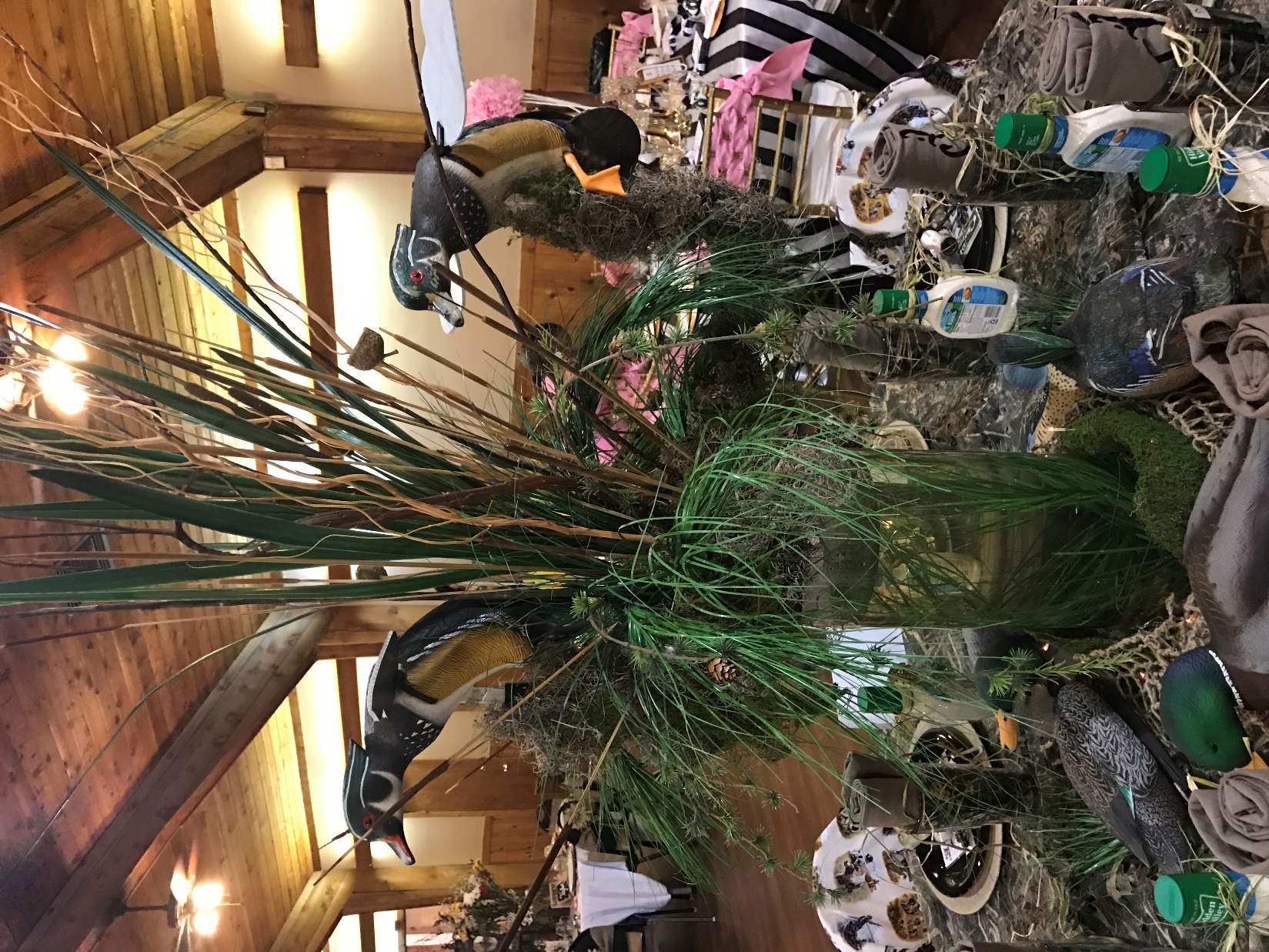 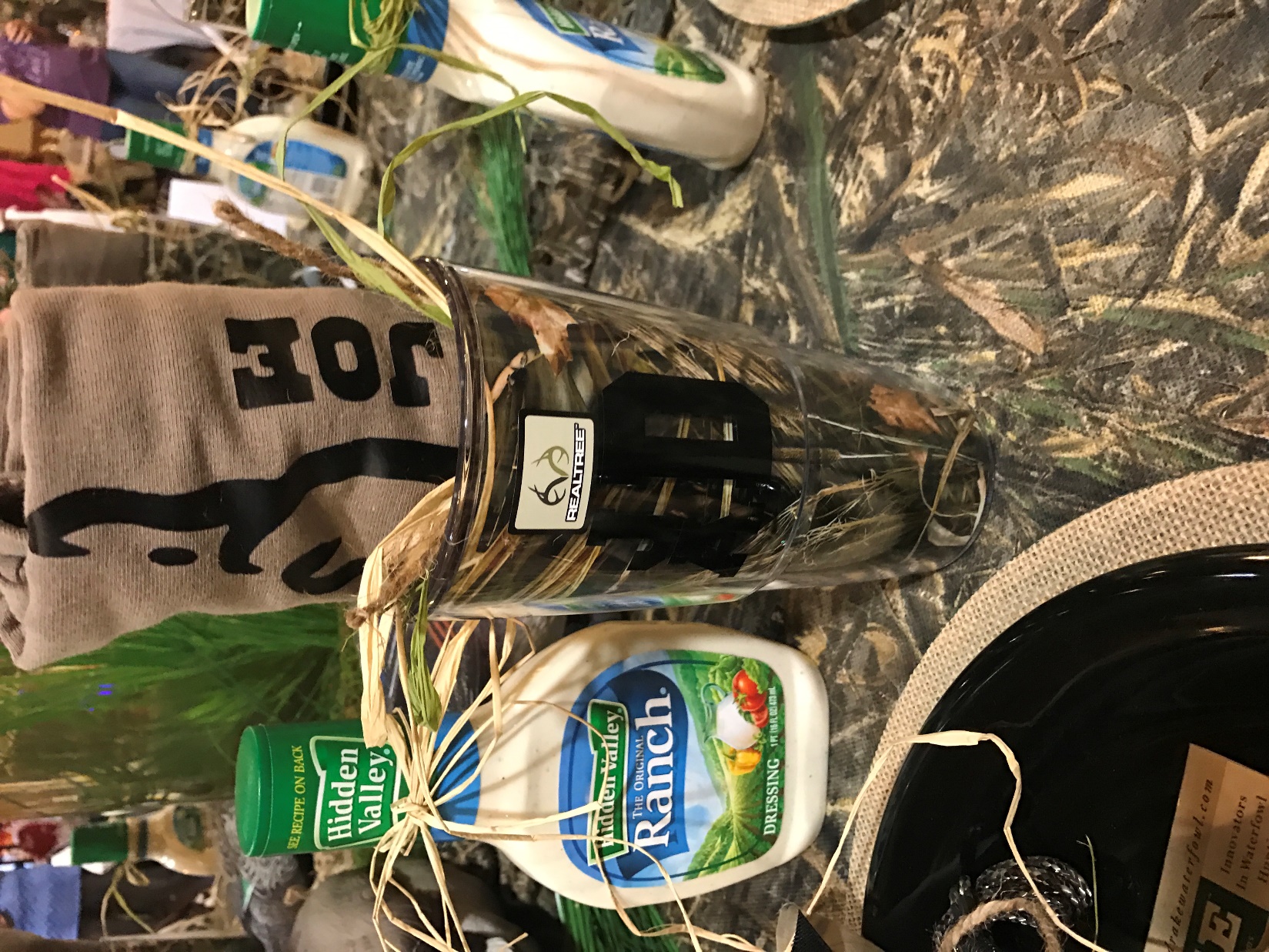 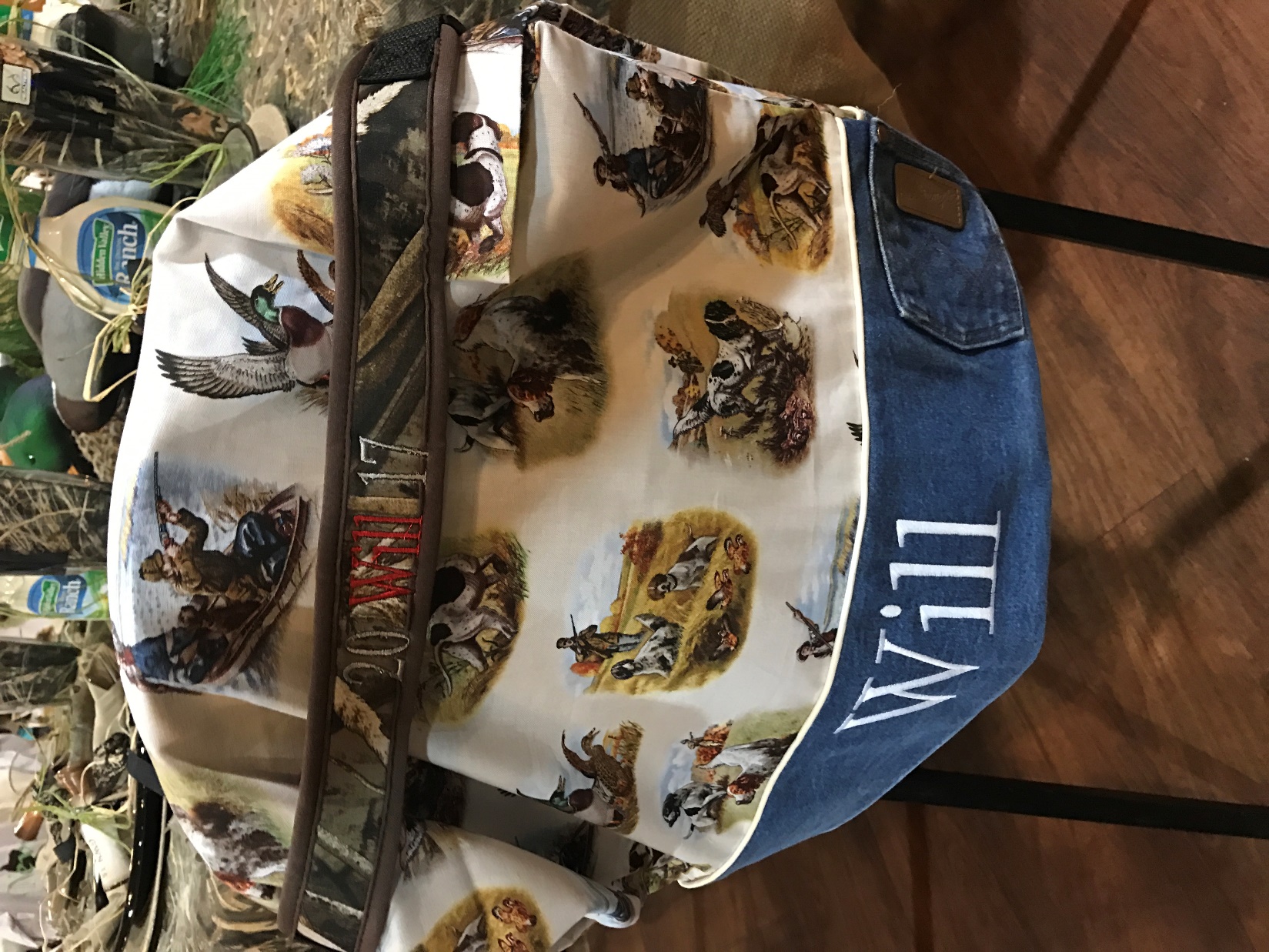 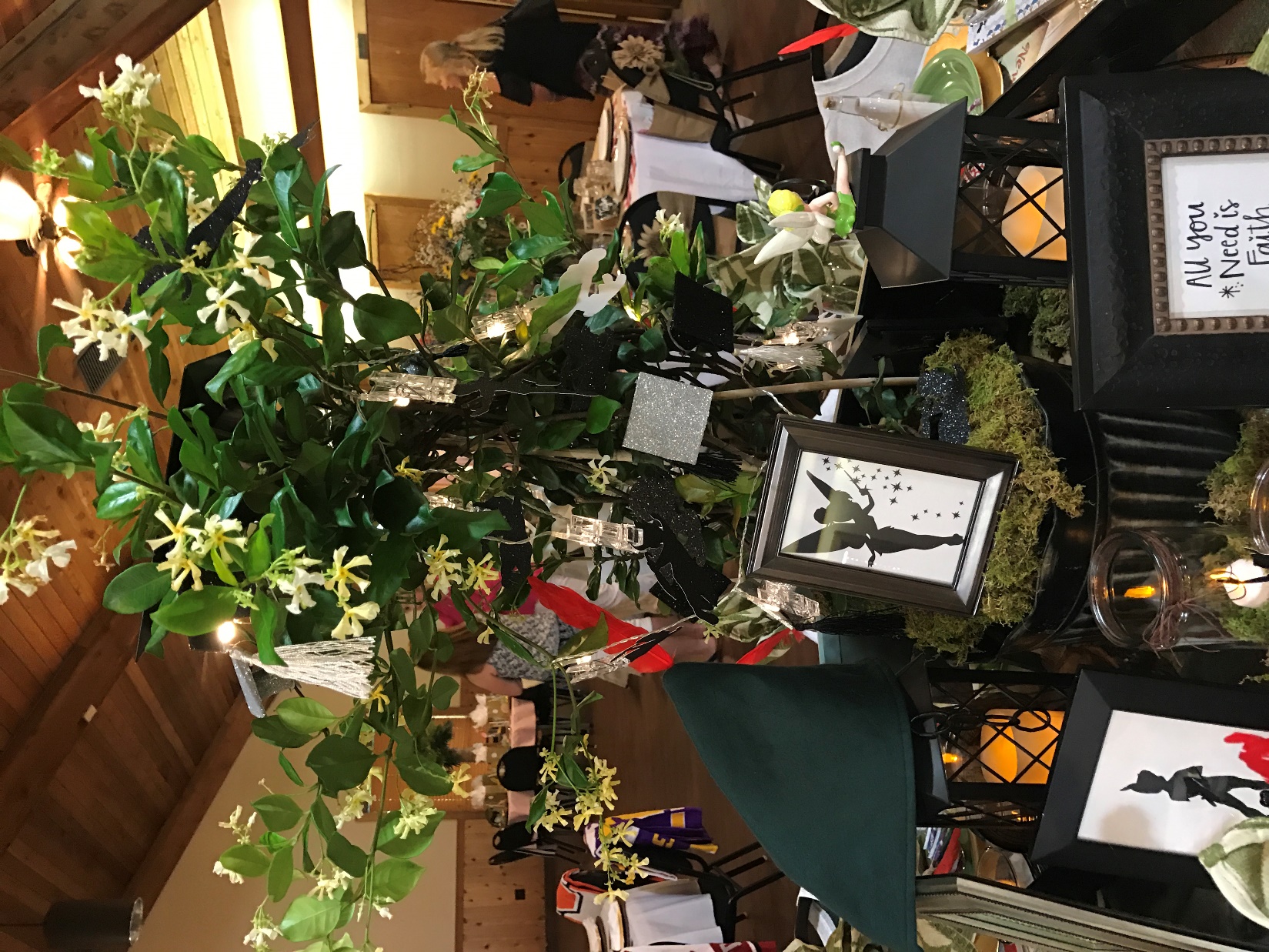 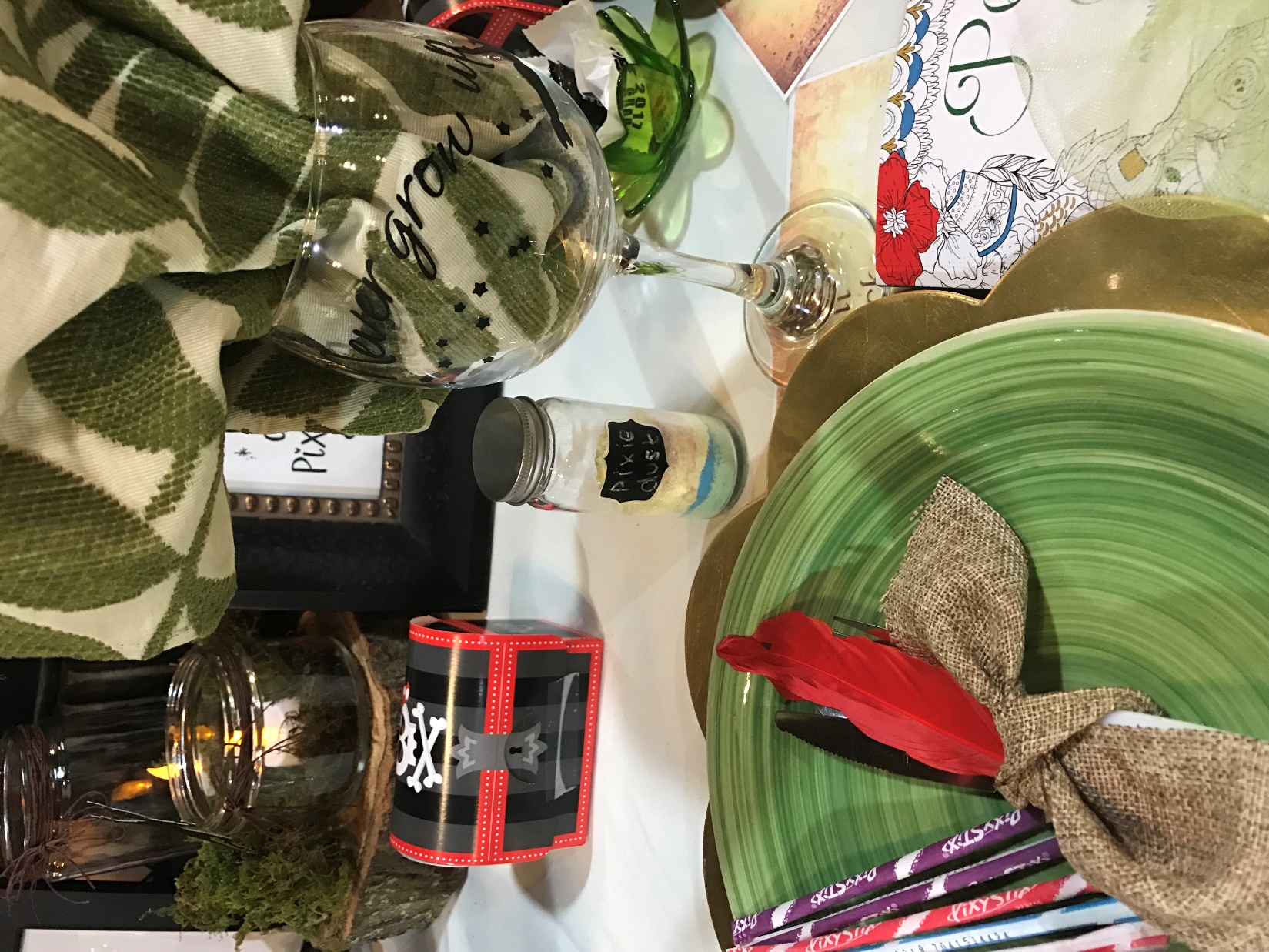 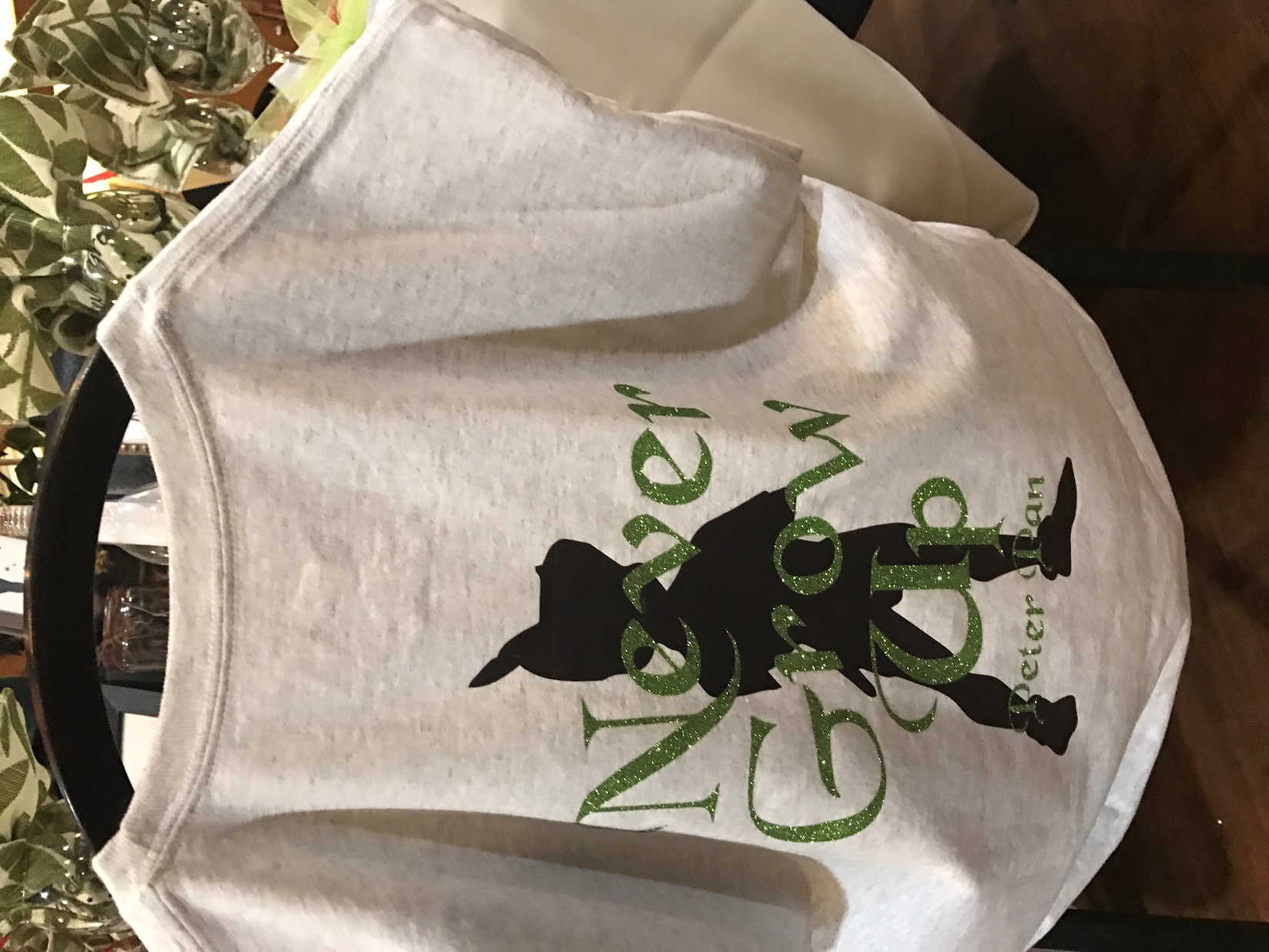 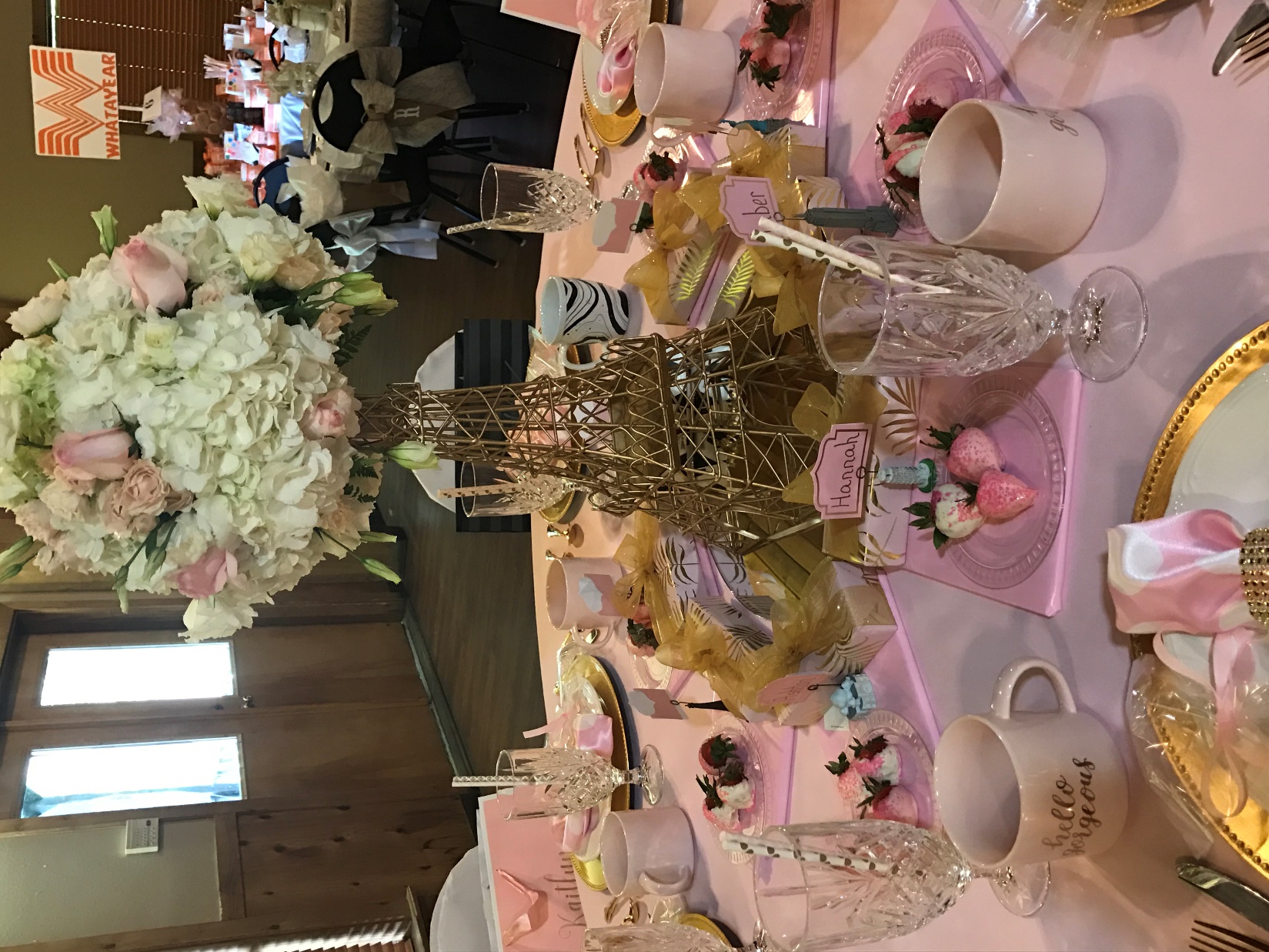 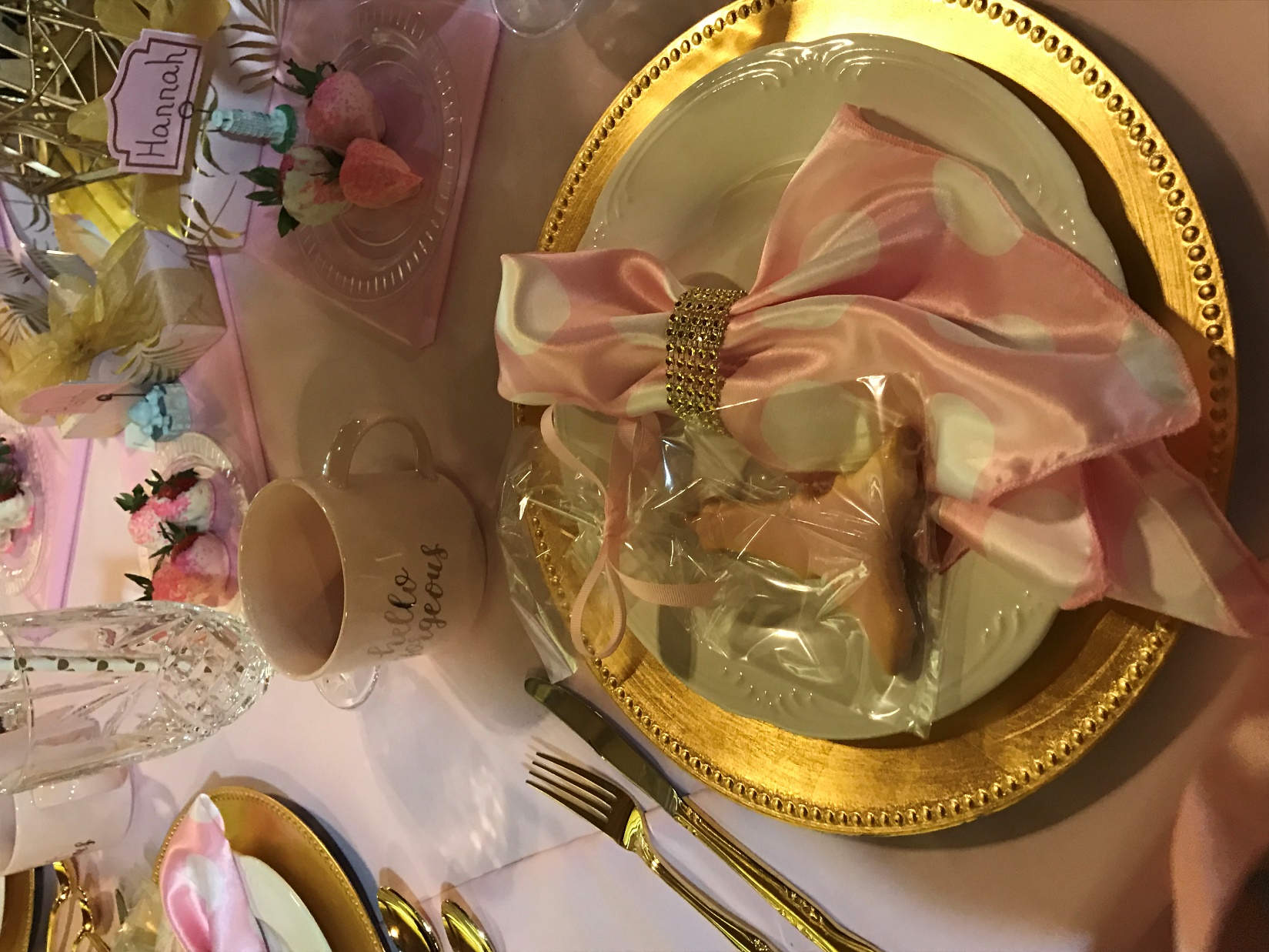 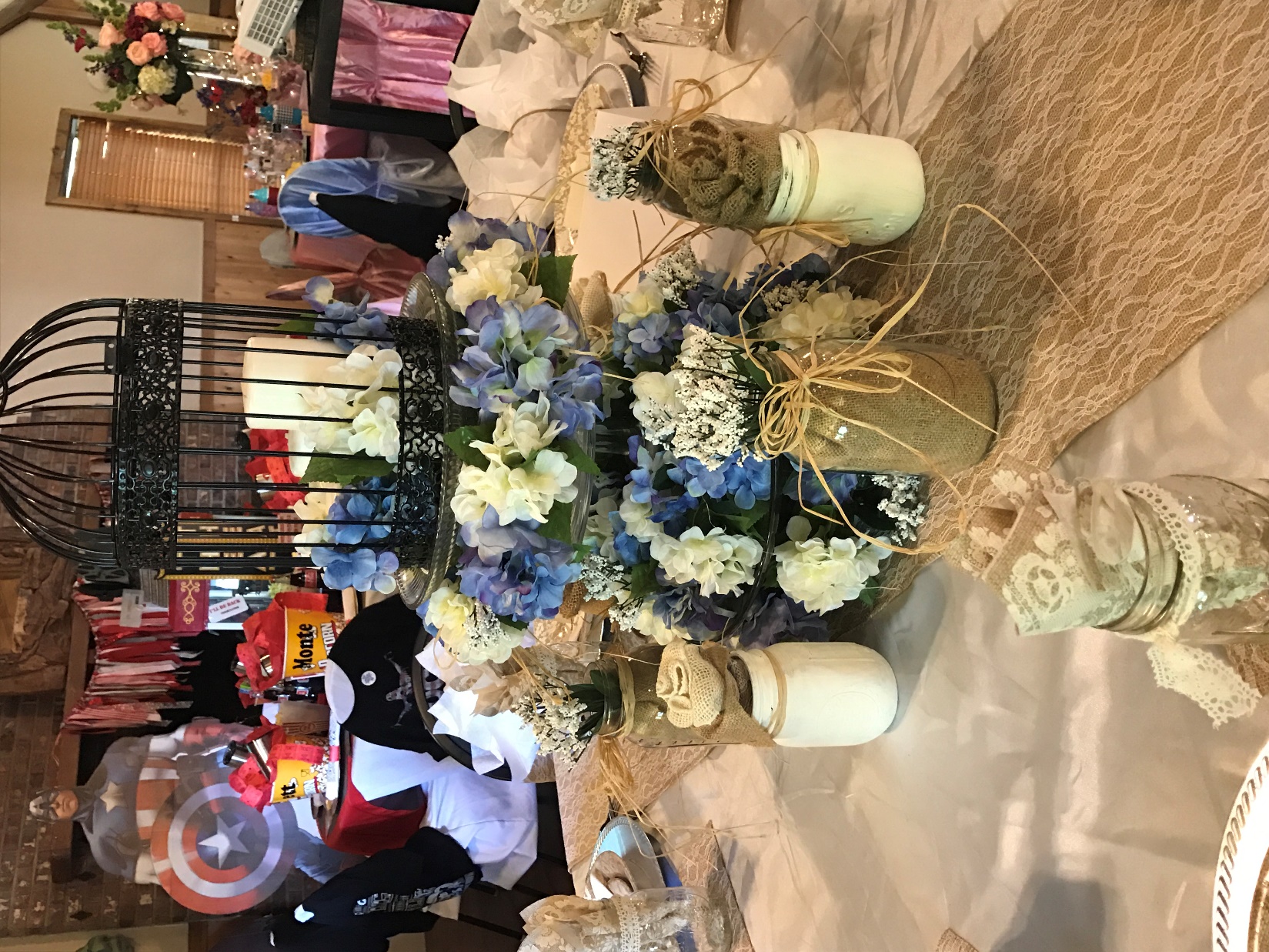 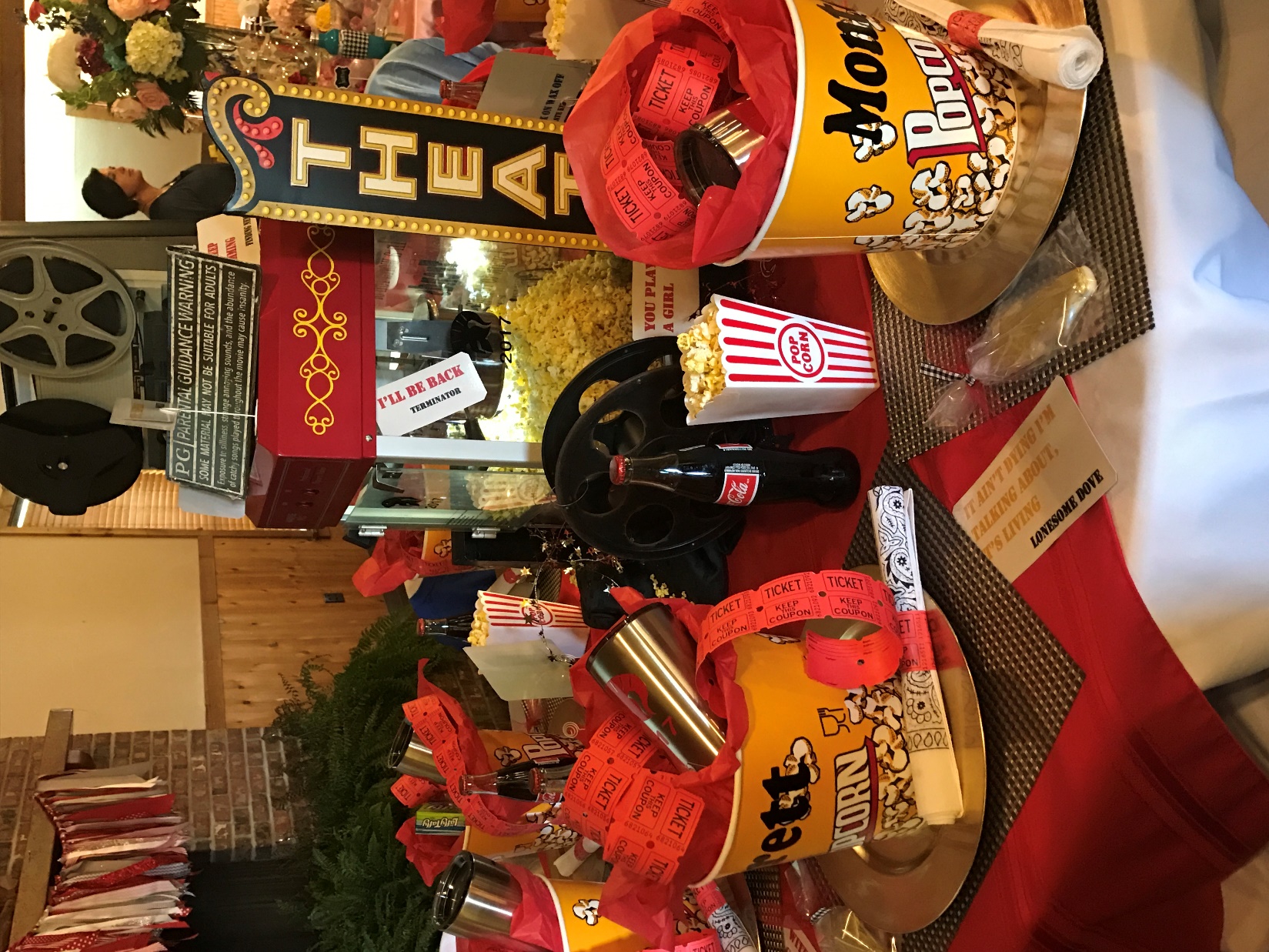 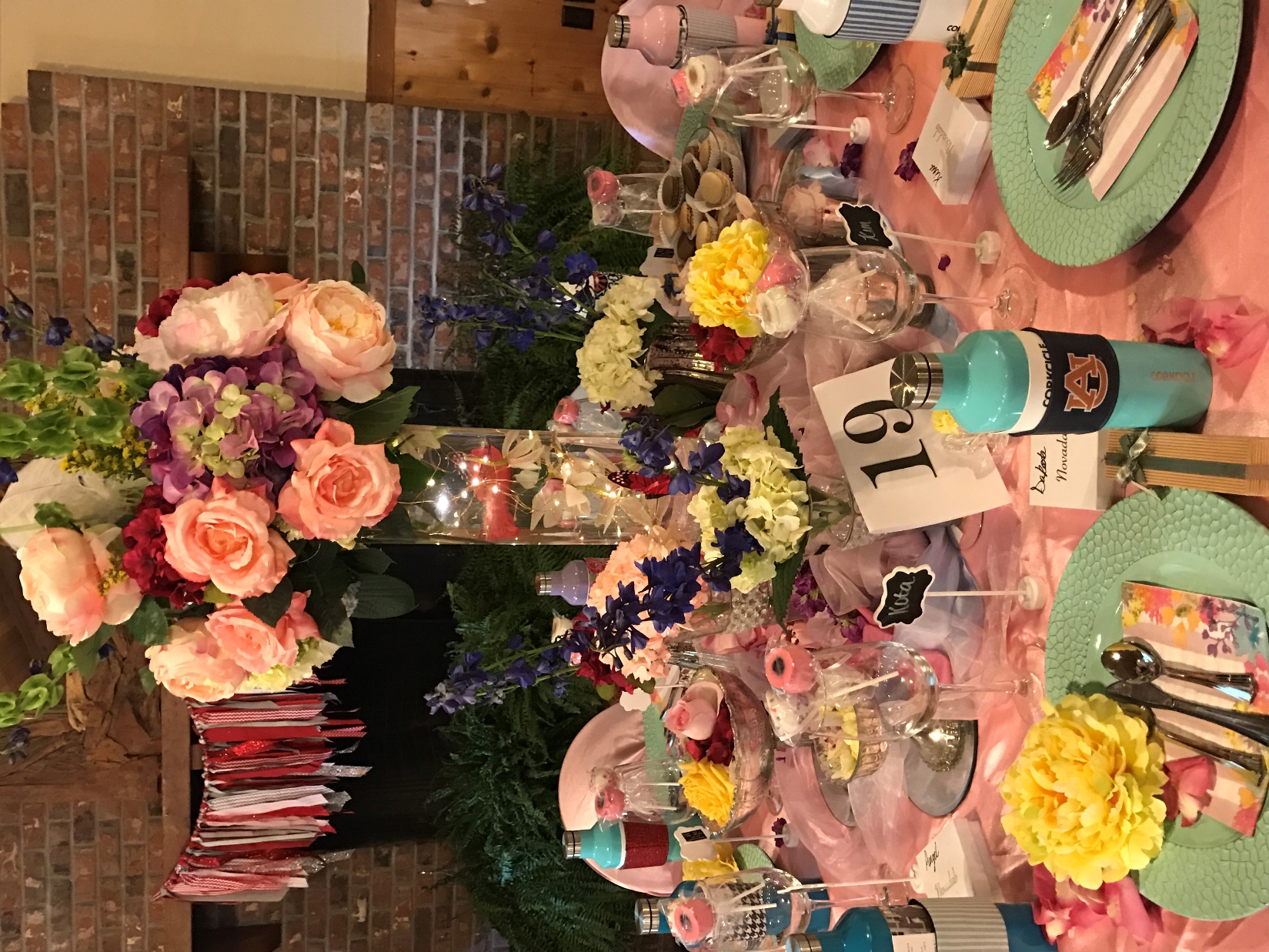 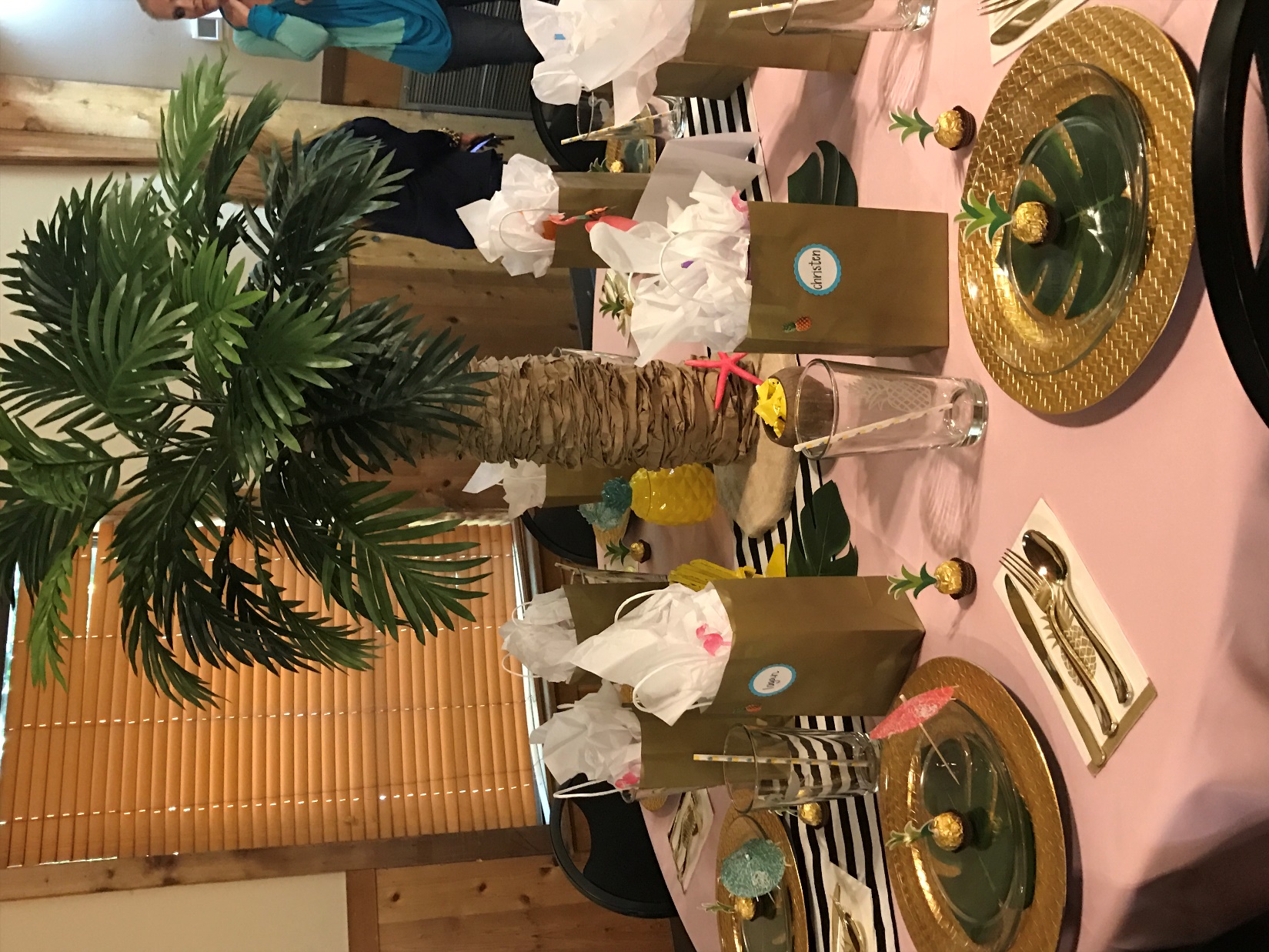 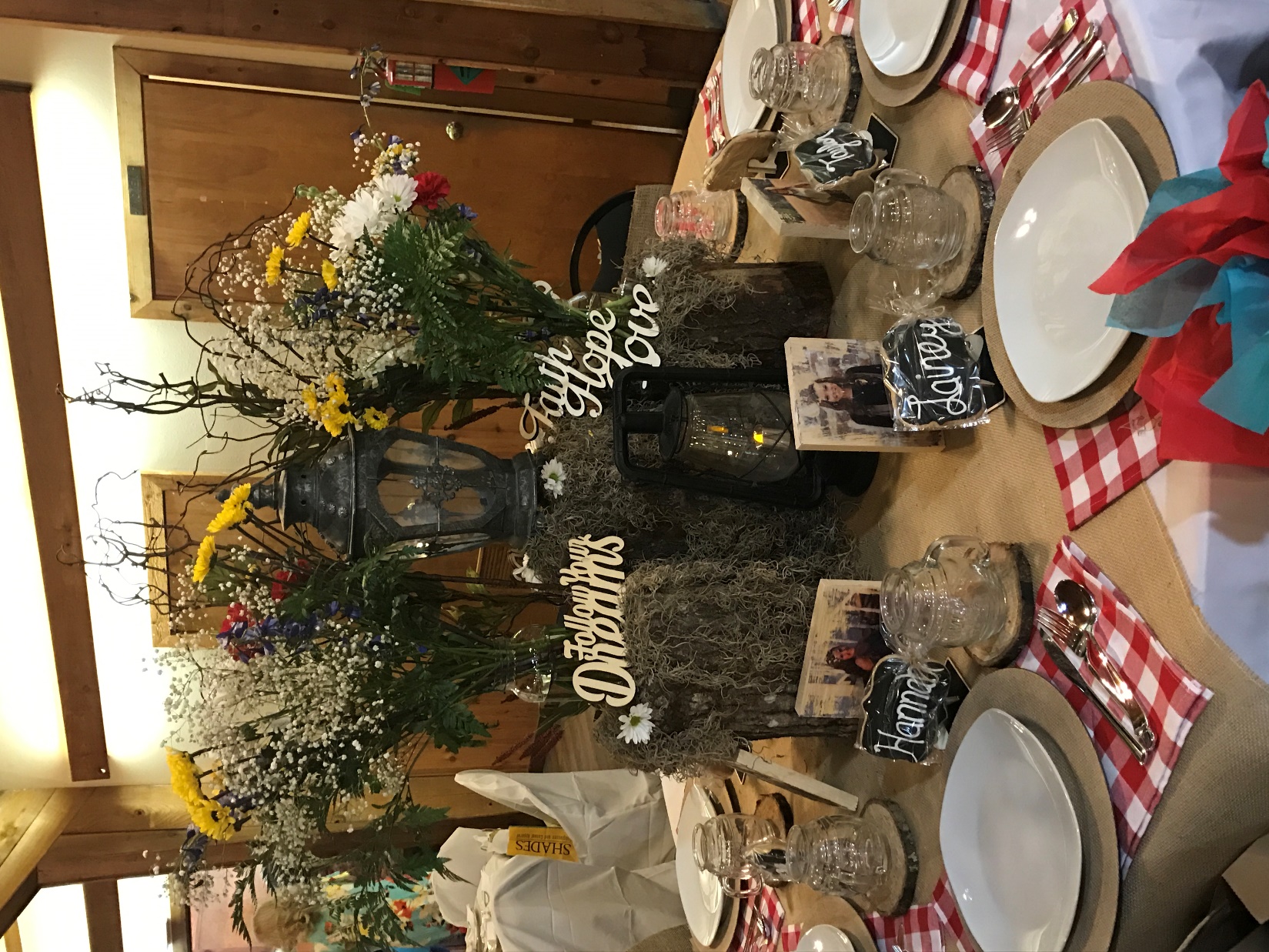 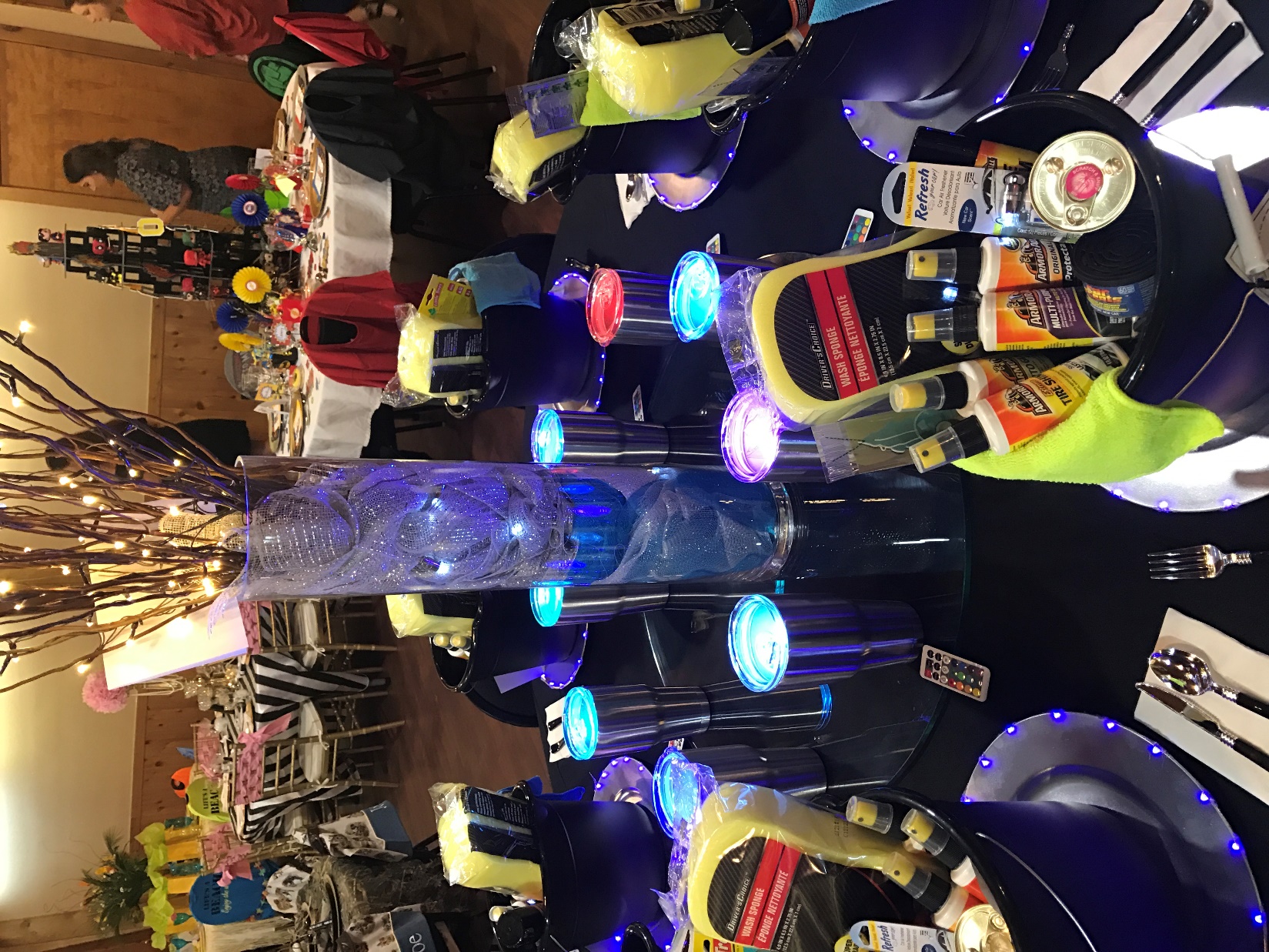 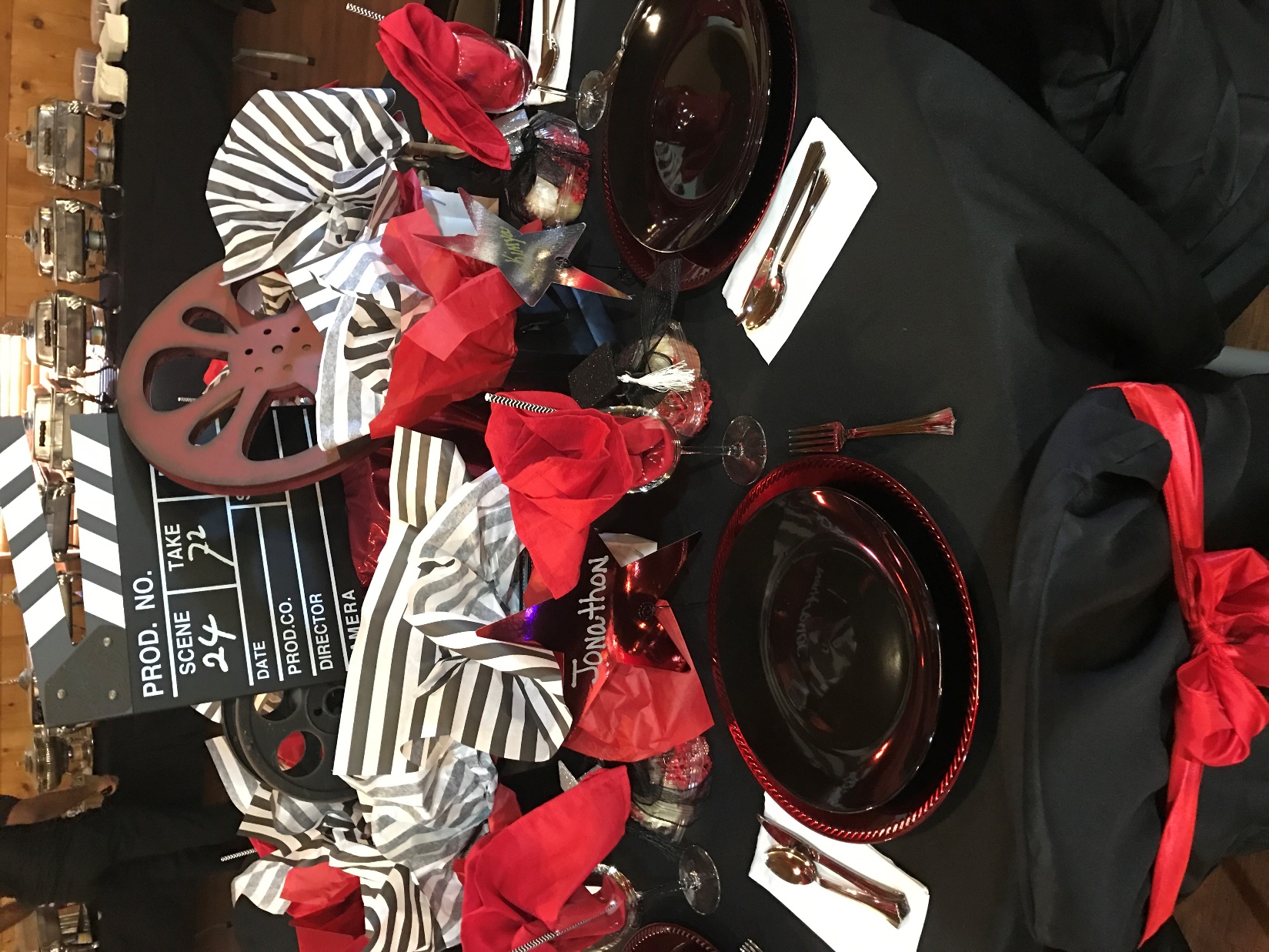 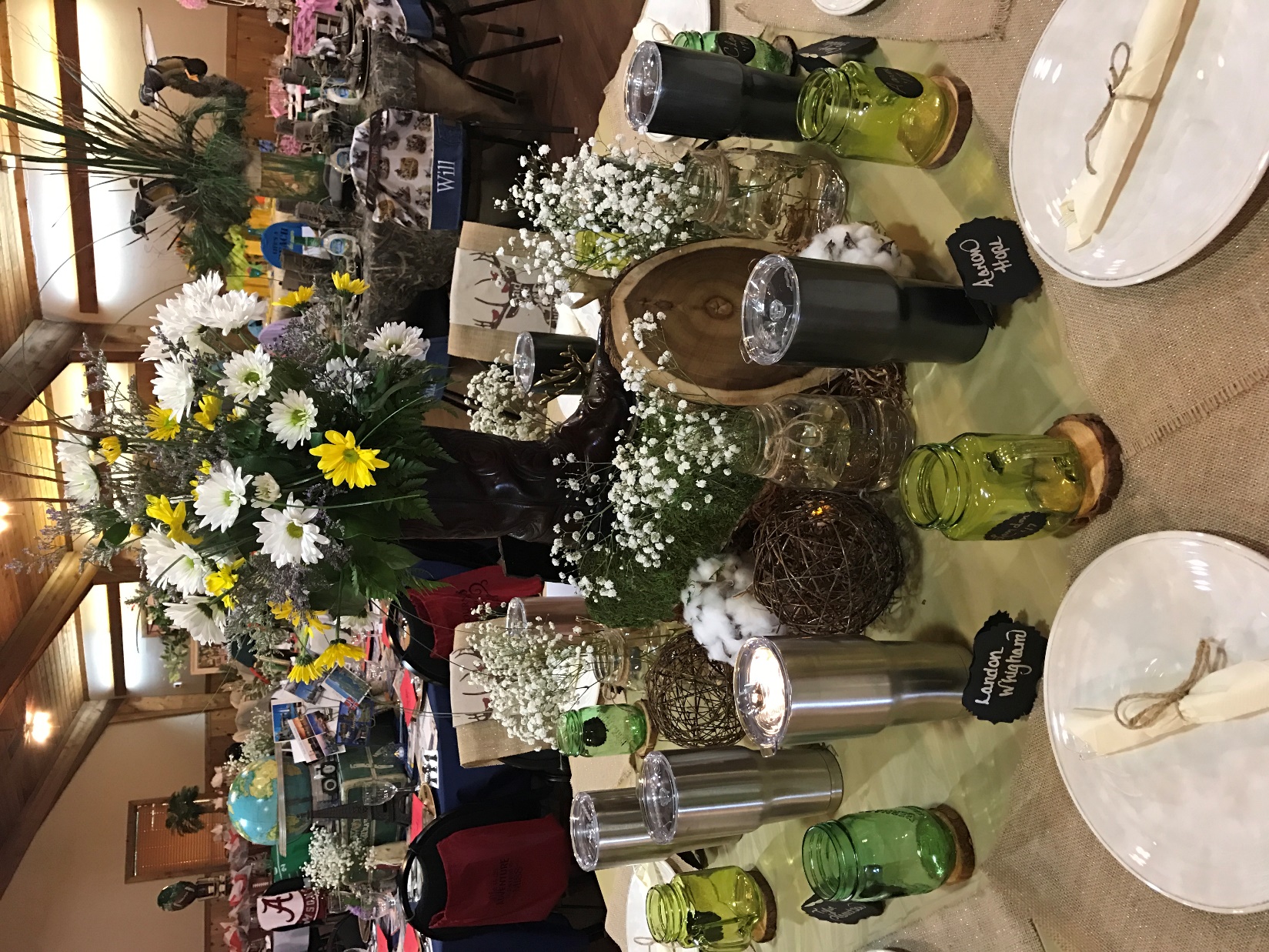 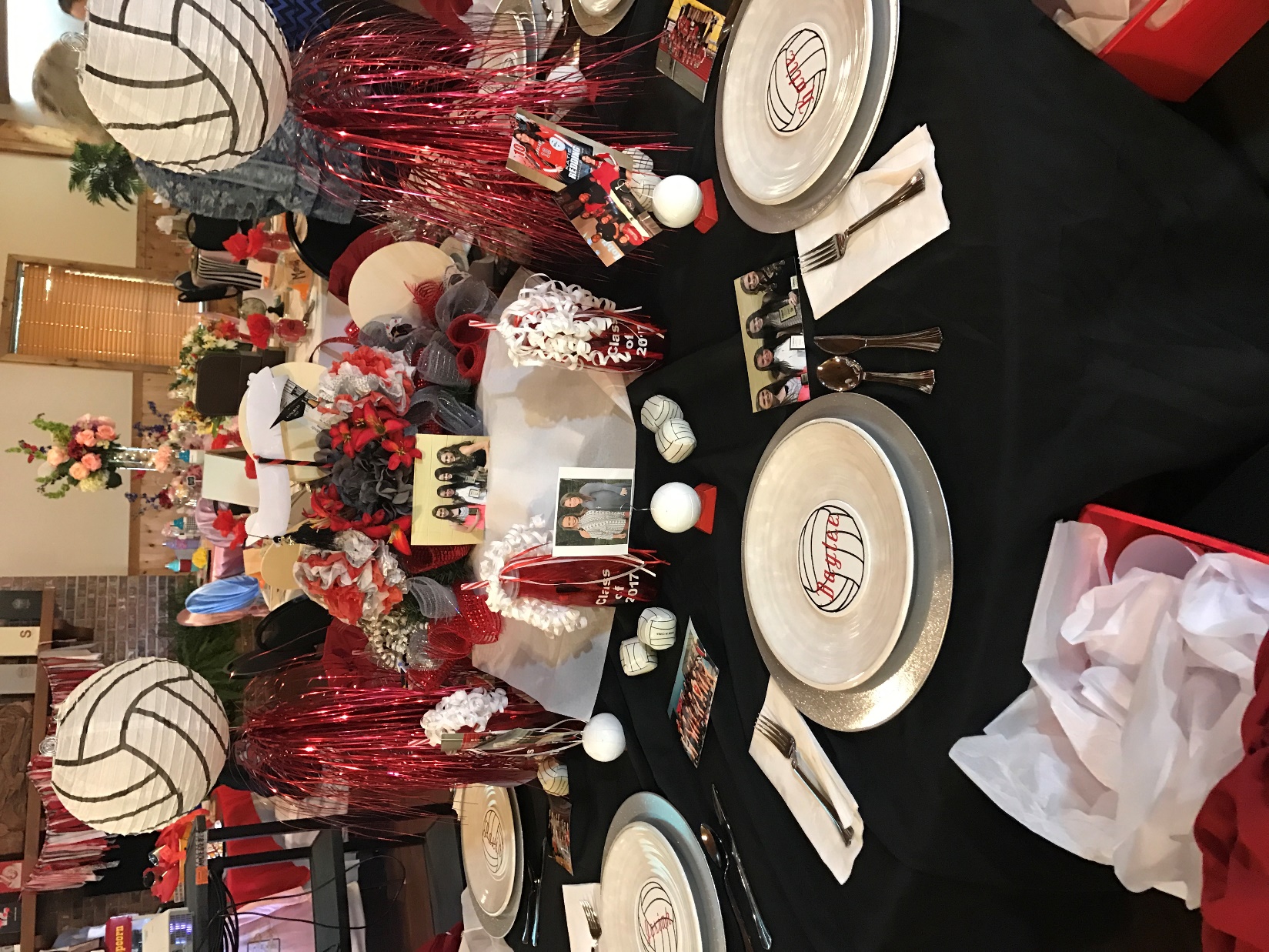